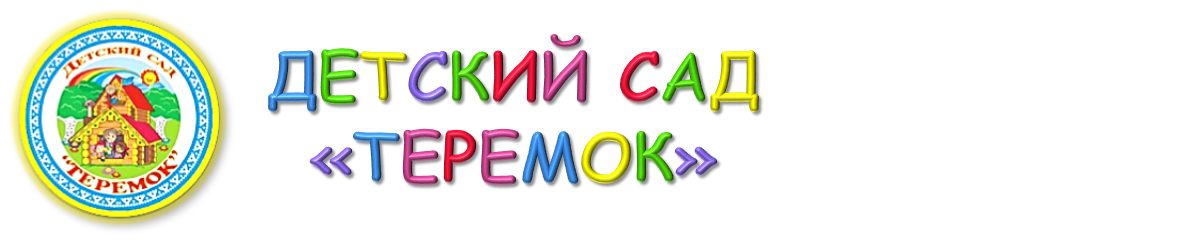 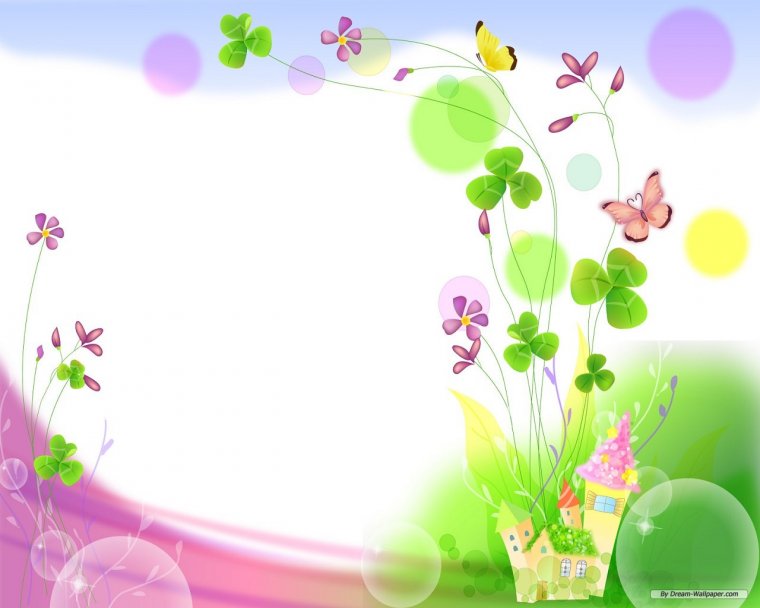 Визитная карточка группы
 «Золотая Рыбка»
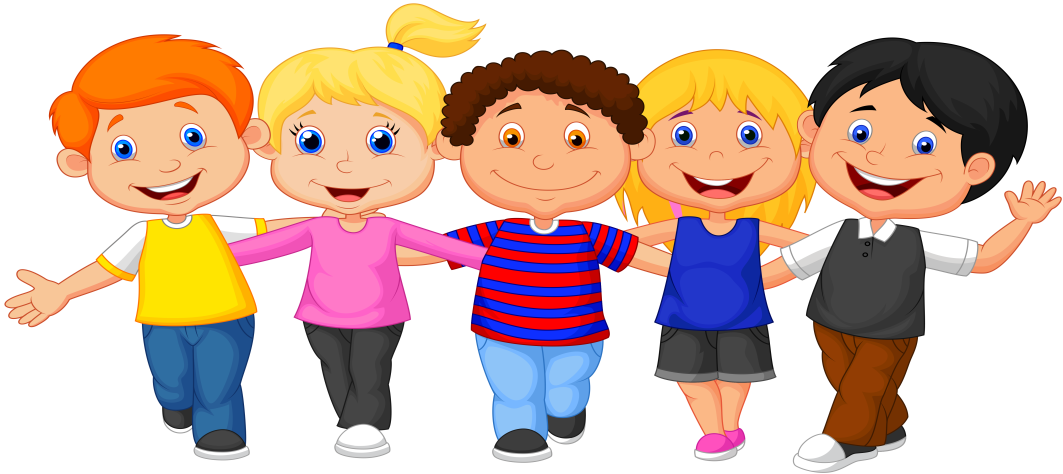 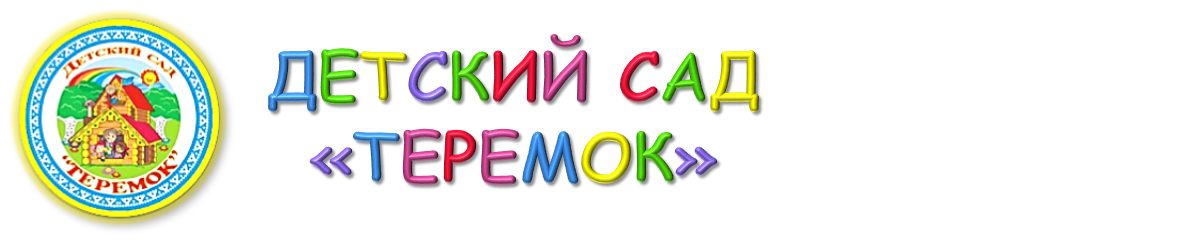 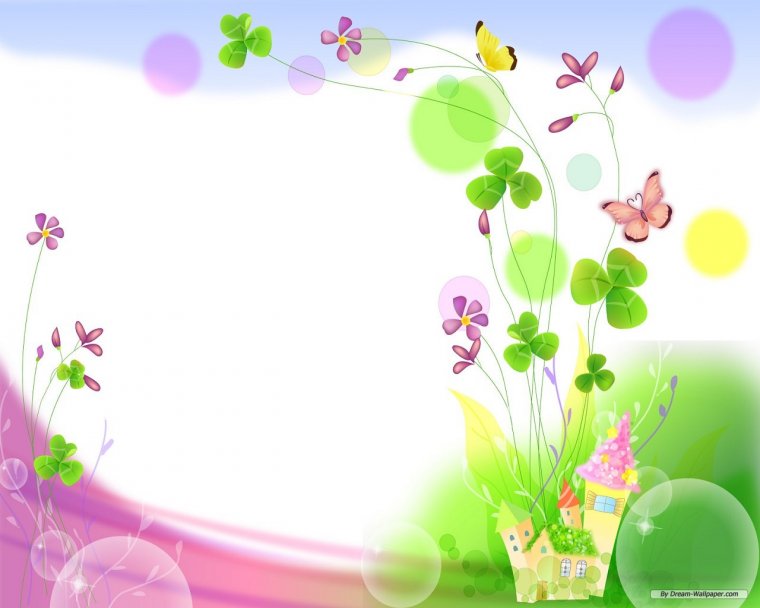 В нашей группе все на диво,
И нарядно и красиво!
Очень много есть у нас
Все покажем мы сейчас.
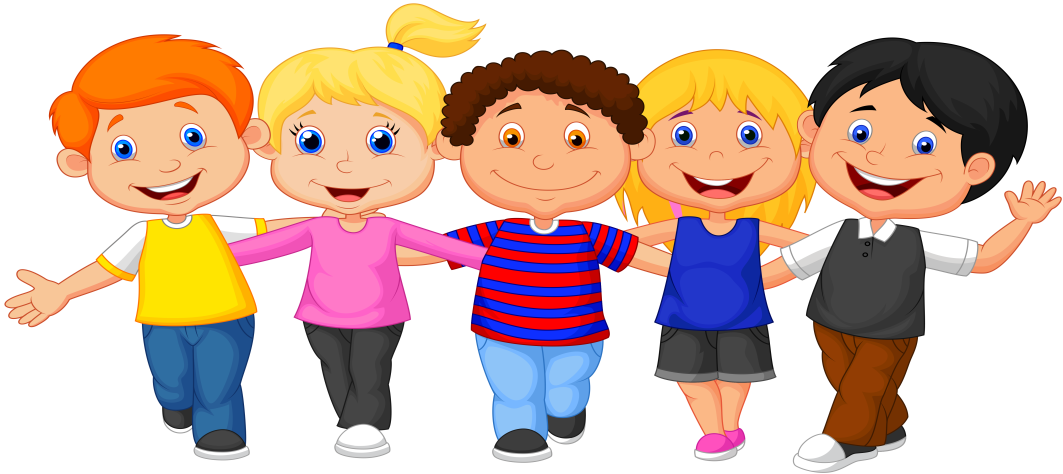 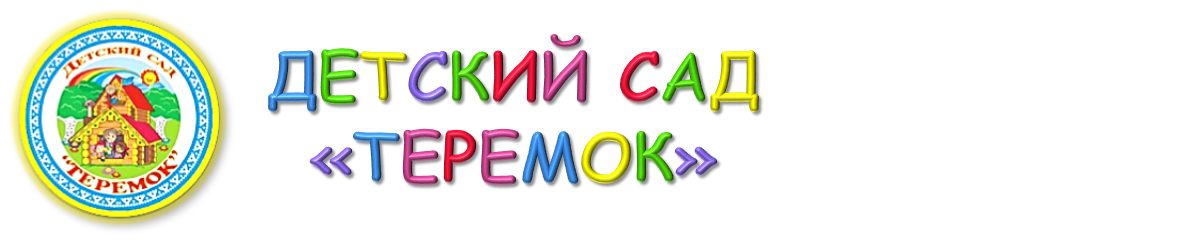 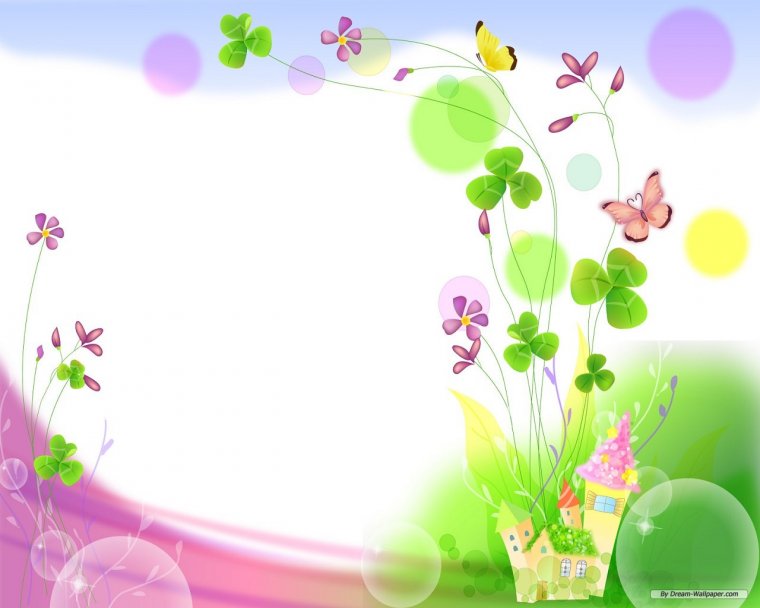 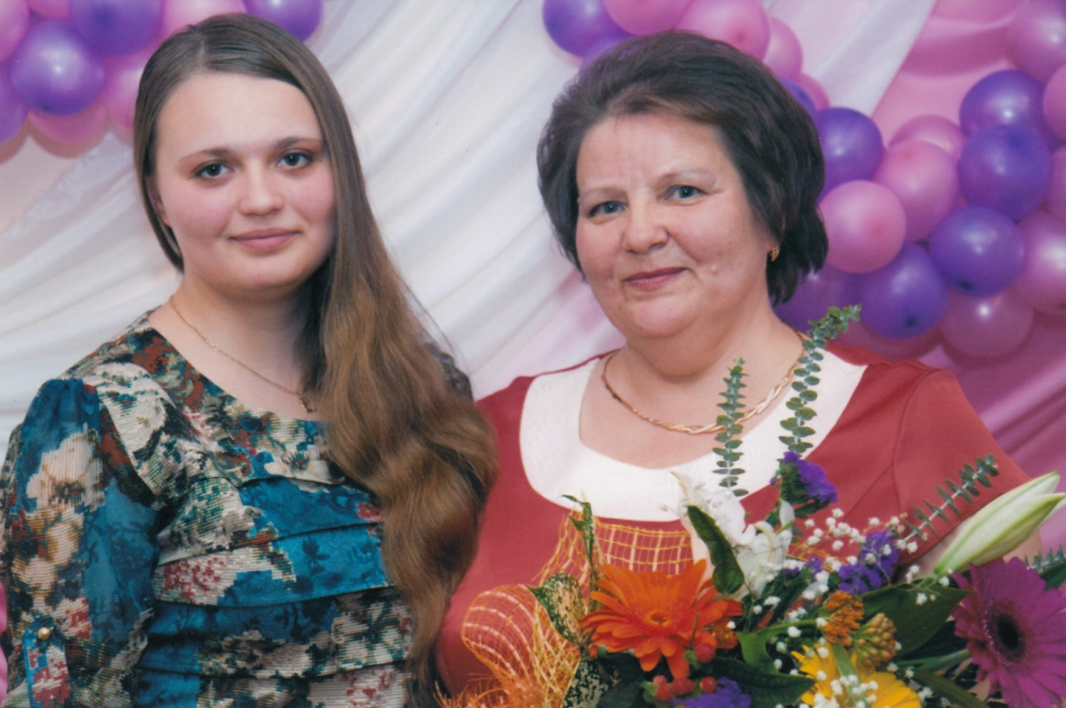 МКДОУ «Детский сад № 23 «ТЕРЕМОК»
Адрес: Свердловская обл.г. Талица ул.Красноармейская  44.
Телефон: 34371 (2-17-70)
Е– mail teremok23@yandex.ru 
 
Сайт: 23tal.tvoysadik.ru 
Заведующий 
Братущенко  Руфина Михайловна
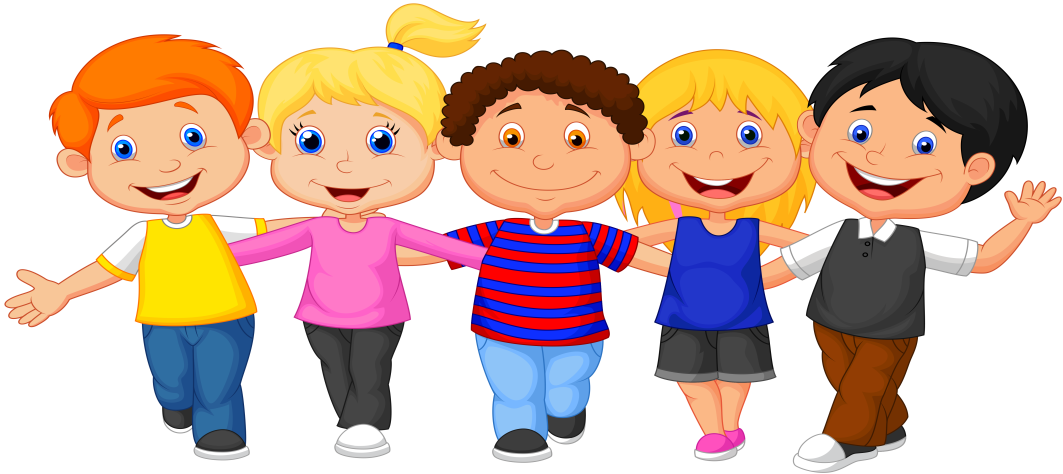 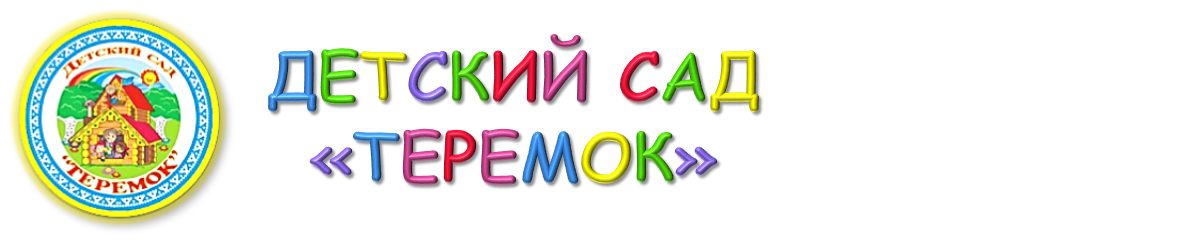 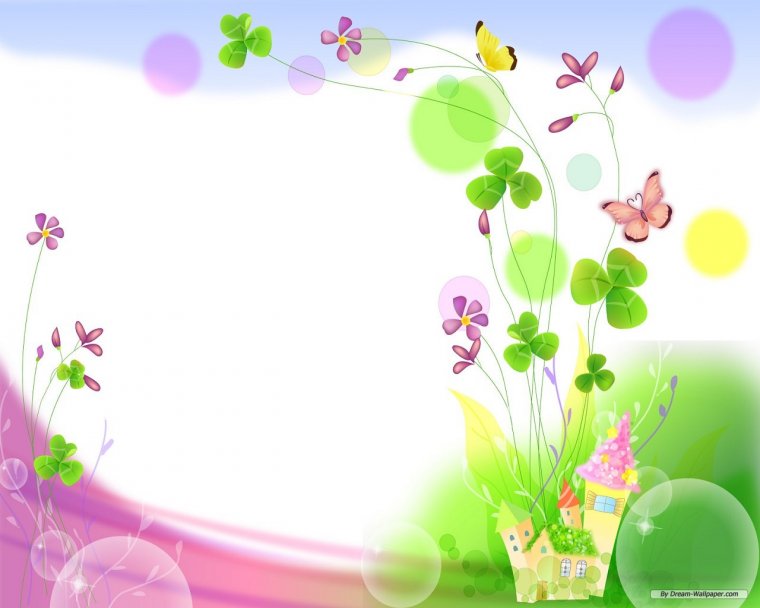 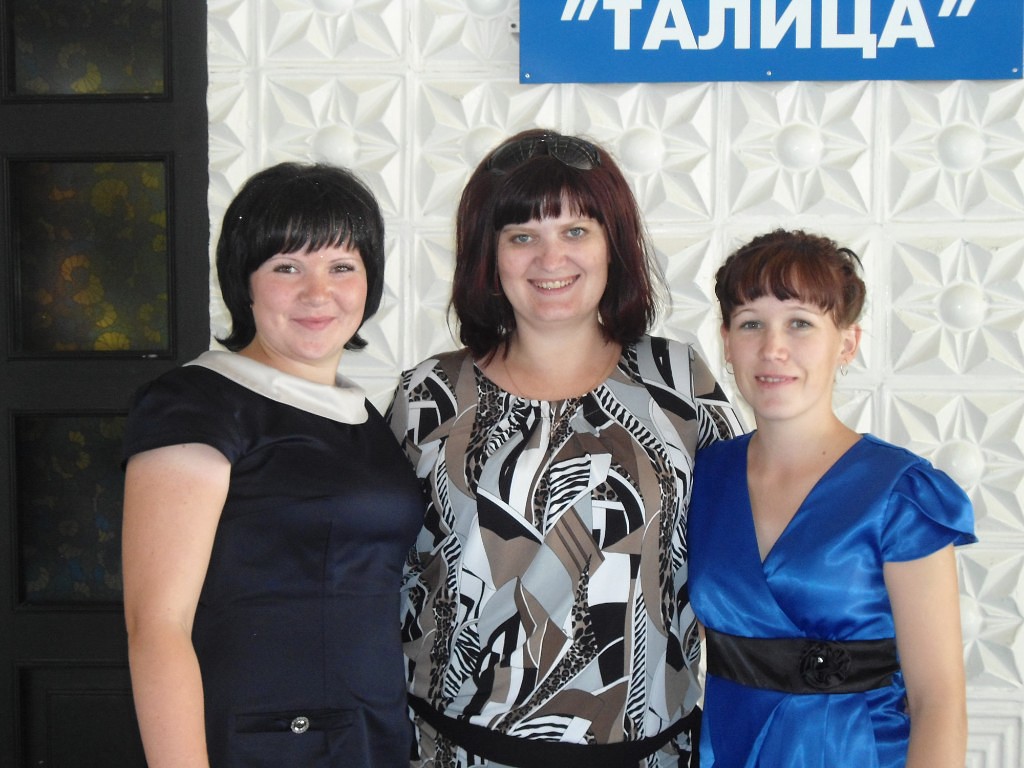 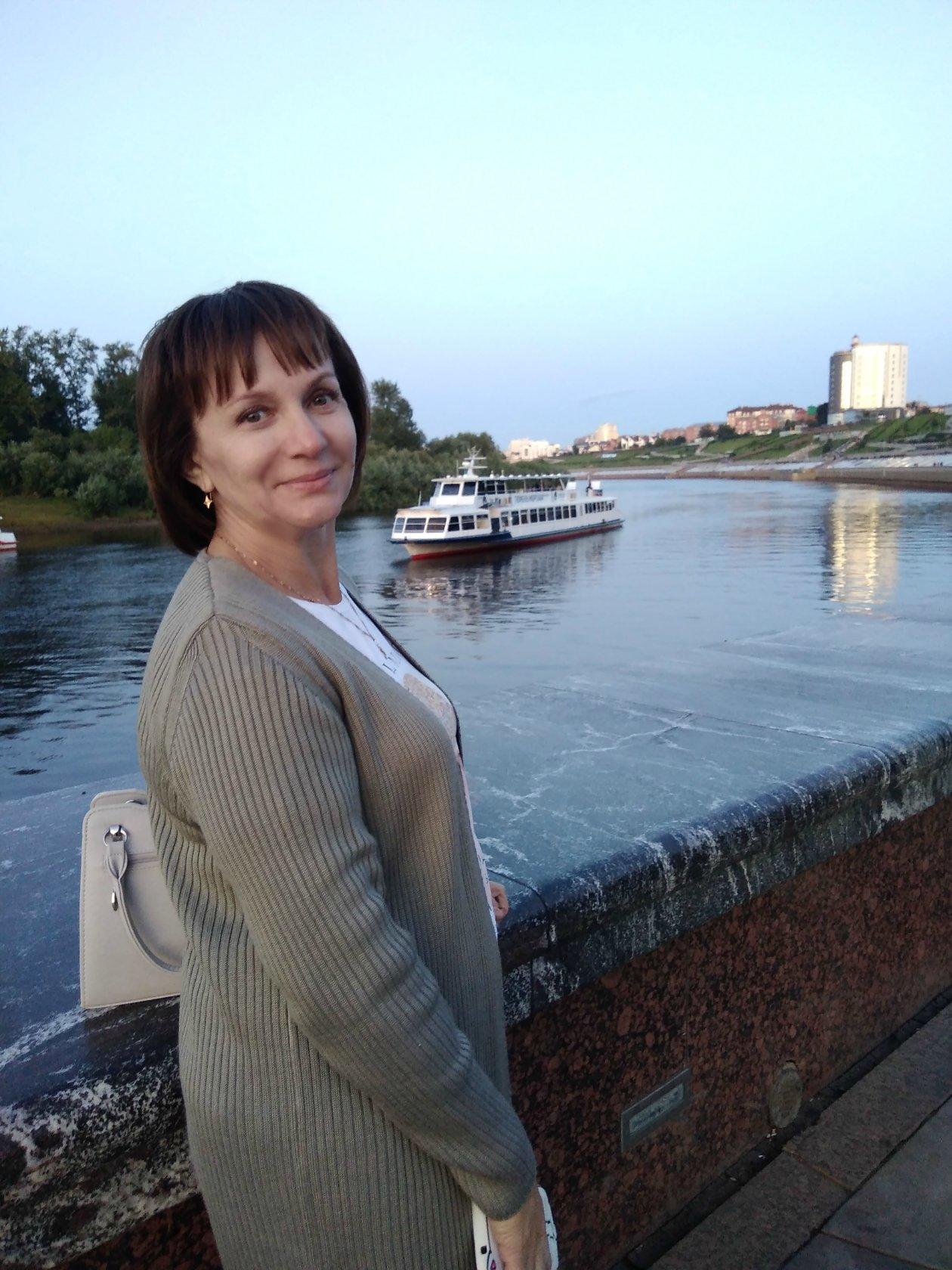 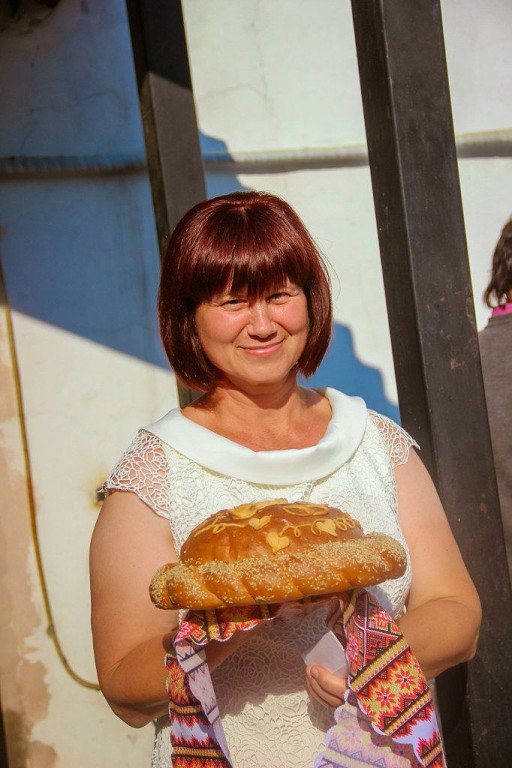 Быкова Марина Александровна
Воспитатель
8-922-616-33-50
Аксентьева
 Светлана Геннадьевна
Младший воспитатель
8-953-002-19-55
Вицкая
 Галина Сергеевна
Воспитатель первой квалификационной  категории
8-908-633-24-22
marinabykova.1968@list.ru
aksenteva_sveta@mail.ru
vickayagalina@mail.com
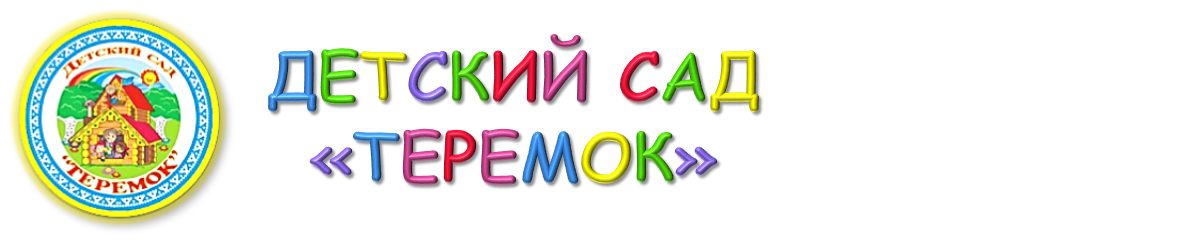 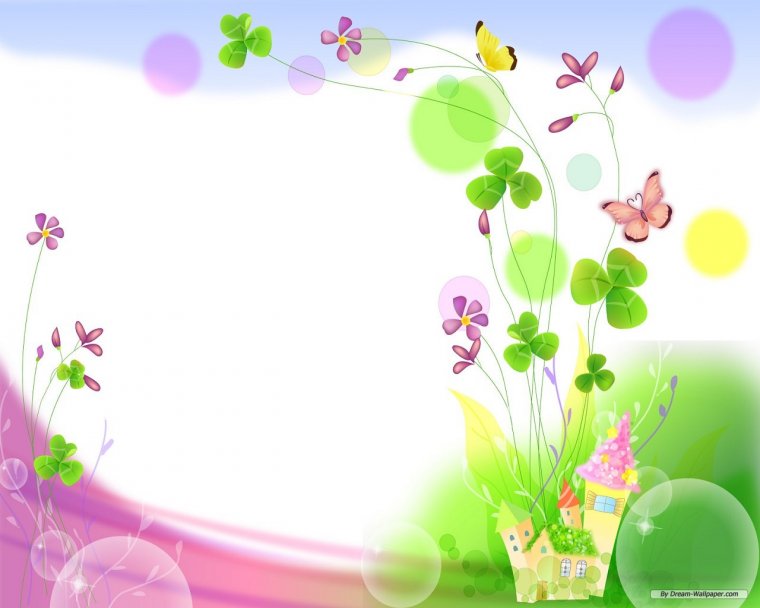 Герб нашей группы
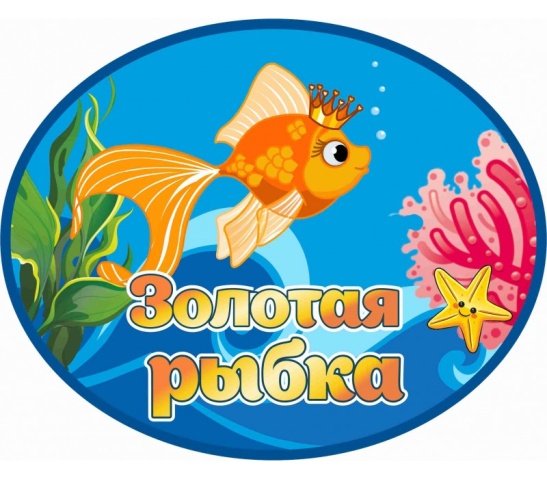 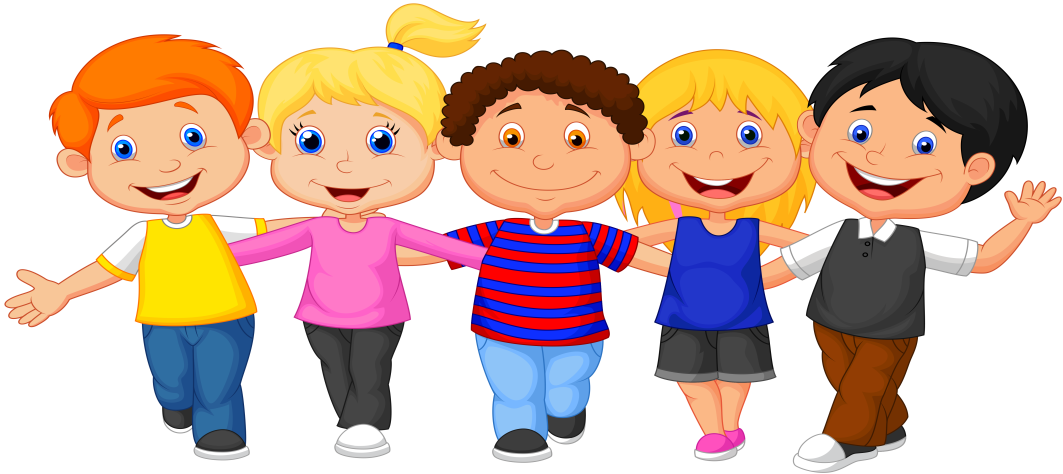 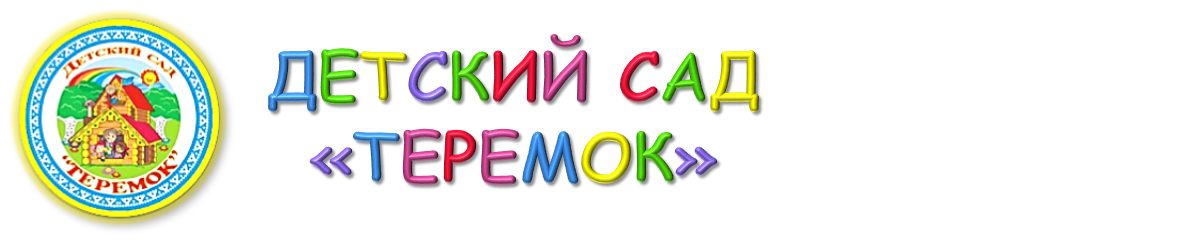 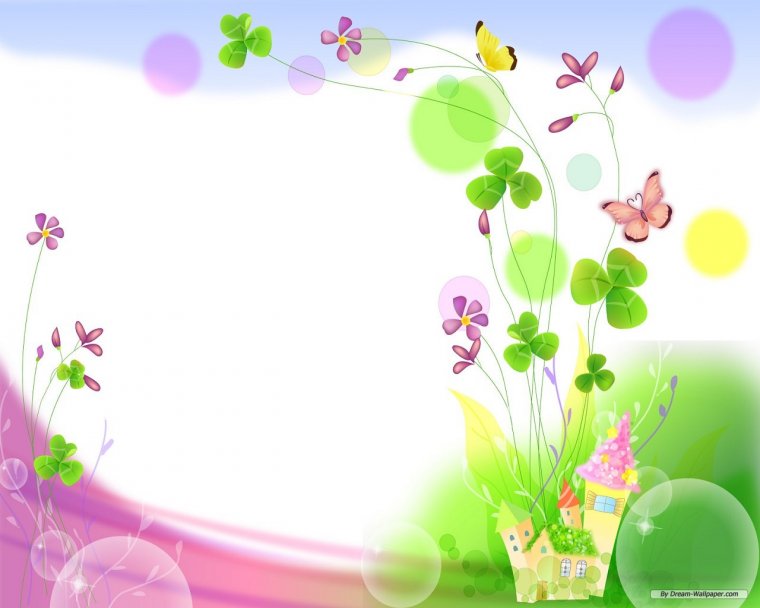 Группа «Золотая рыбка
НАШ ДЕВИЗ:
В группе нашей мы дружно живем, 
Рисуем, танцуем и просто поем. 
Наша группа предел всех мечтаний, 
" Золотая рыбка" - исполнит все наши желания.
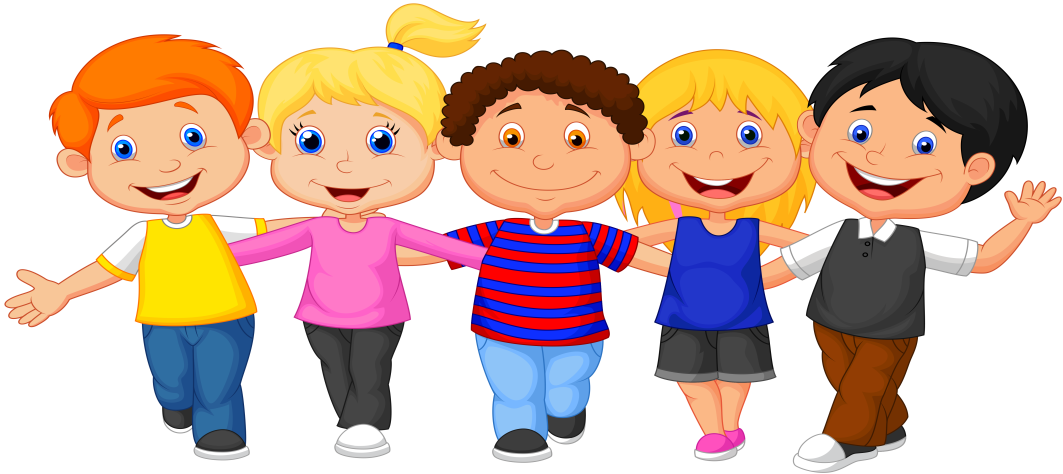 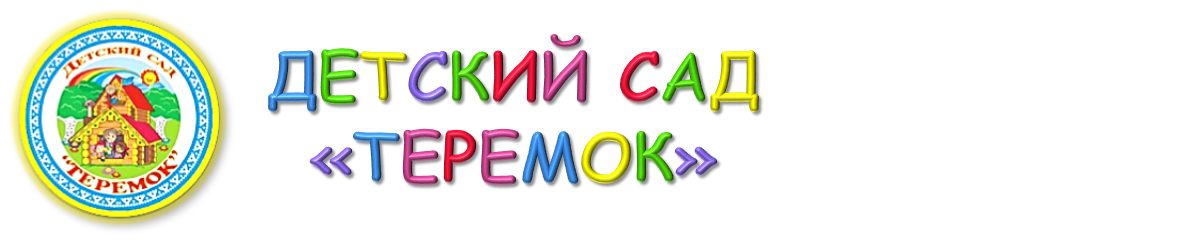 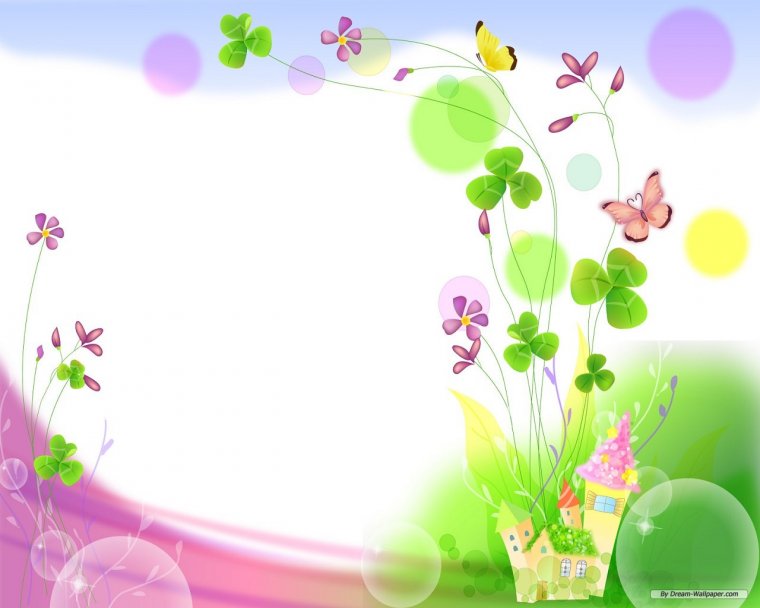 ПРИОРИТЕТНЫЕ НАПРАВЛЕНИЯ РАБОТЫ:
Социально-коммуникативное;
Познавательное; 
Речевое; 
Художественно-эстетическое; 
Физическое развитие
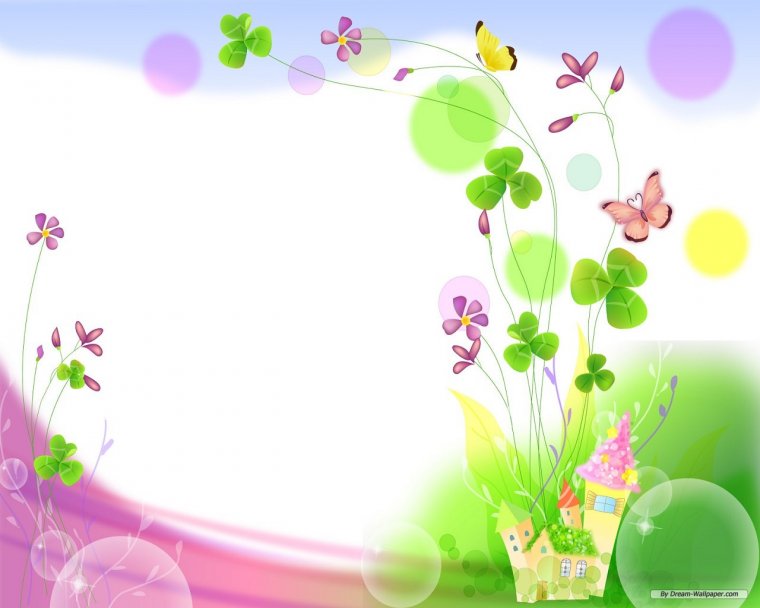 Наш режим дня
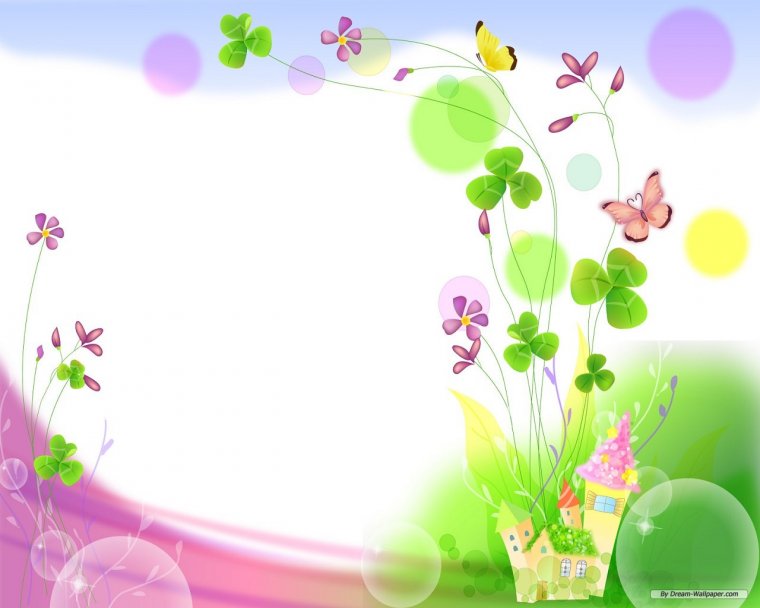 Наши занятия
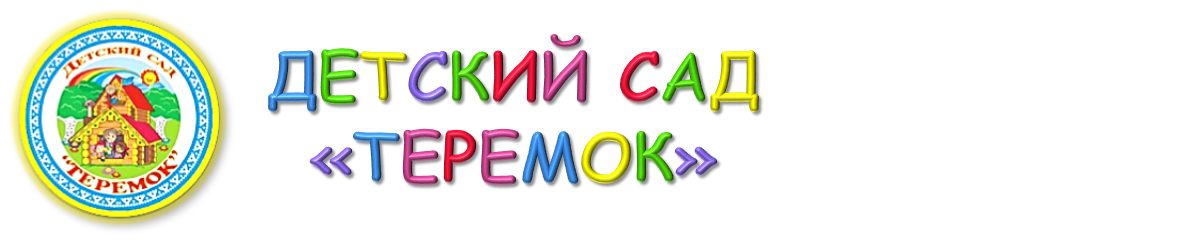 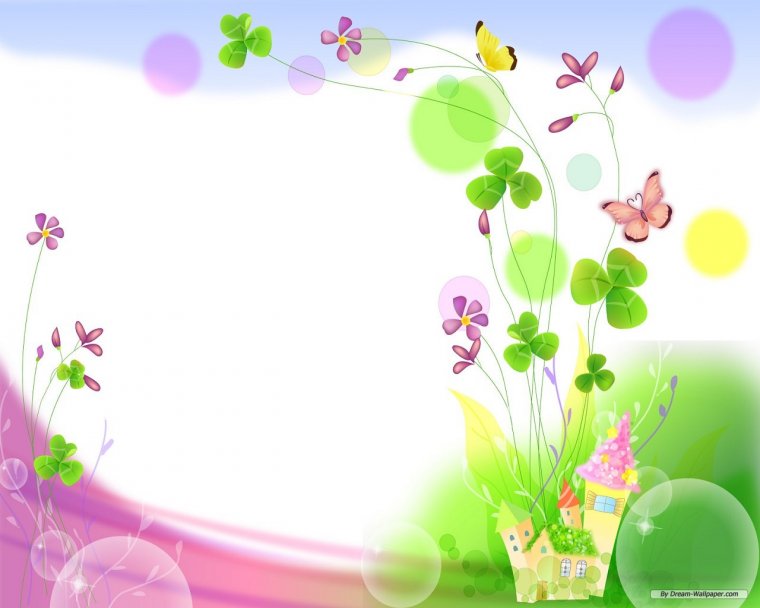 Группу «Золотая рыбка» посещают 14девочек и 10 мальчиков. Мы очень дружные и веселые ребята. Мы все хотим на свете знать, всему научиться, и в этом нам поможет наша добрая воспитательница Светлана Геннадьевна и заботливая помощница воспитателя Галина Сергеевна. Каждый день у нас проходит увлекательно: мы играем, совершаем увлекательные путешествия, проектируем, экспериментируем, поем и танцуем, лепим и рисуем, делам поделки и аппликации, а еще мы узнаем о жизни животных, о свойствах воды, песка, глины, знакомимся с планетами солнечной системы, с разными профессиями и достопримечательностями нашего родного города.«Все на свете хочет знать«Золотая рыбка» Не по детски удивлять Будет без ошибки!»
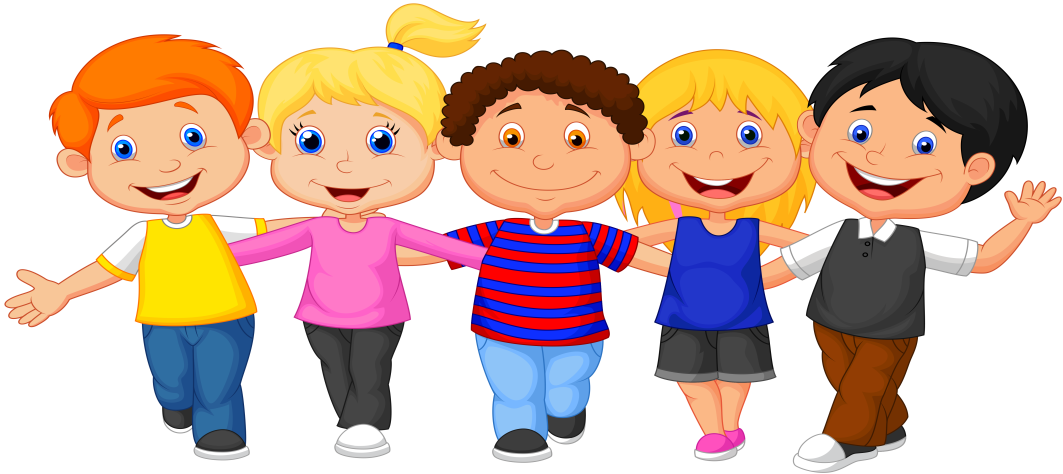 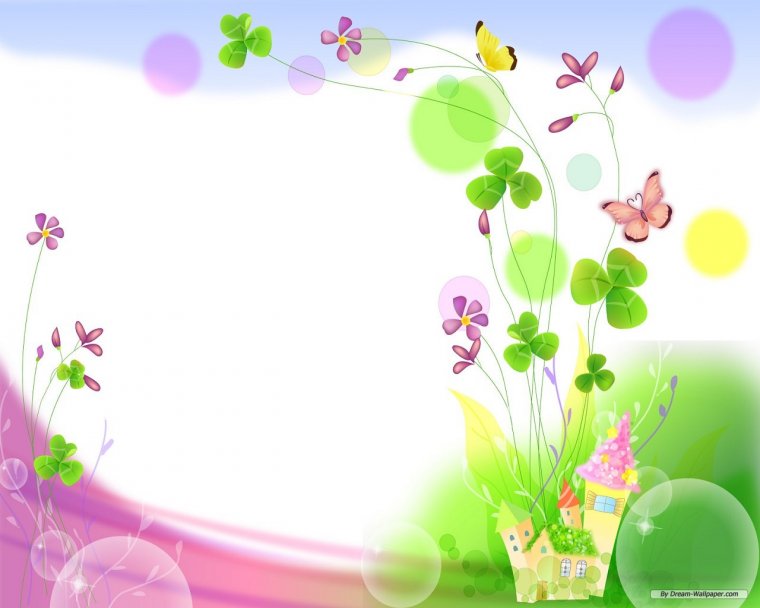 Наши традиции.
Приветствовать друг- друга улыбкой каждый день.

Поздравлять наших именинников.
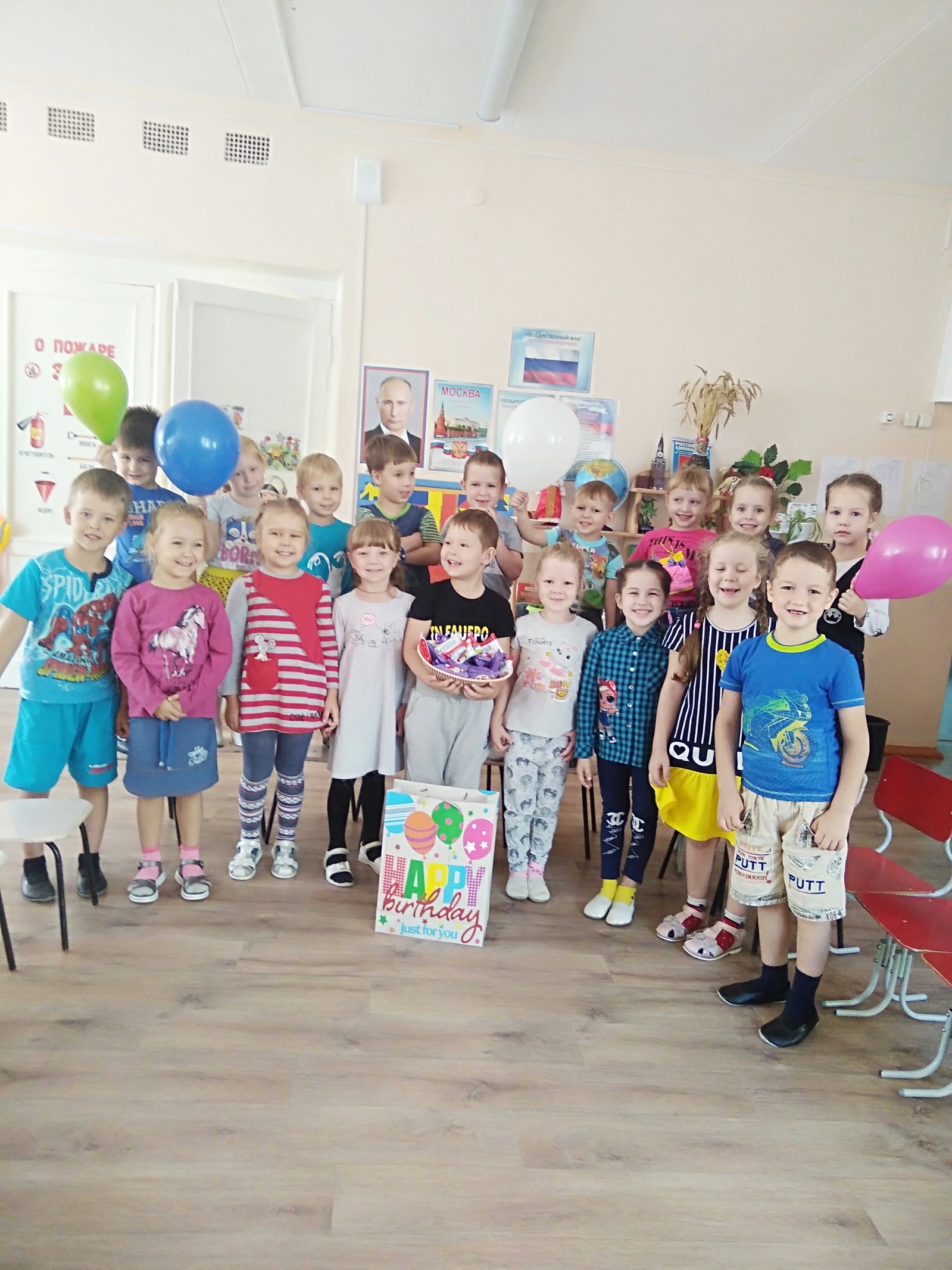 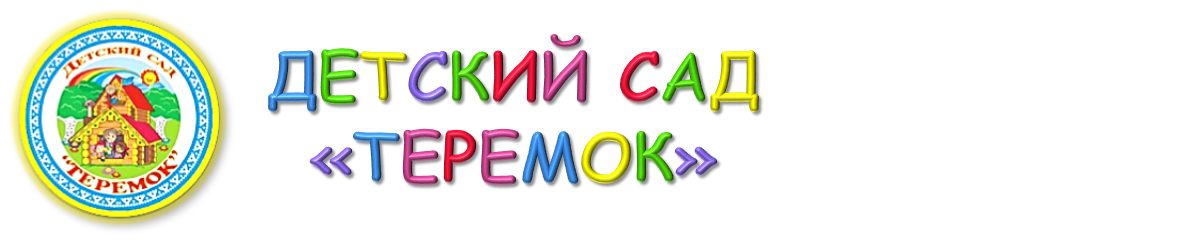 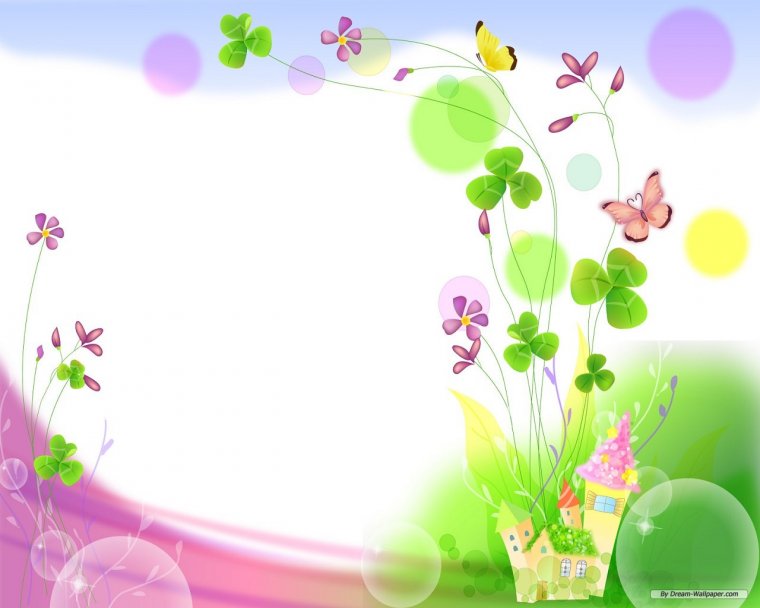 Наши центры активности
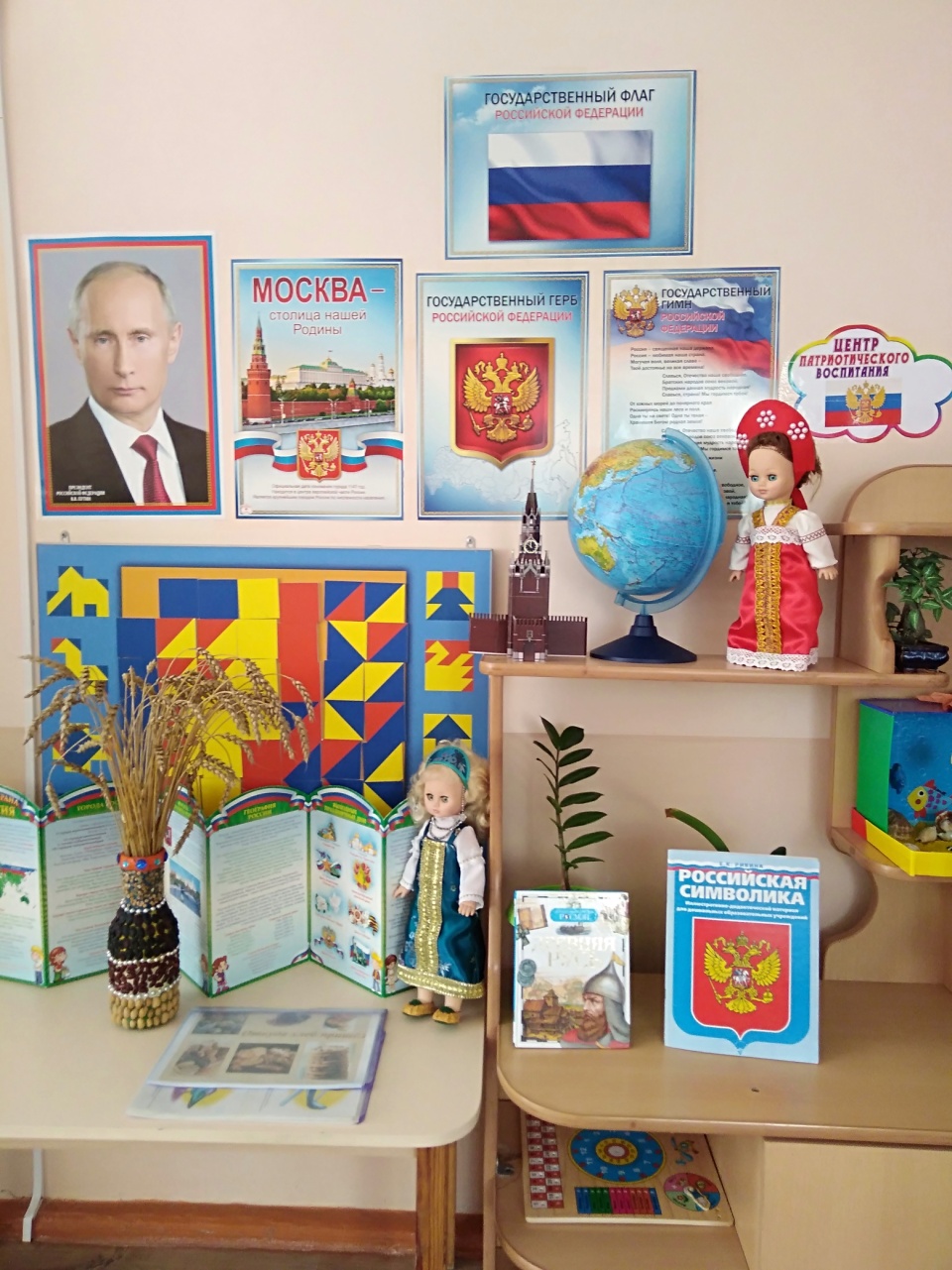 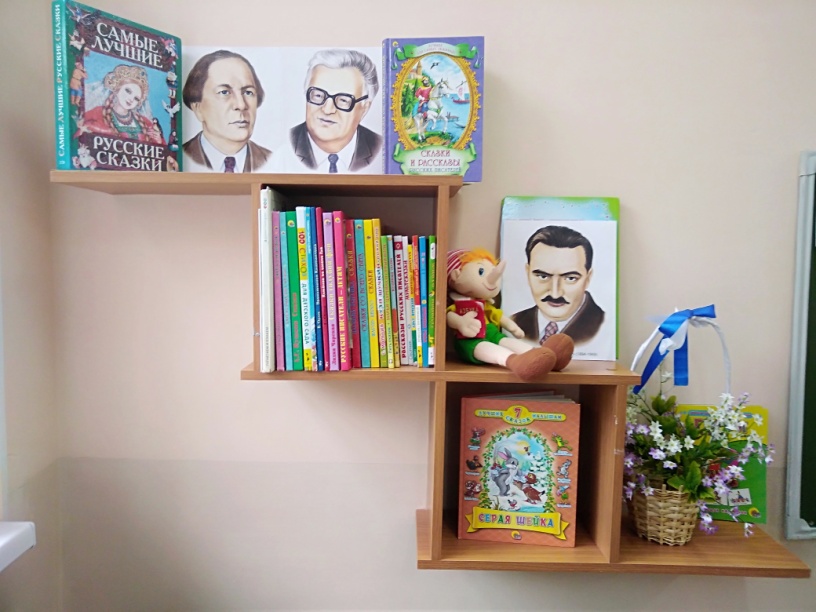 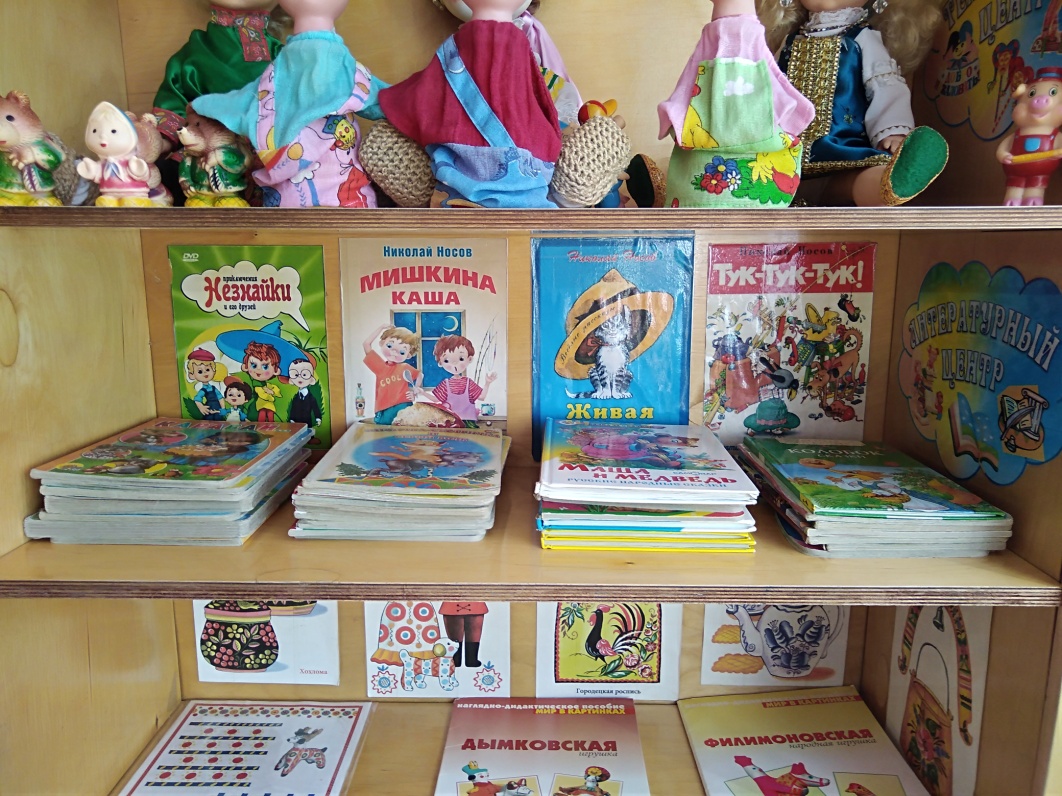 Центр
Патриотического воспитания
Центр худ.литературы
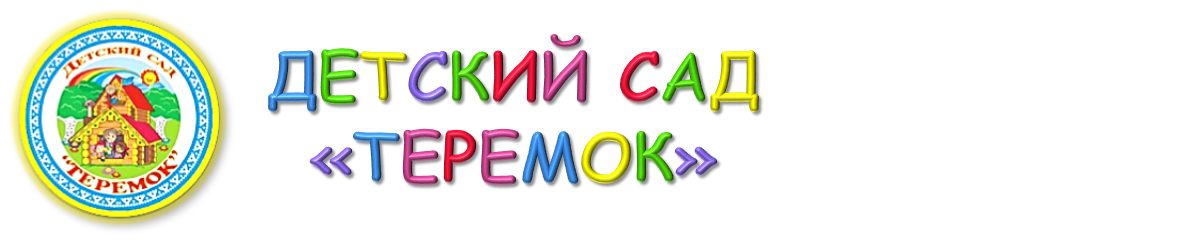 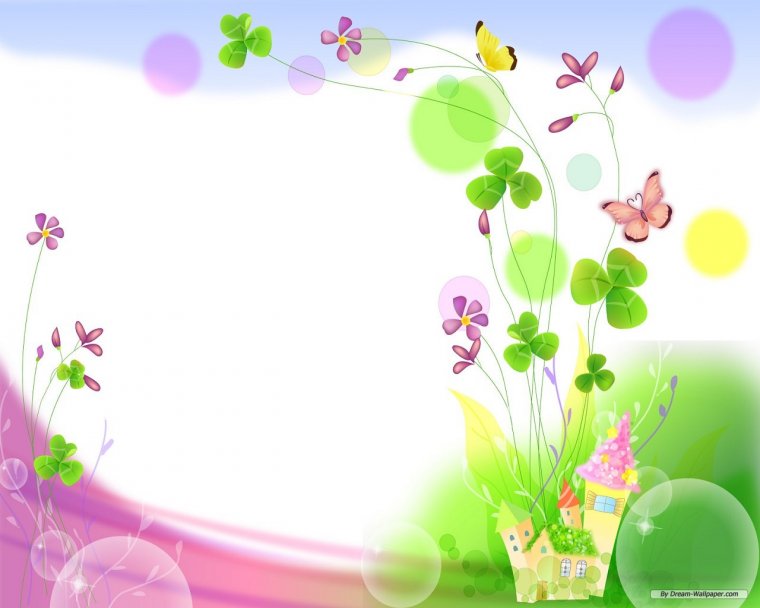 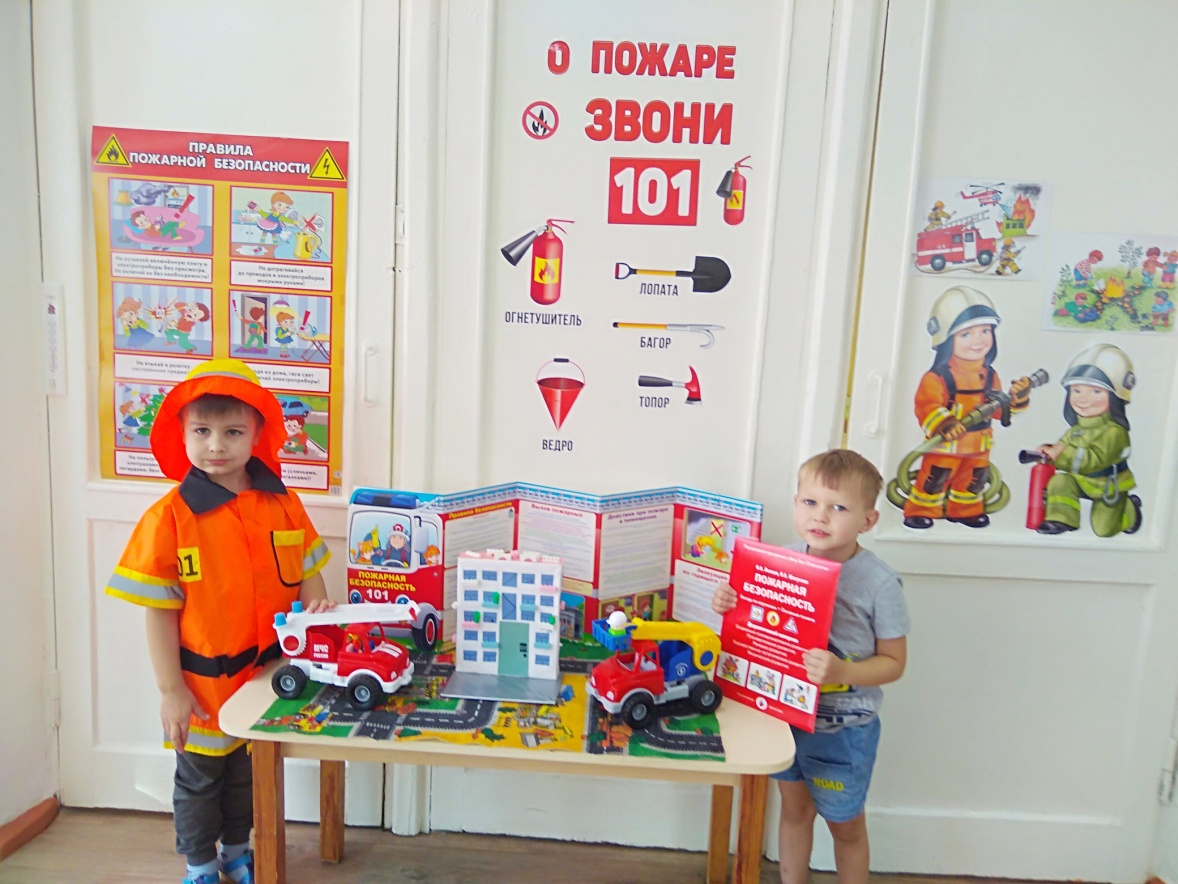 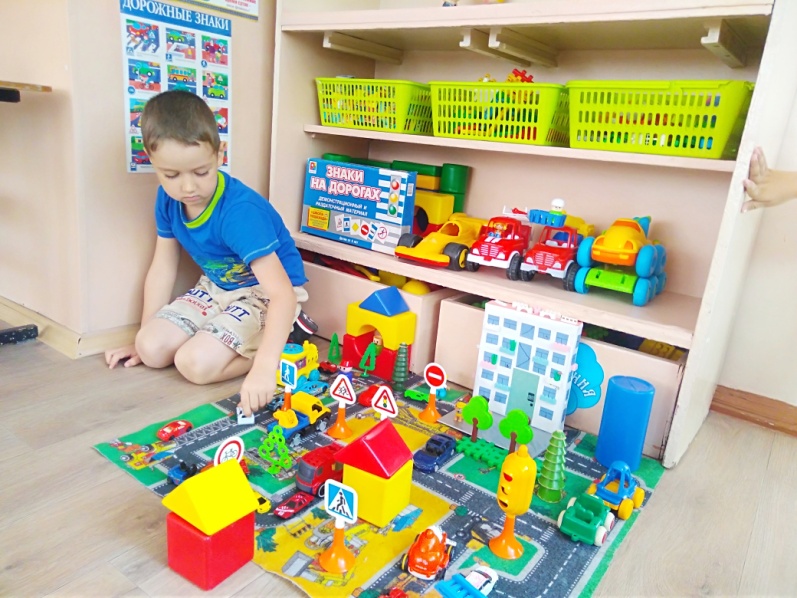 Центр безопасности
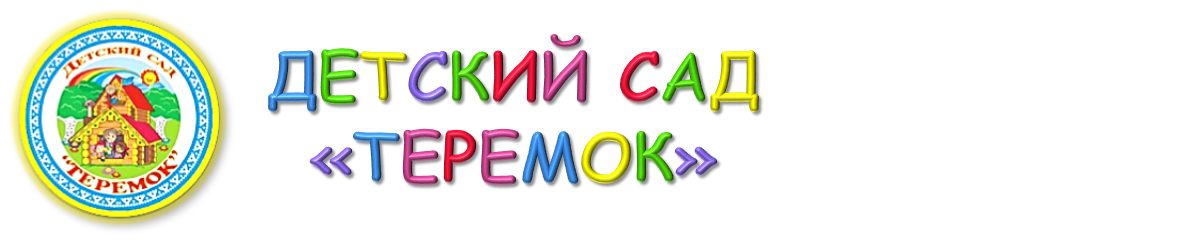 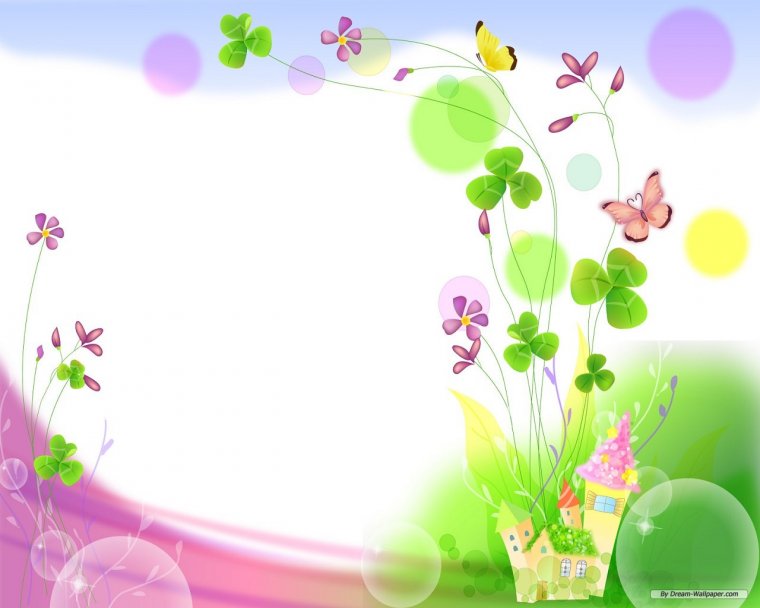 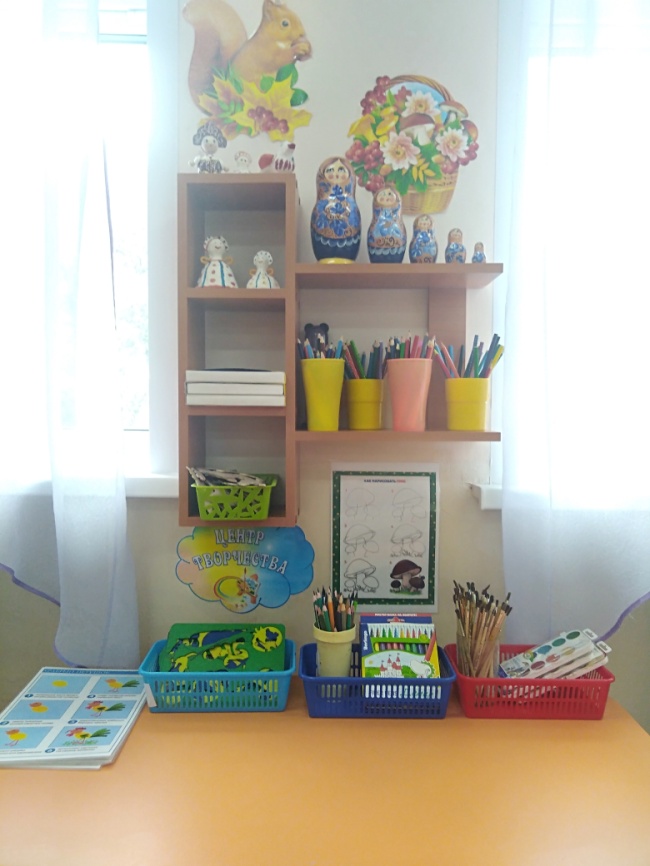 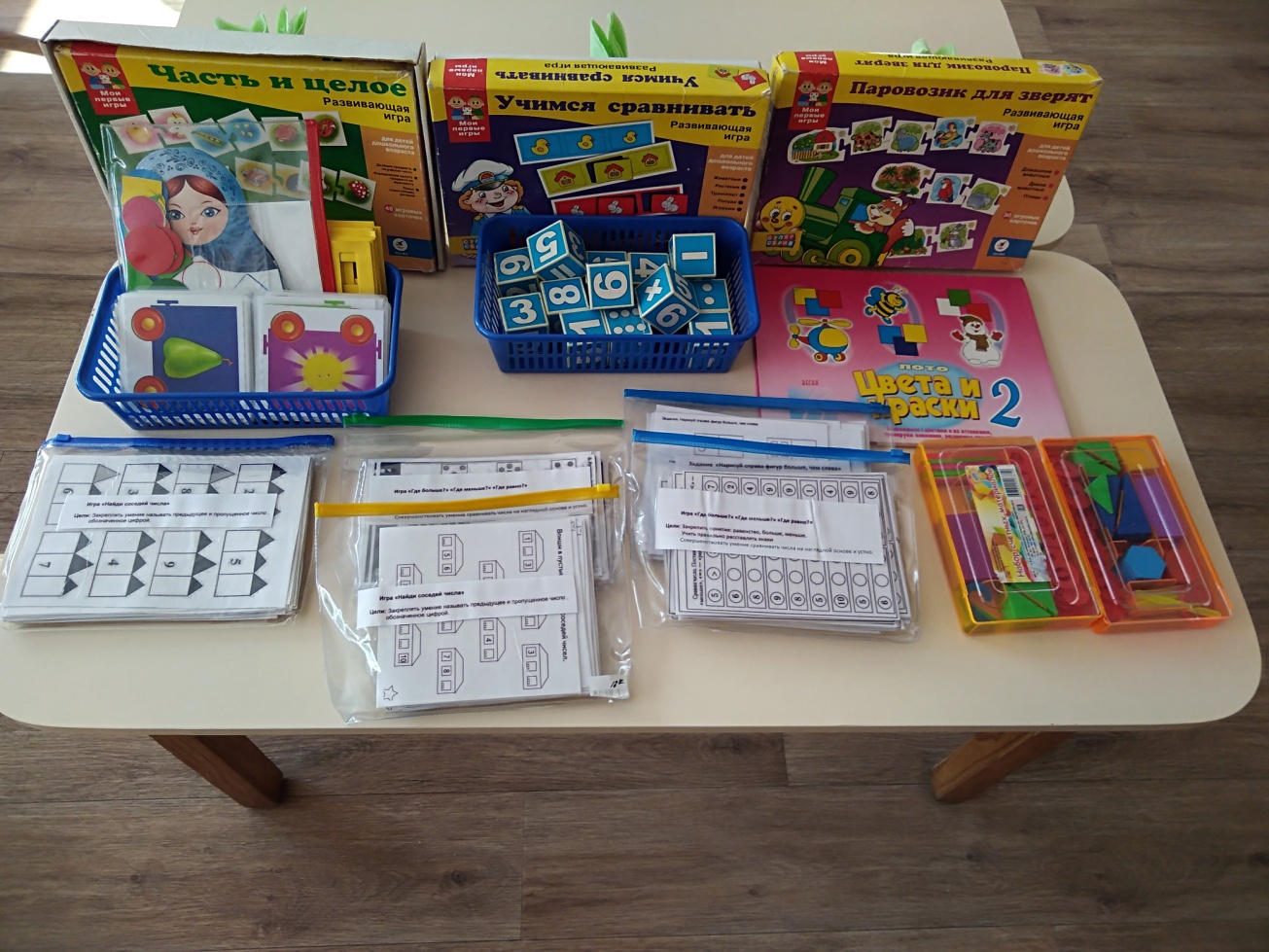 Центр 
Математики
Центр 
Детского творчества
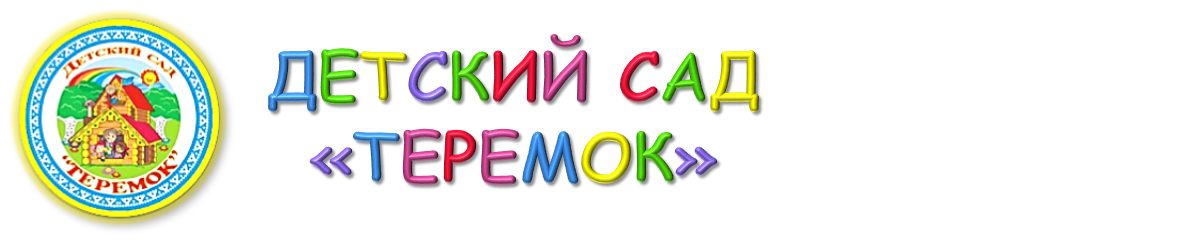 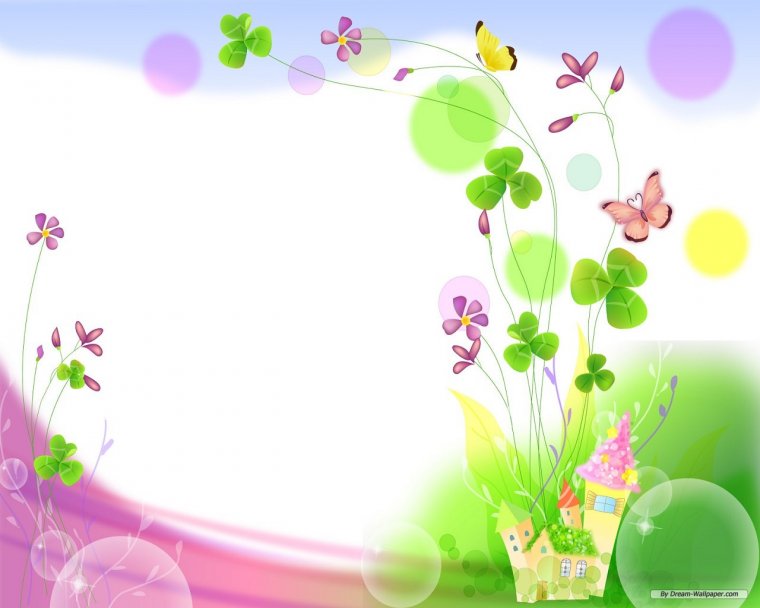 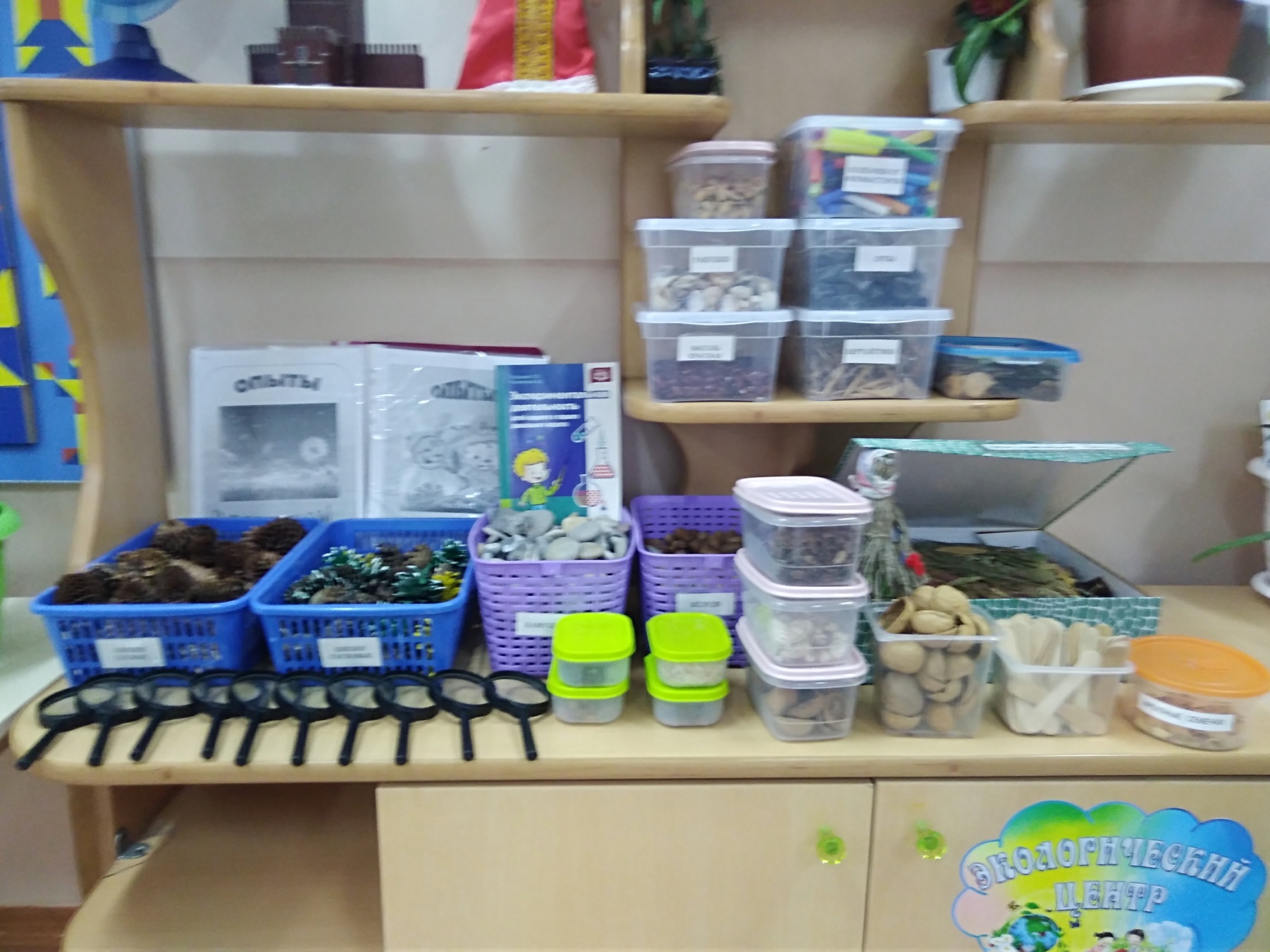 Центр 
экспериментирования
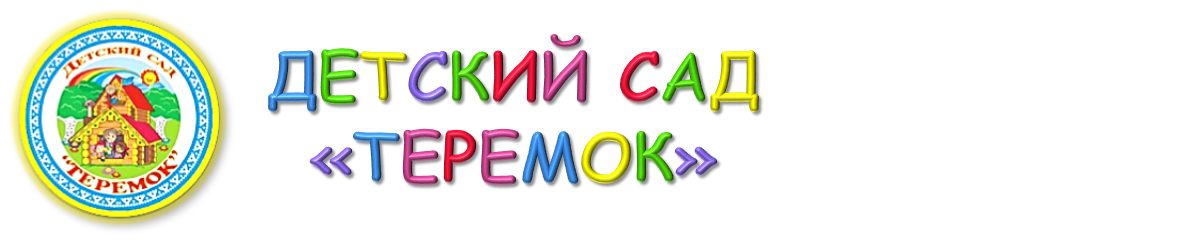 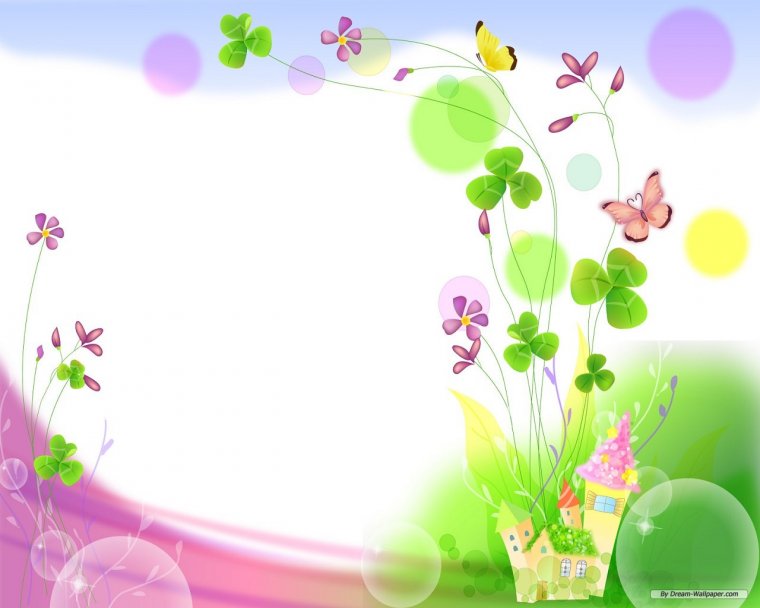 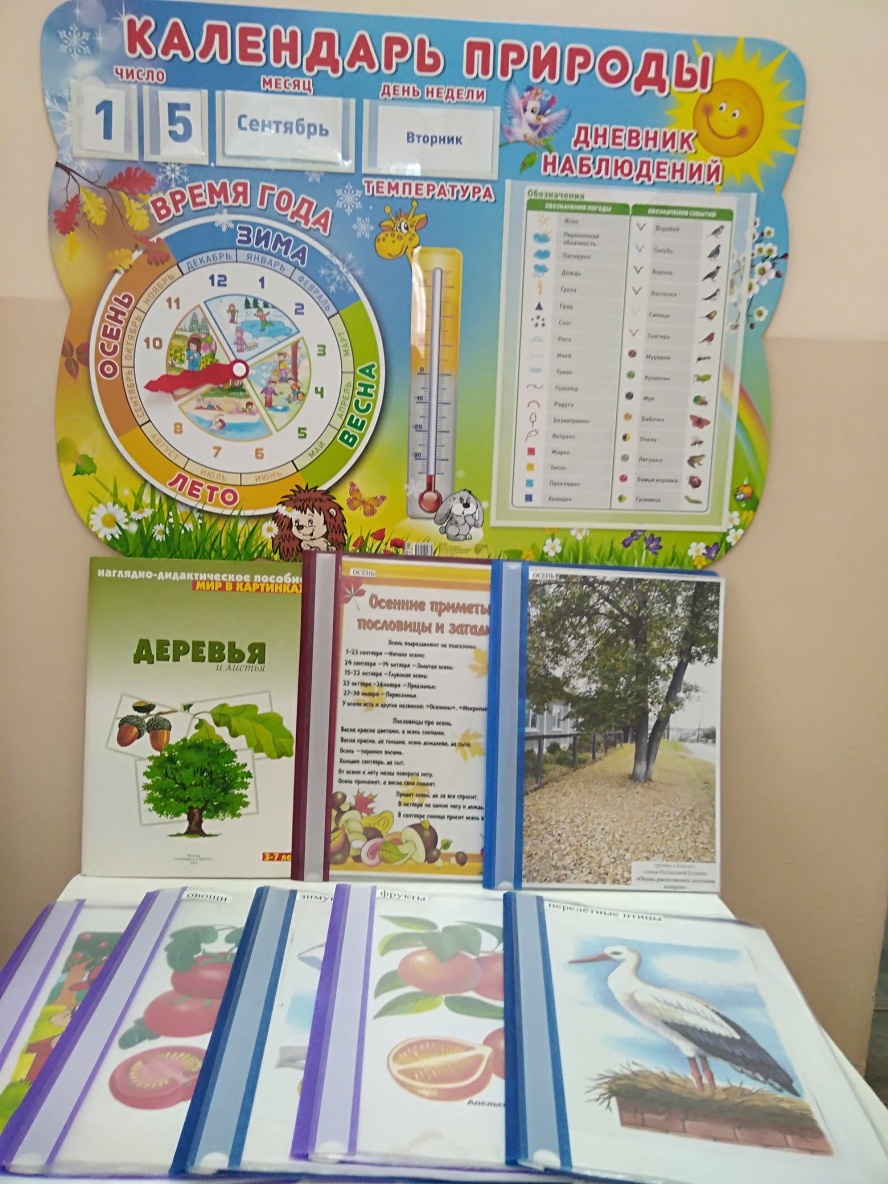 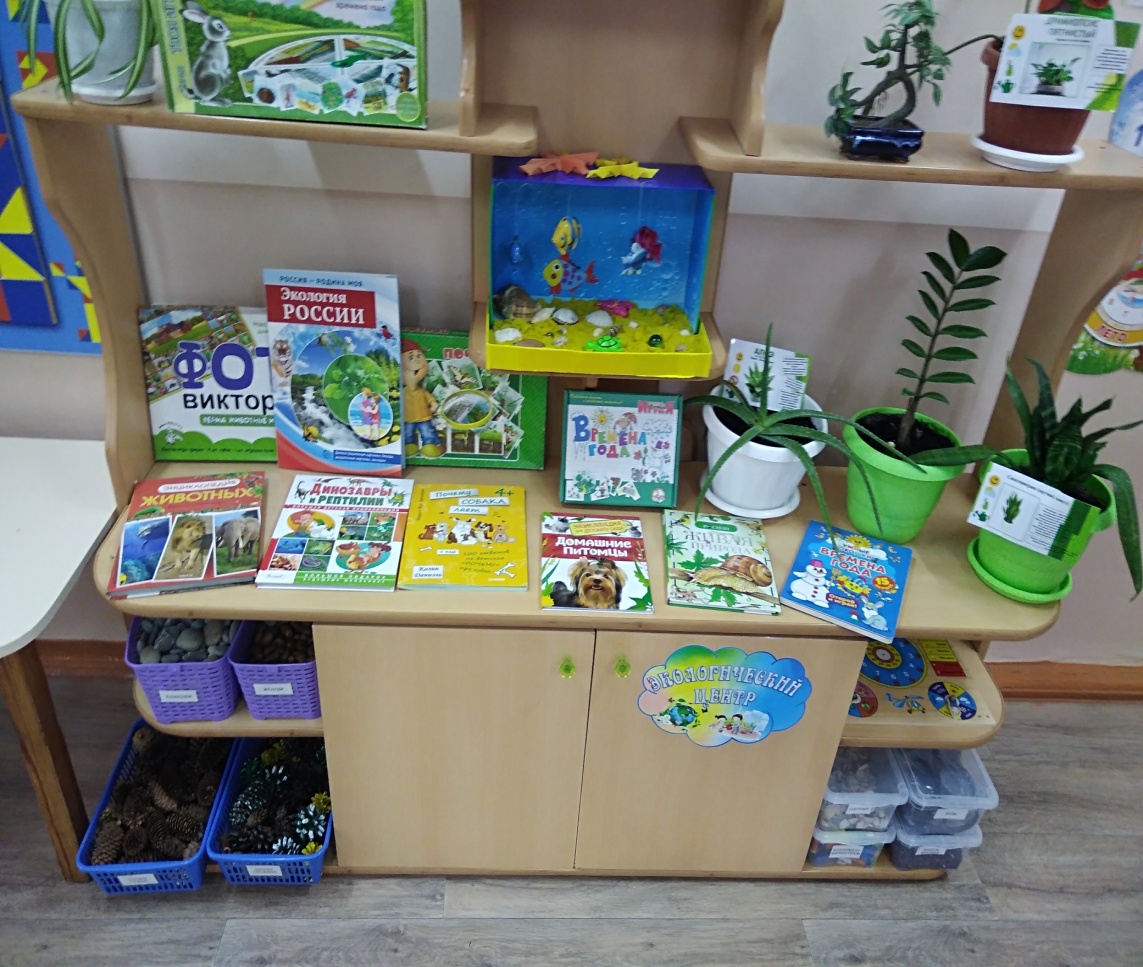 Центр 
экологический
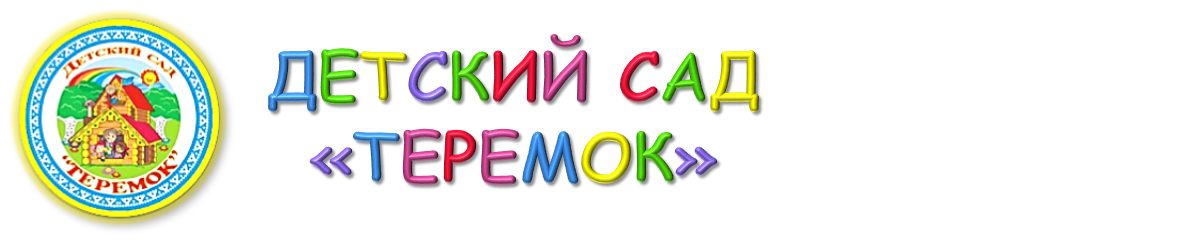 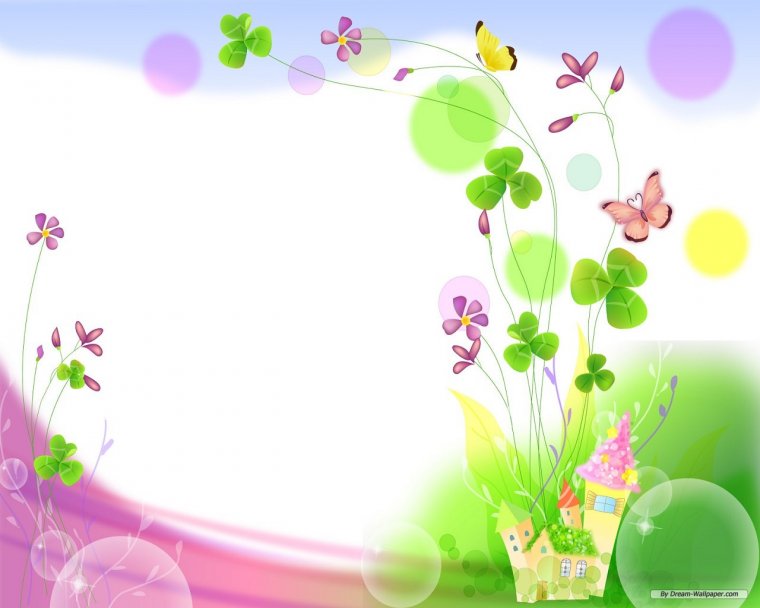 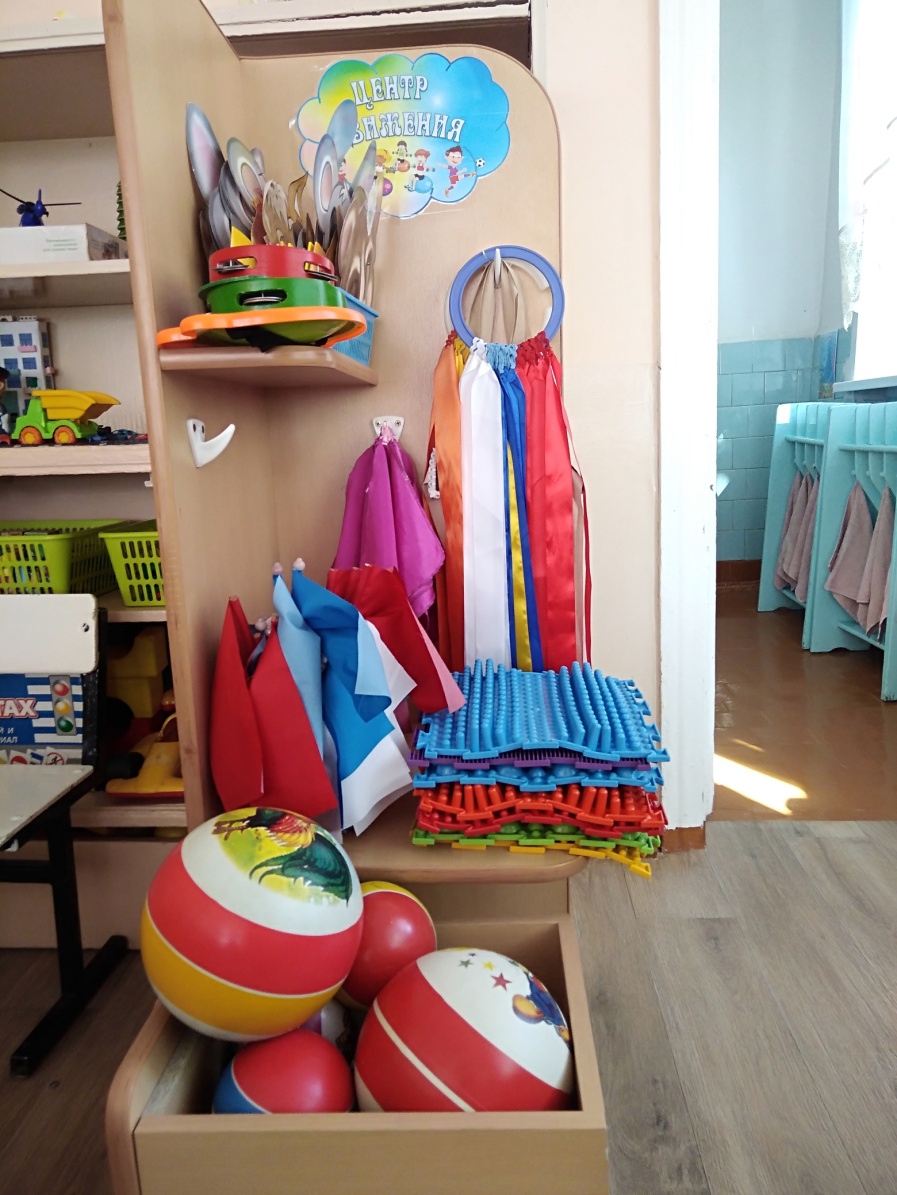 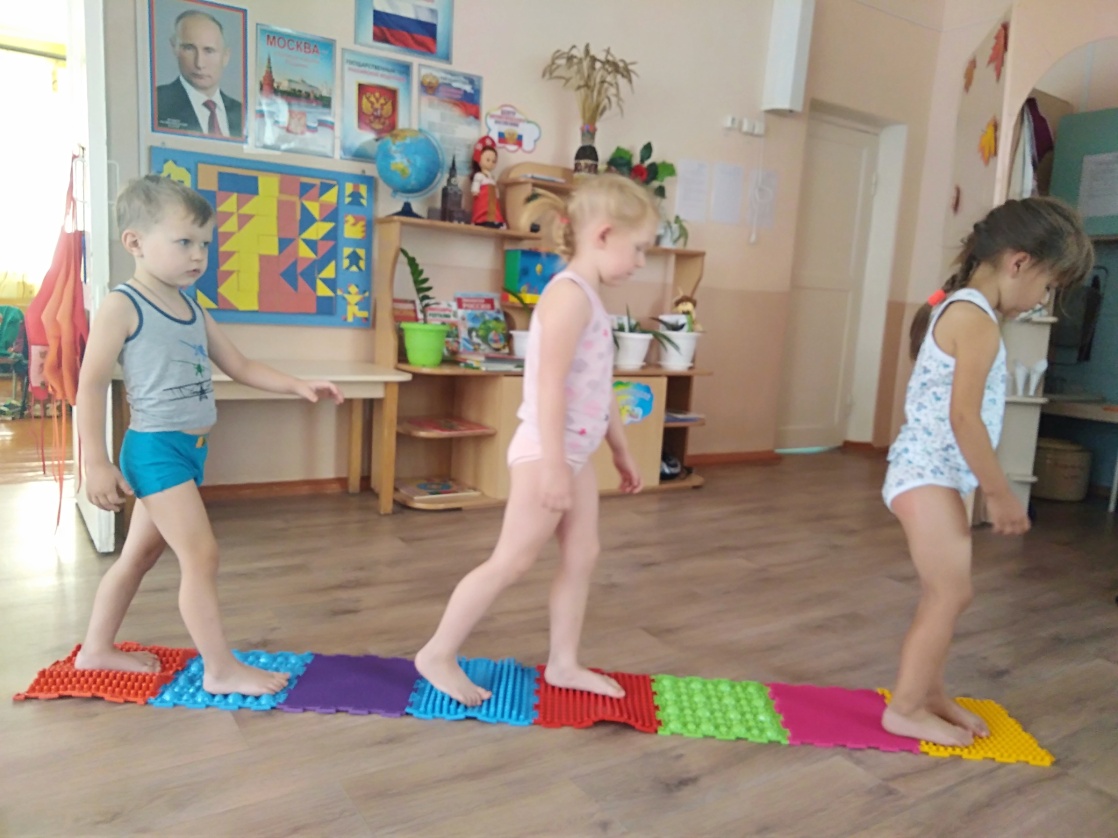 Центр движения
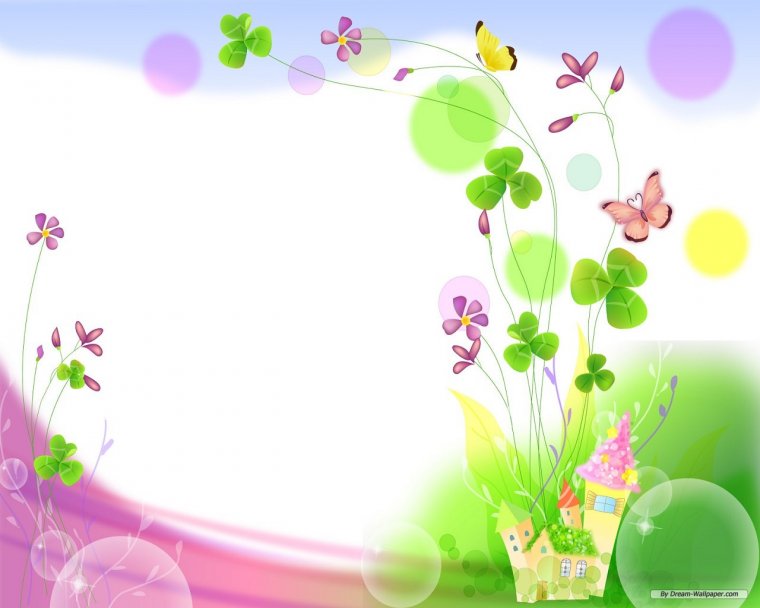 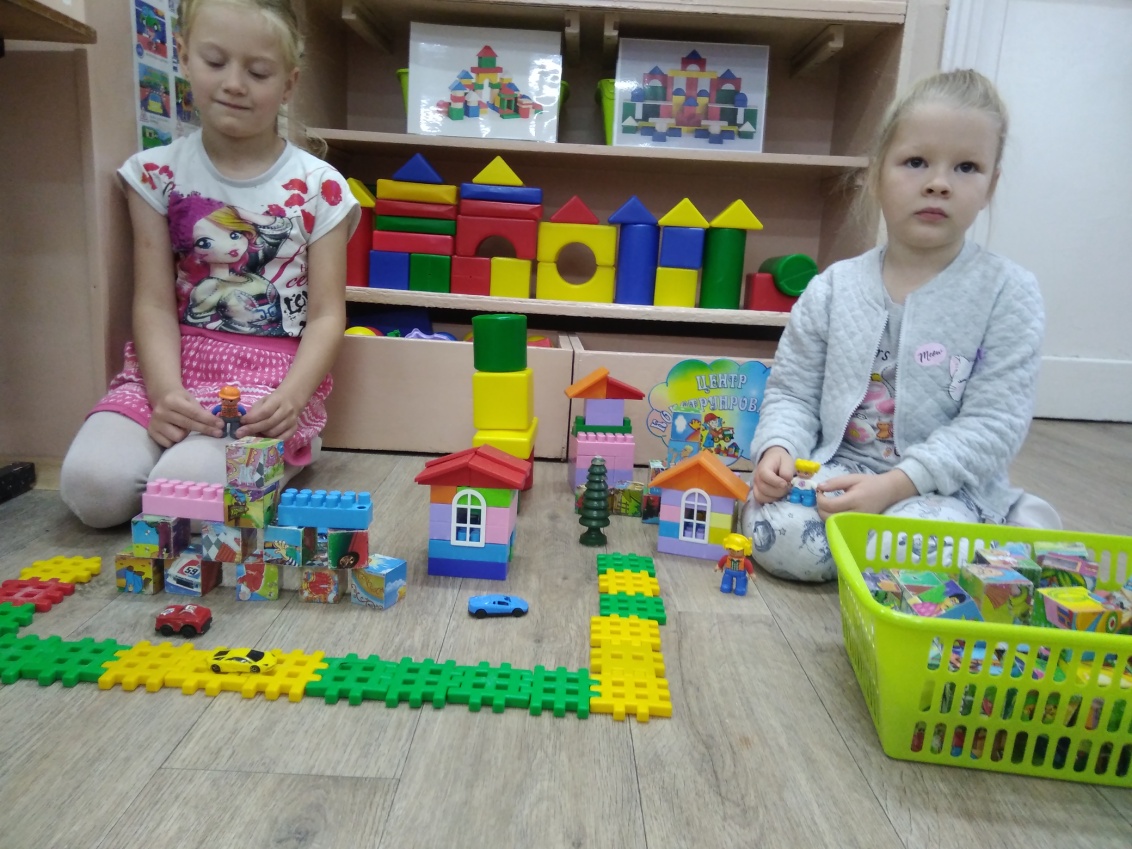 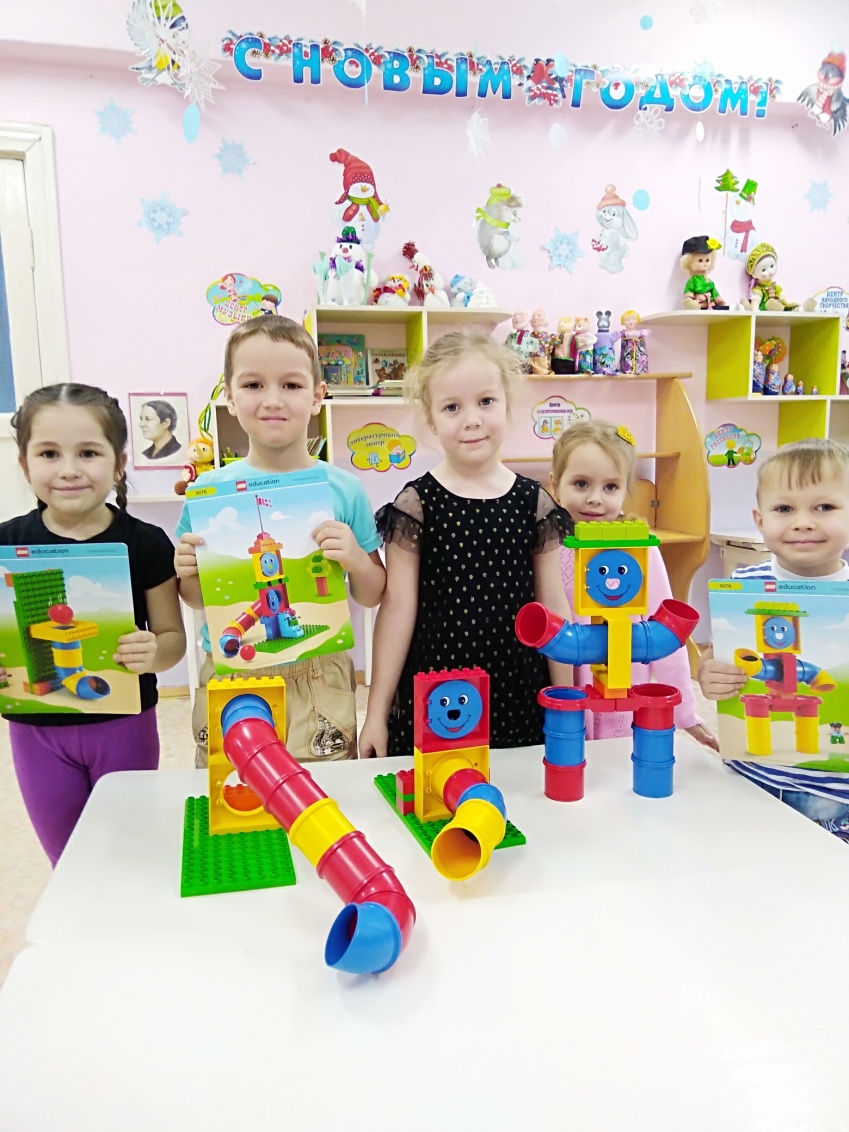 Центр конструирования
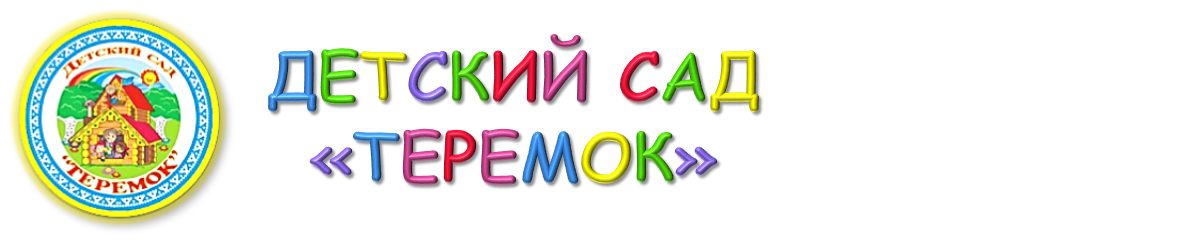 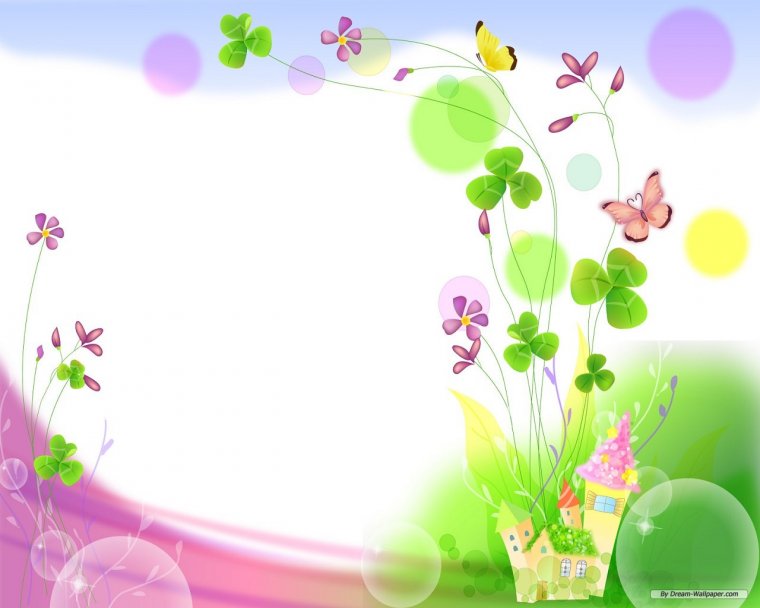 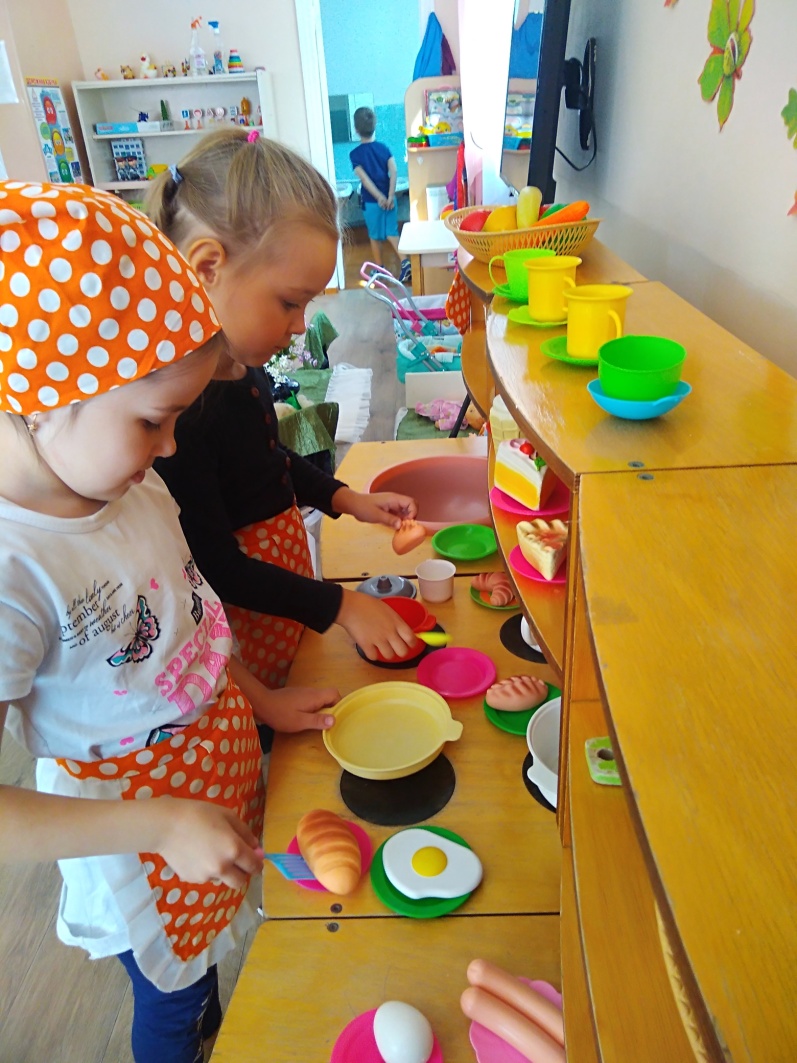 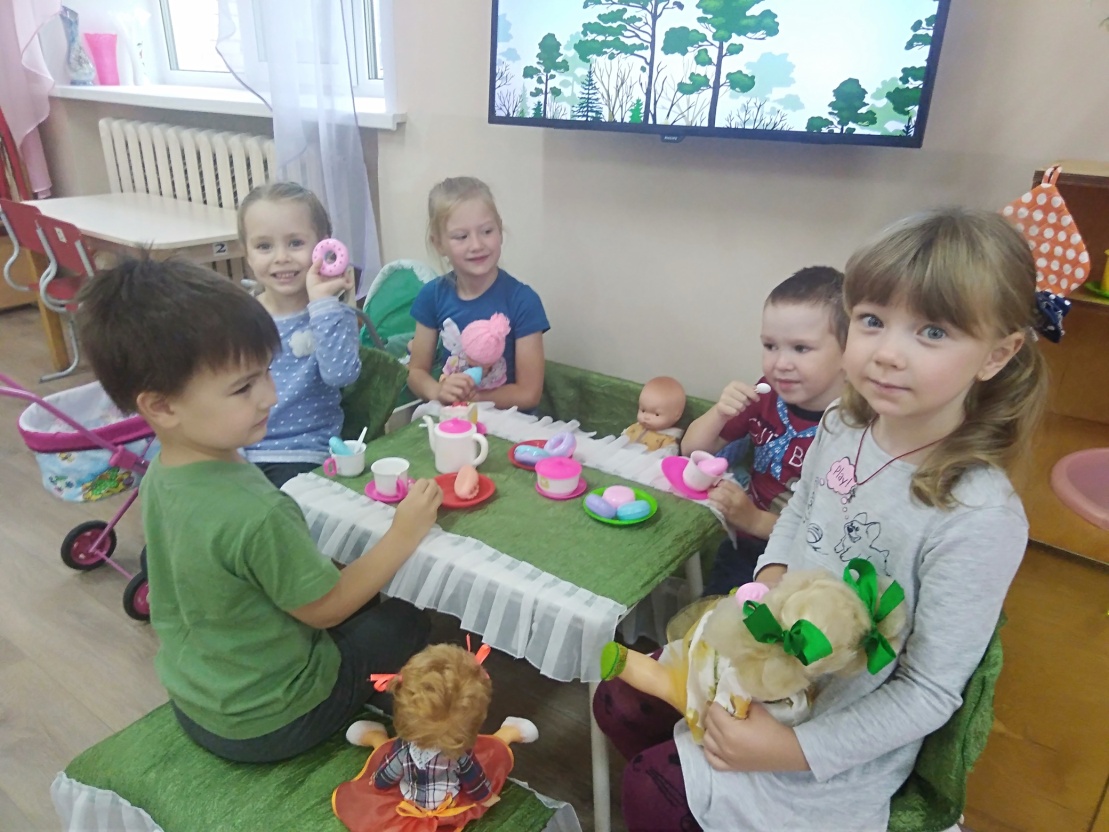 Центр 
сюжетно-ролевых игр
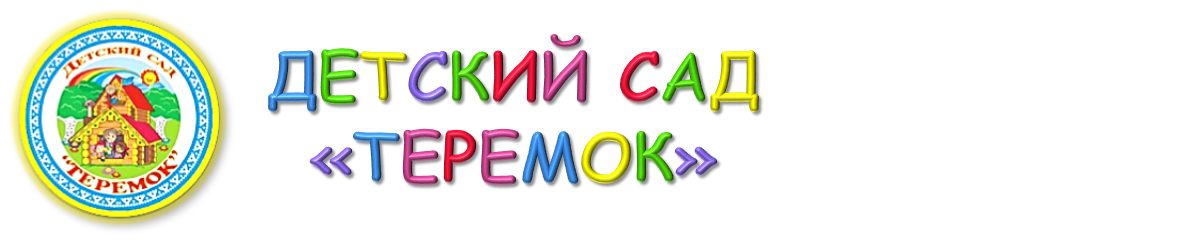 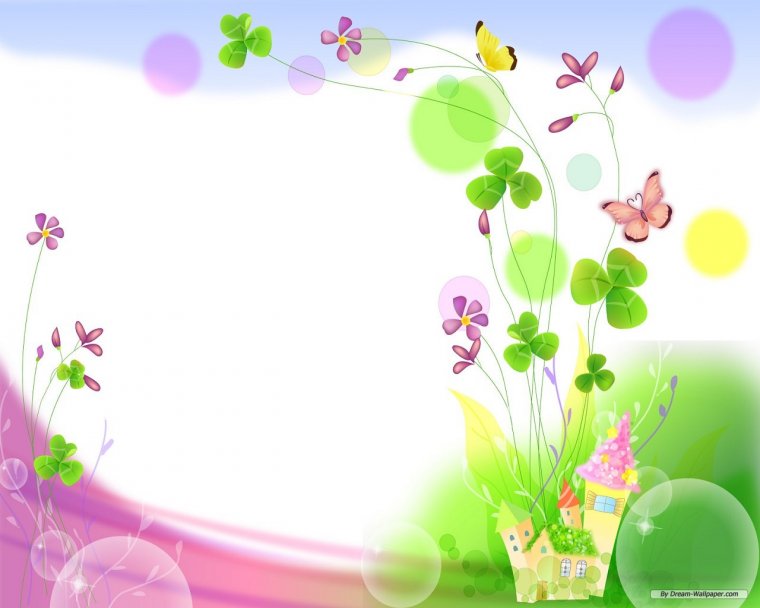 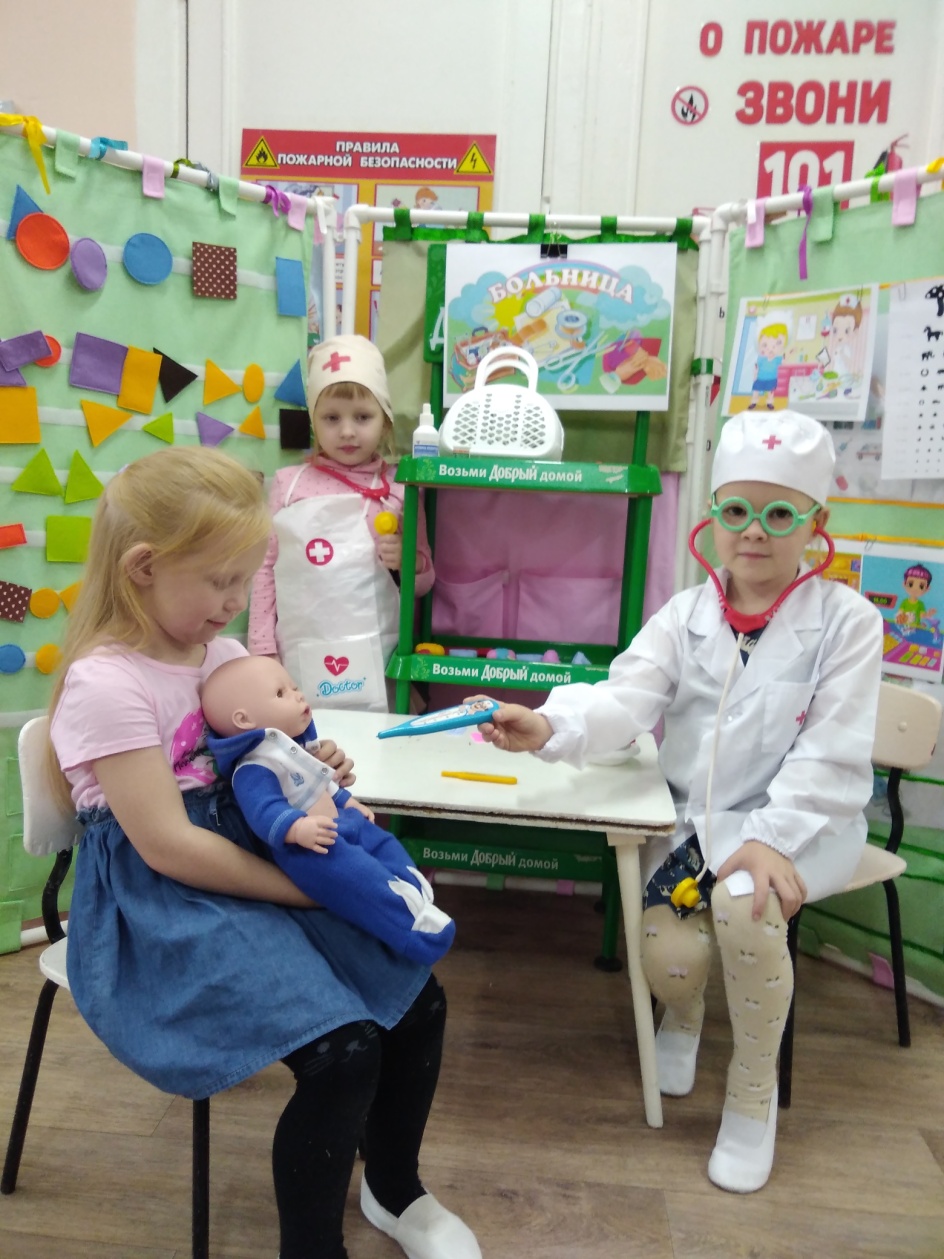 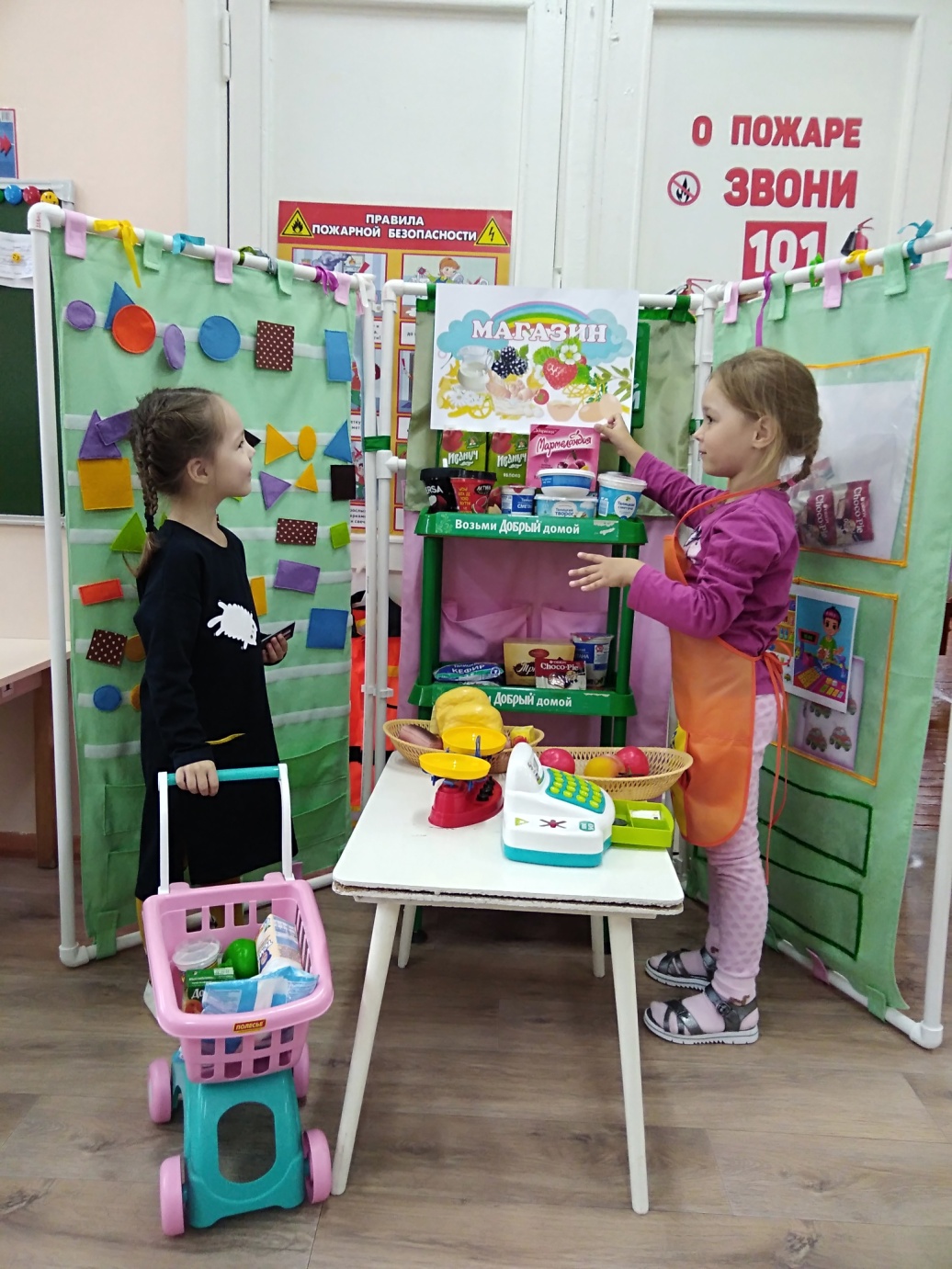 Поликлиника
Супермаркет
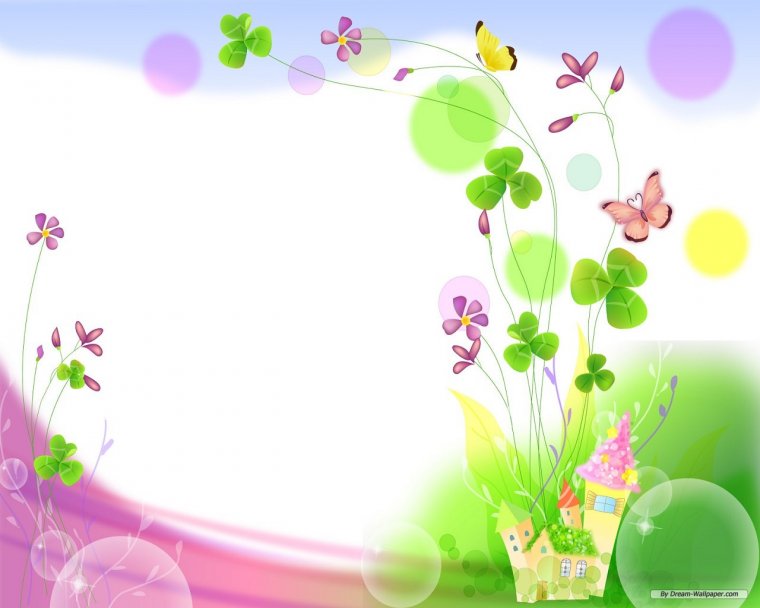 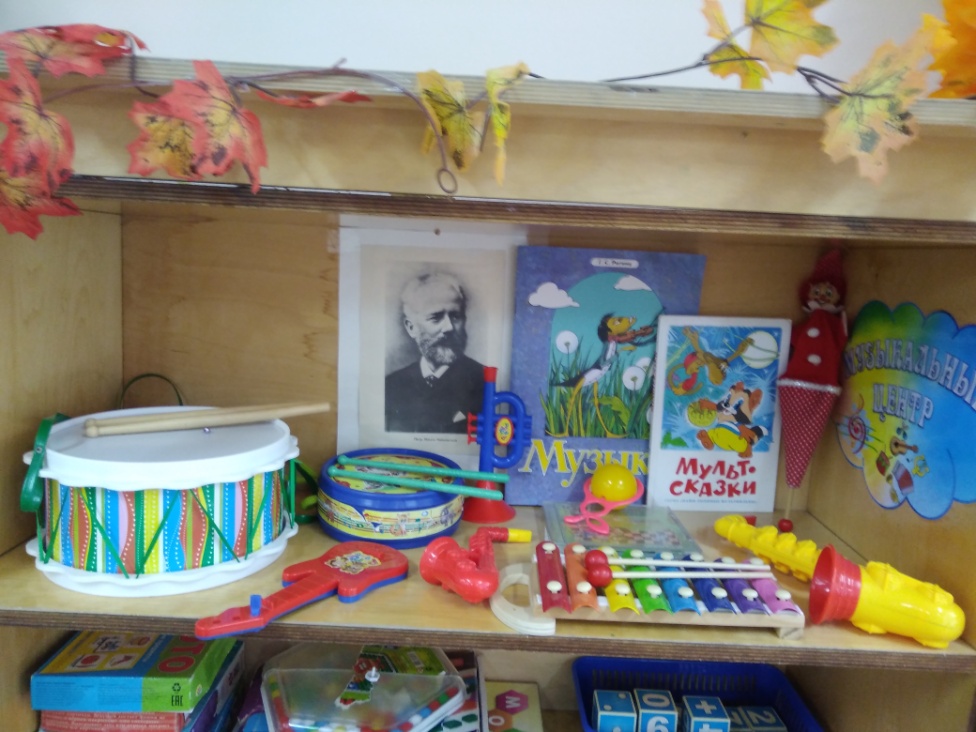 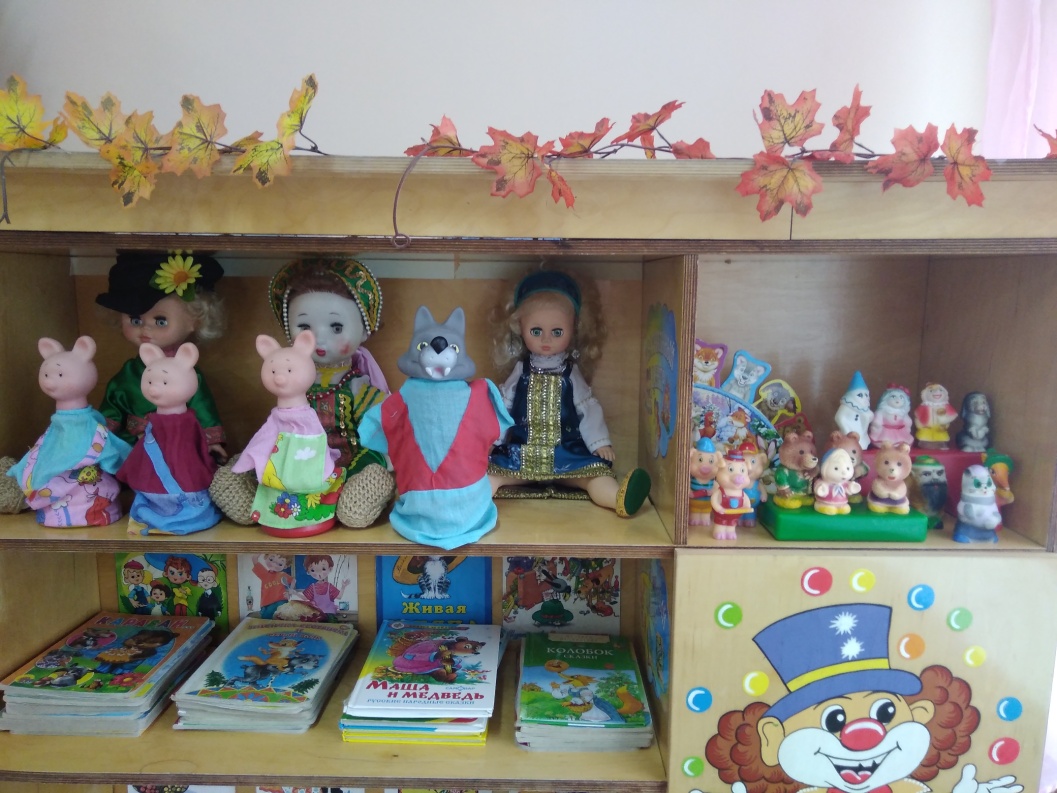 Музыкальный центр
Театральный центр
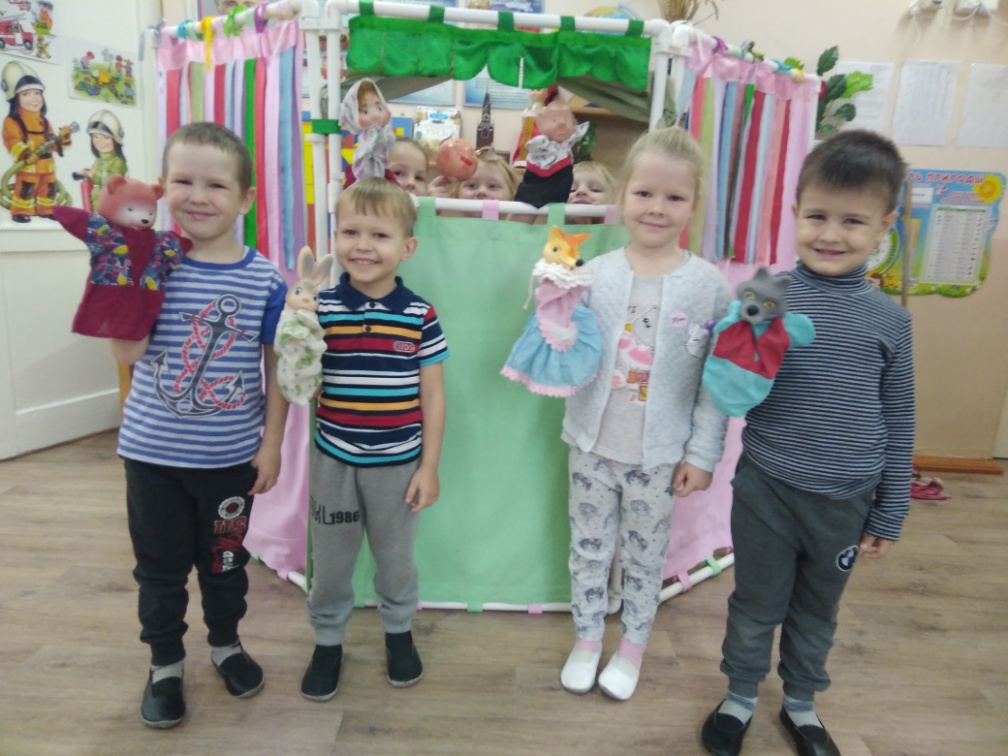 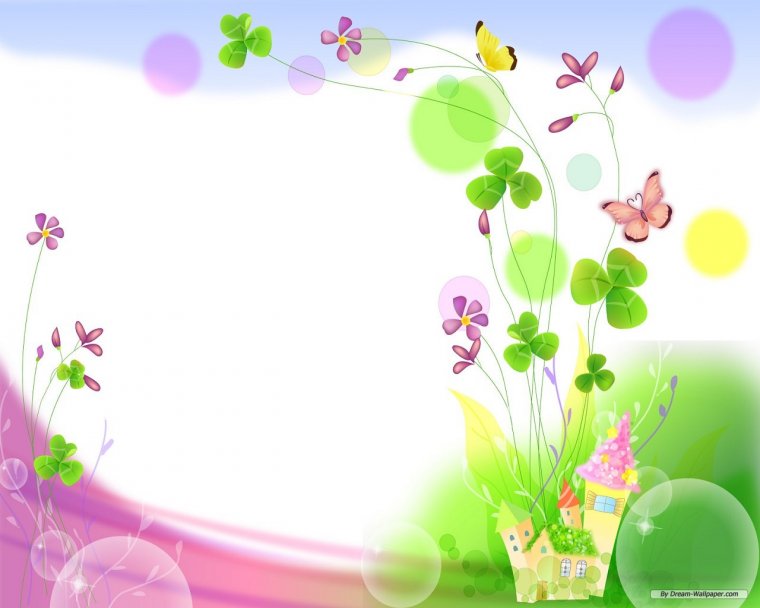 В приемной оформлены красочные стенды с необходимой информацией для родителей.
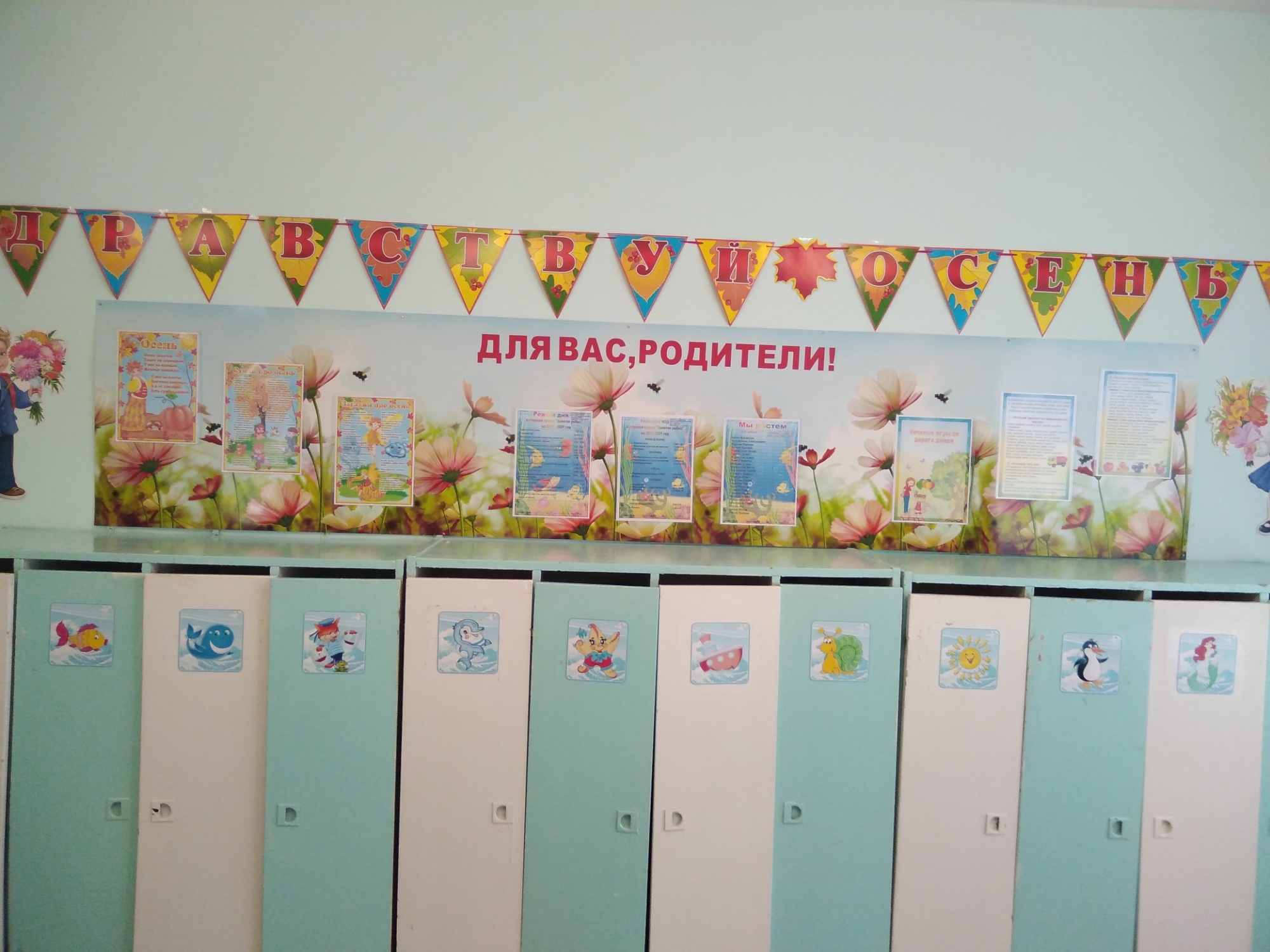 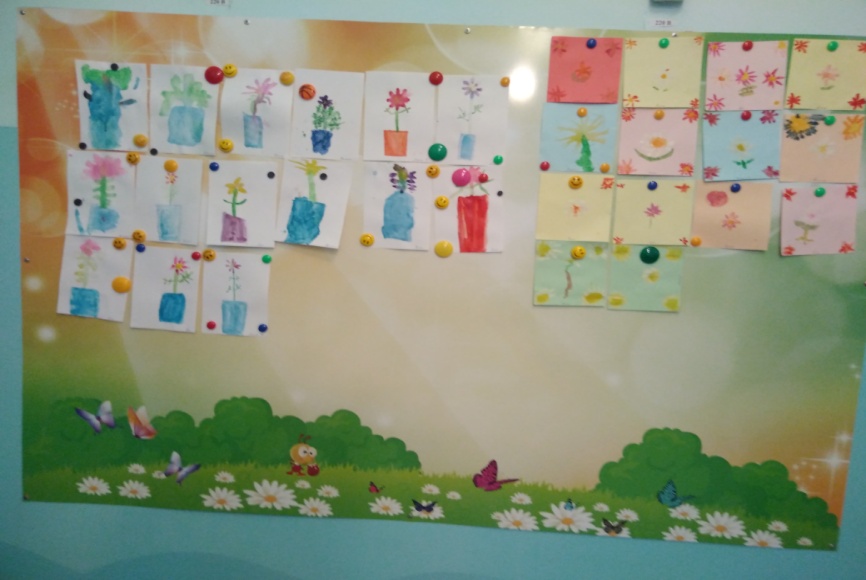 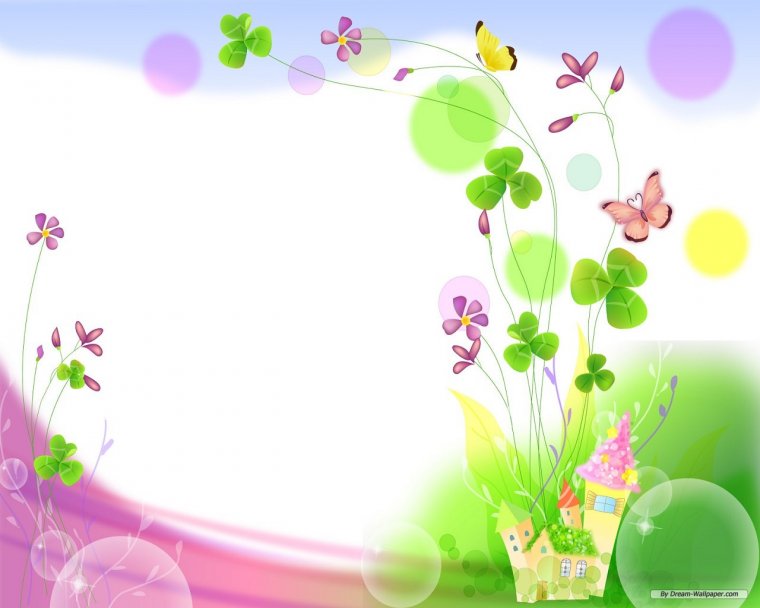 Наши праздники и развлечения
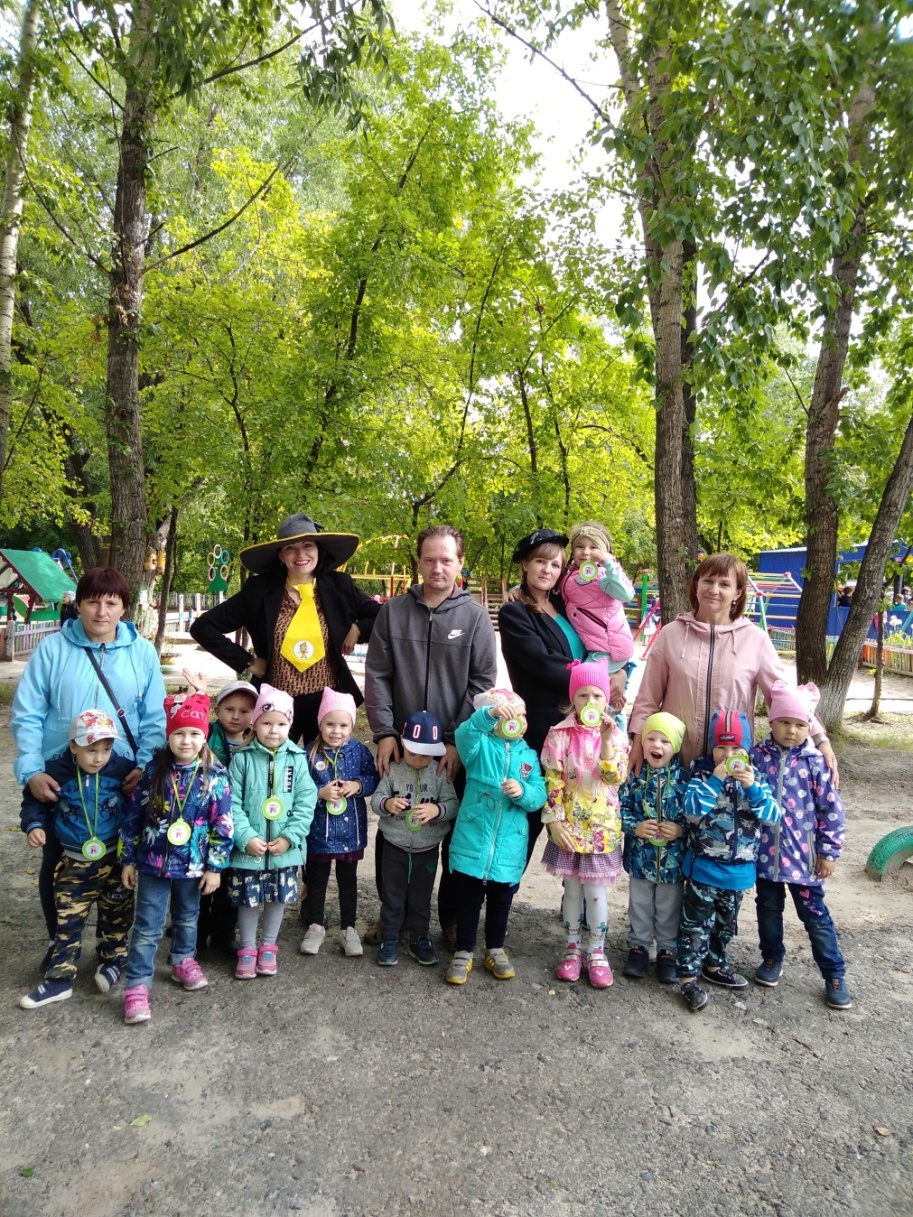 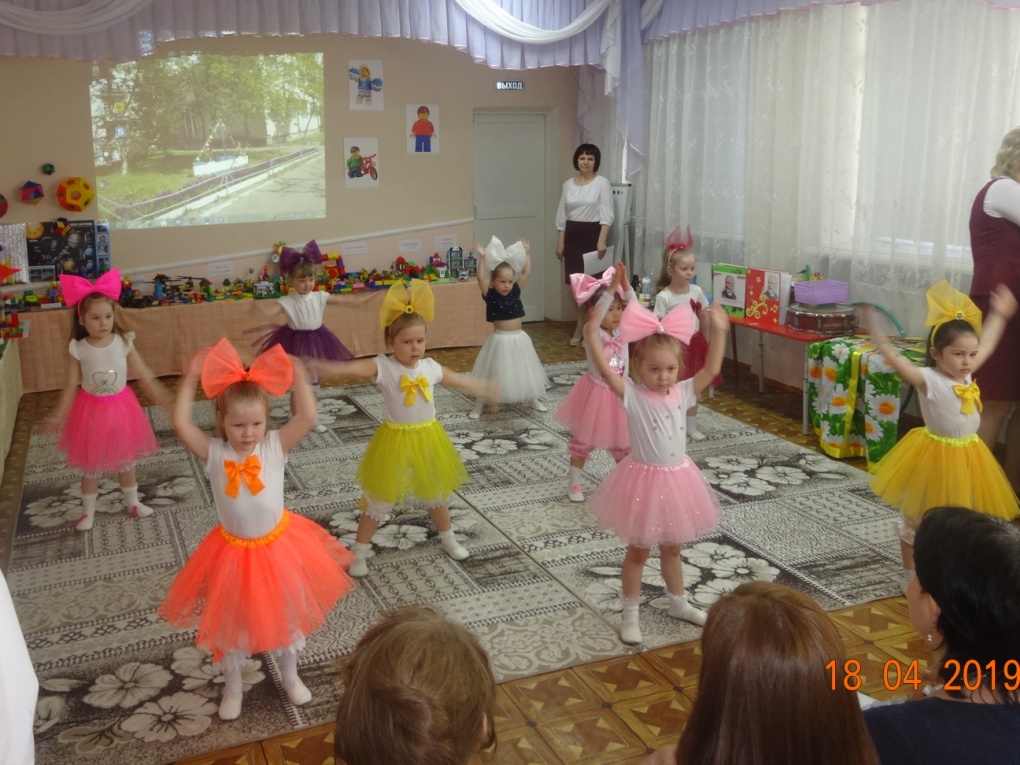 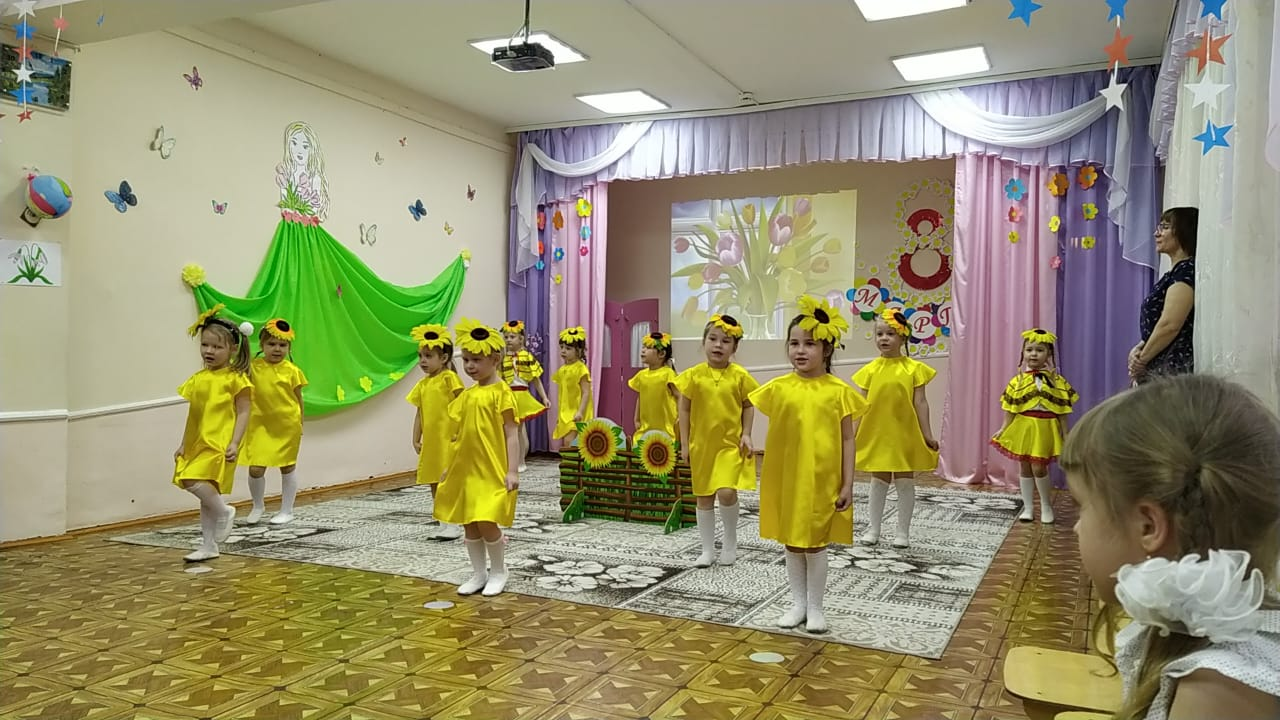 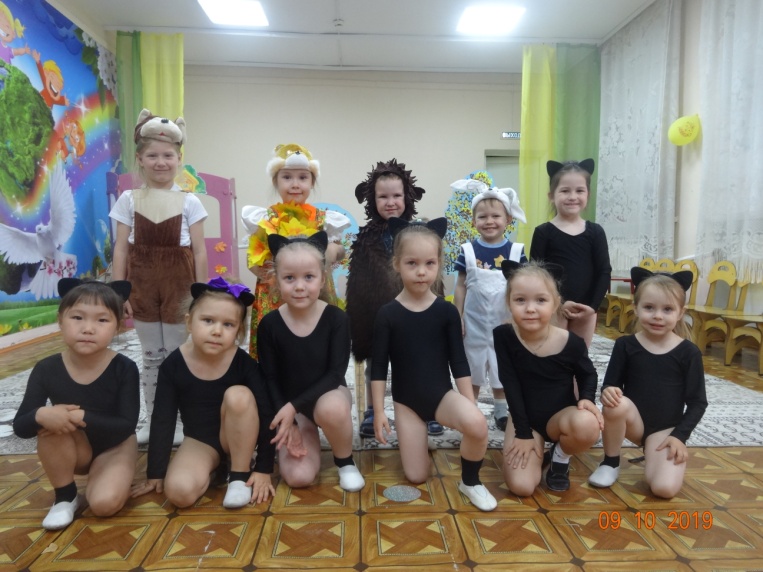 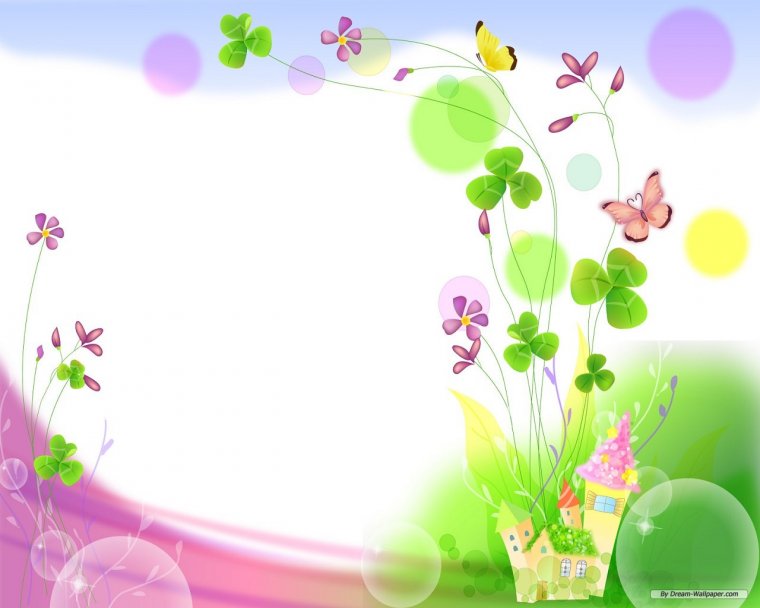 МЫ ЛЮБИМ УЧАСТВОВАТЬ В КОНКУРСАХ И СОРЕВНОВАНИЯХ
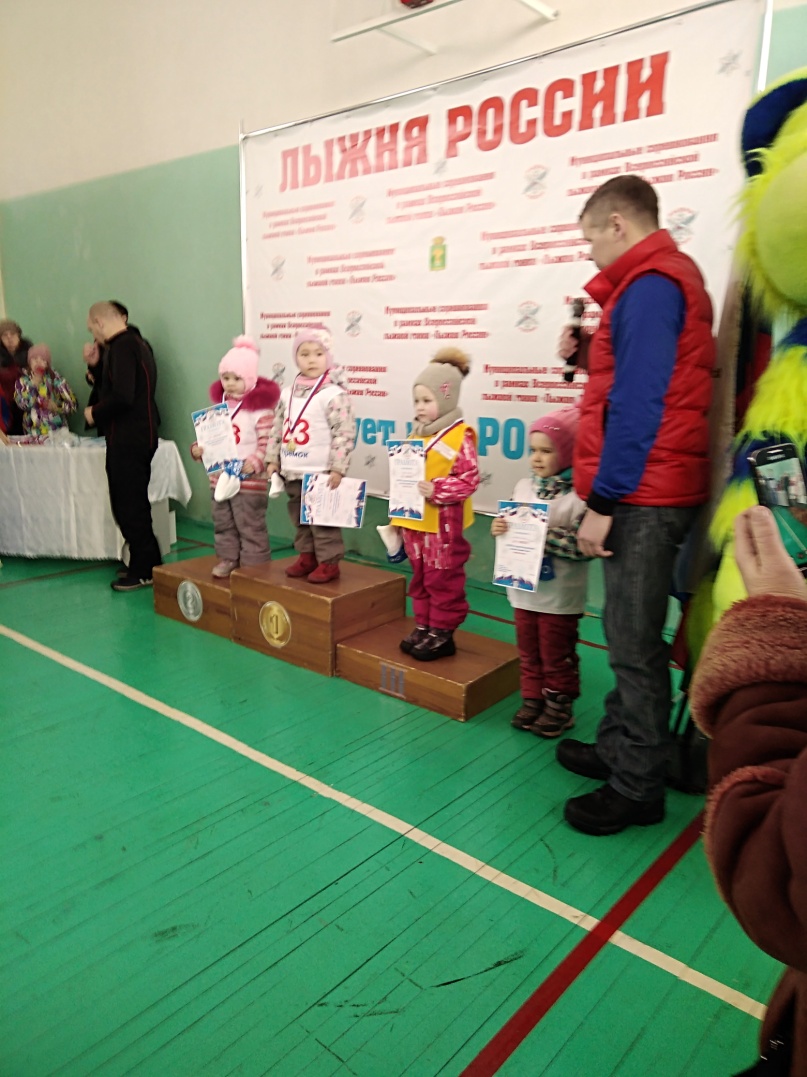 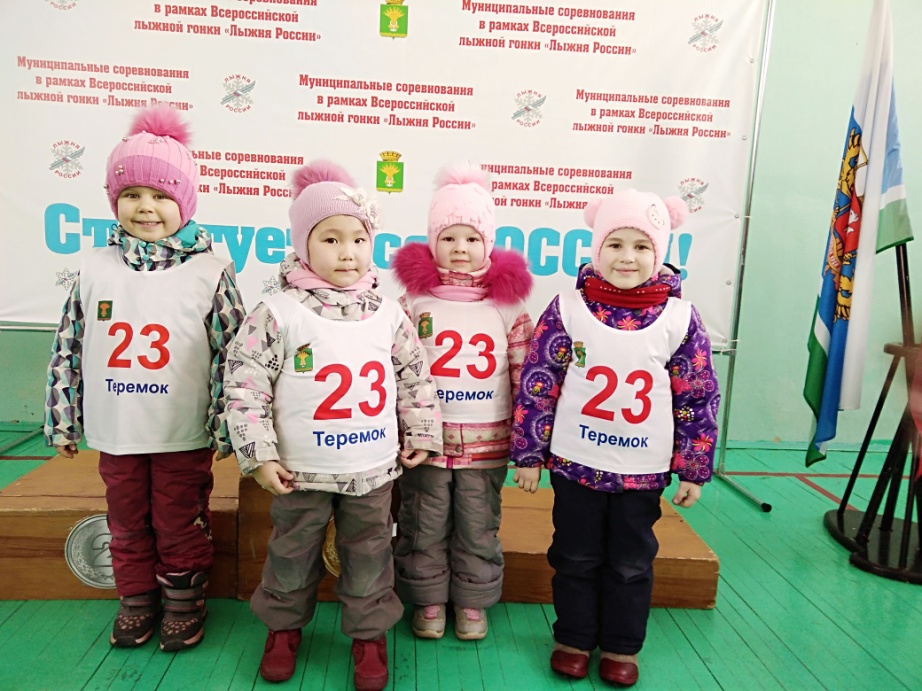 «Лыжня России» 2019год
«Лыжня России» 2019год
«Международный хореографический фестиваль»
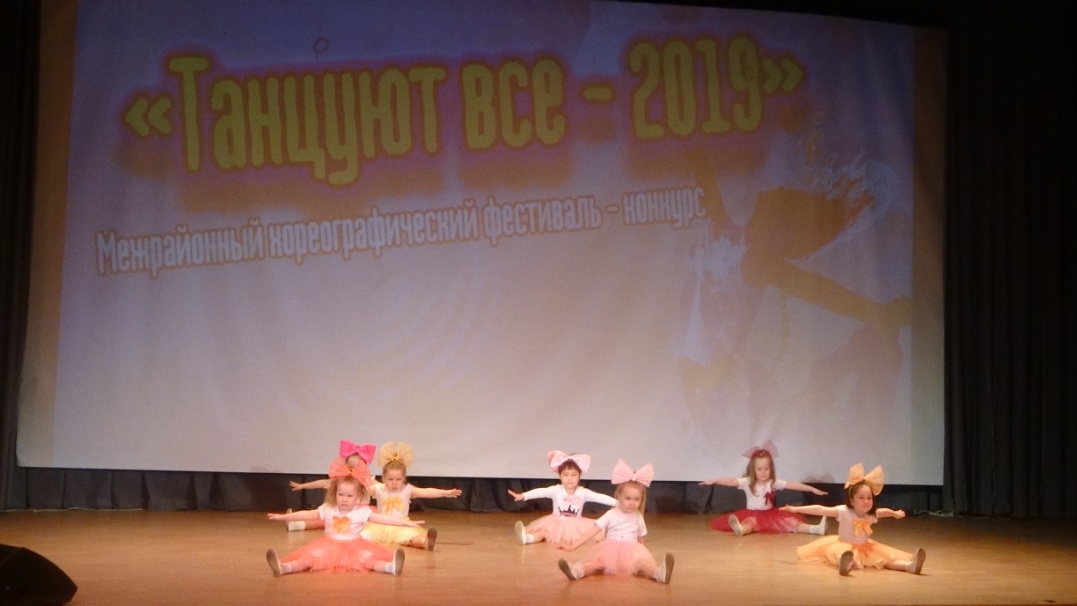 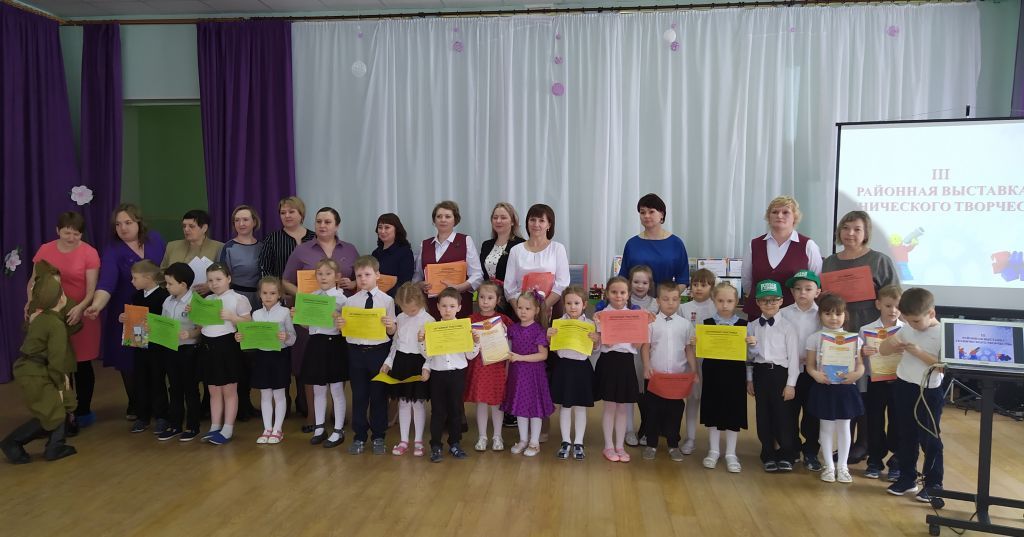 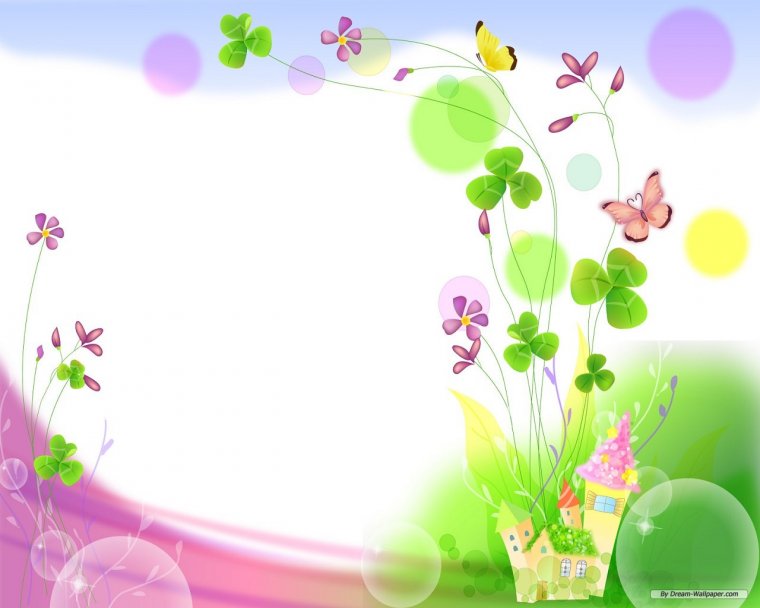 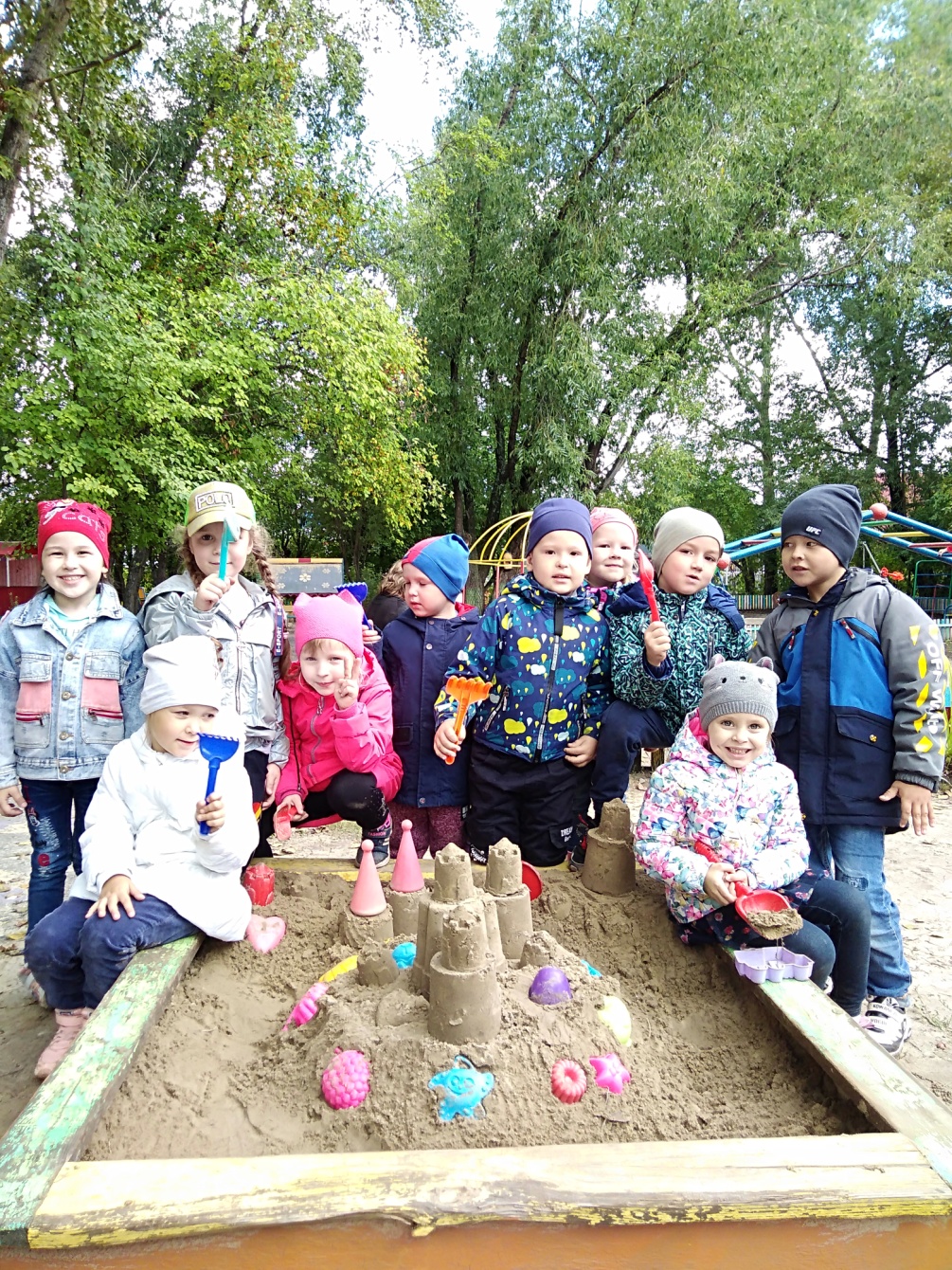 Хорошо играть с песком
И лопаткой, и совком.
Строить замки, строить горки,
Насыпать песок в ведёрки.
Игра с песком — это естественная и доступная для каждого ребенка форма деятельности.
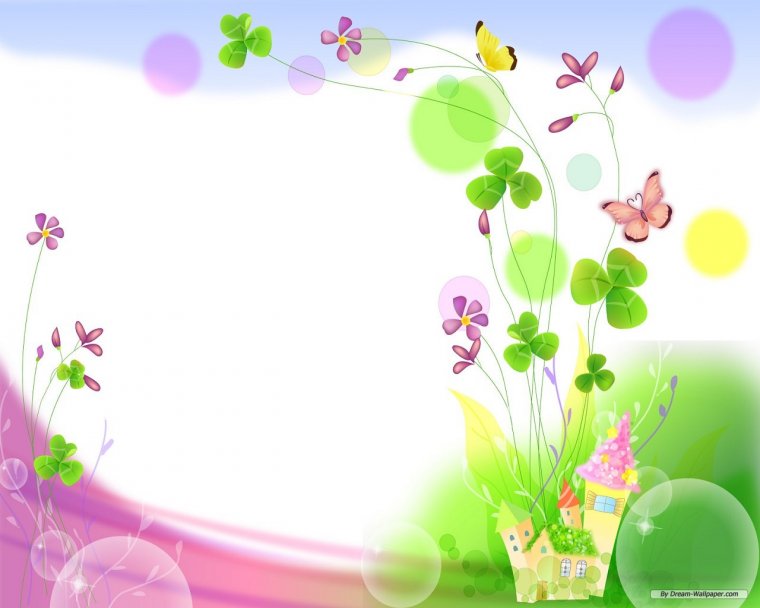 «Наш участок самый чистый!»
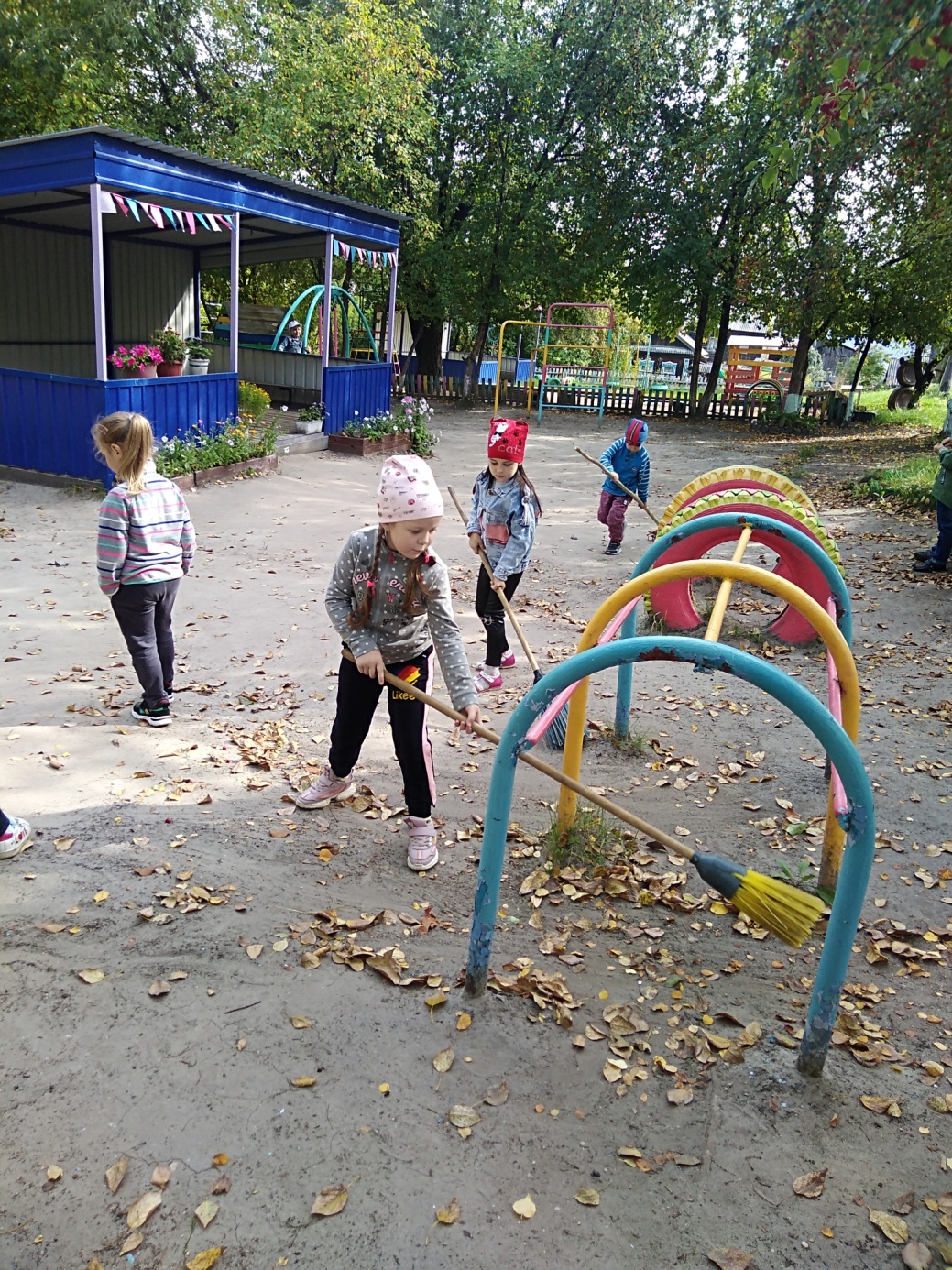 Вот и пришла пора прибраться на участке. С большим удовольствием ребята убирают облетевшую листву,
Утром мы во двор идём —Листья сыплются дождём,Под ногами шелестятИ летят, летят, летят…
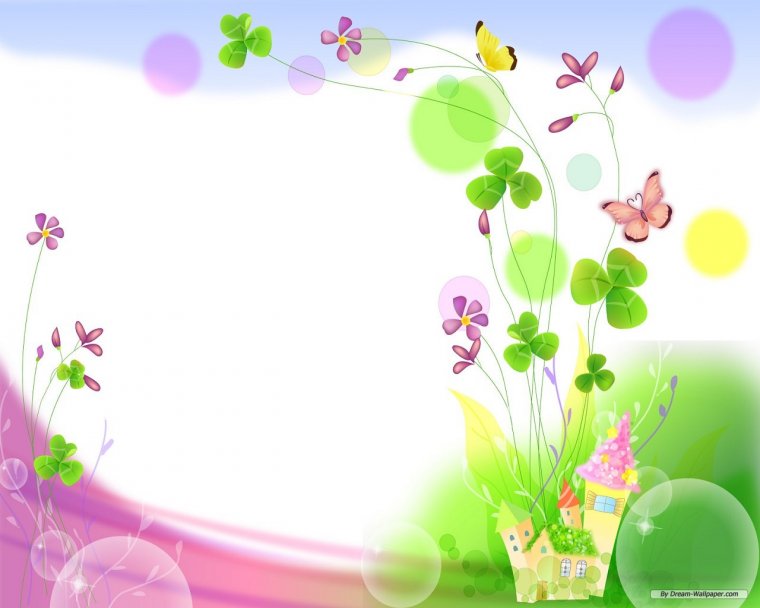 У меня свои заботыНачинаются с утра.Детский сад – моя работаИ учёба, и игра.
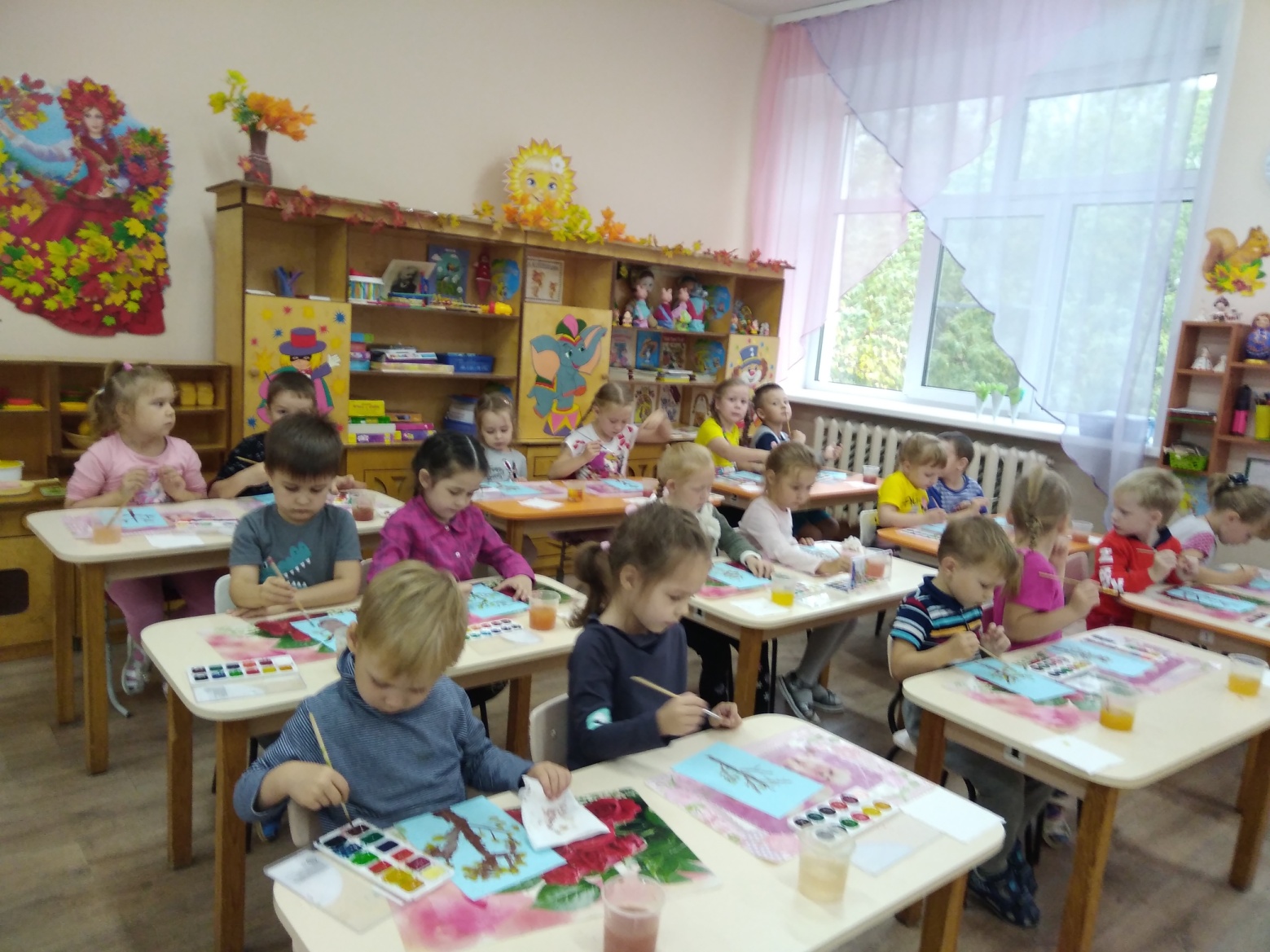 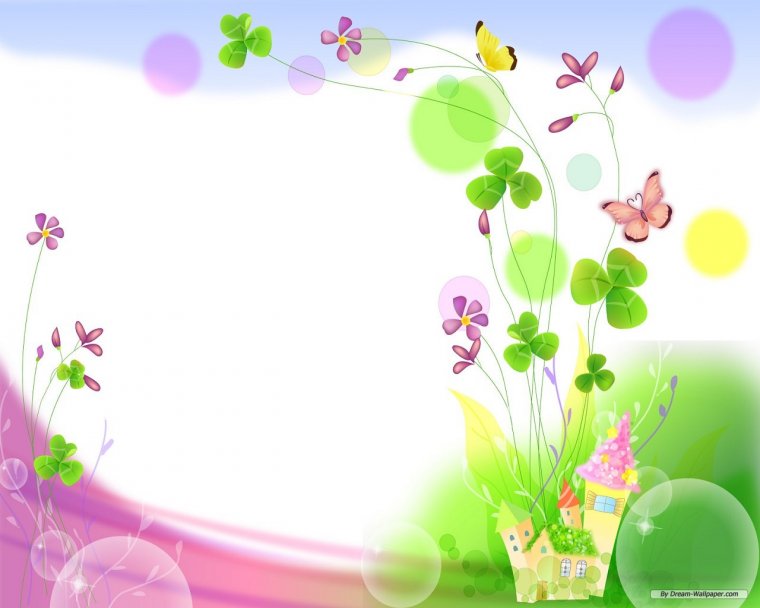 В нашей группе реализуется  проект 
по ритмопластике
«Солнечные лучики» под руководством Шубиной Людмилы Геннадьевны
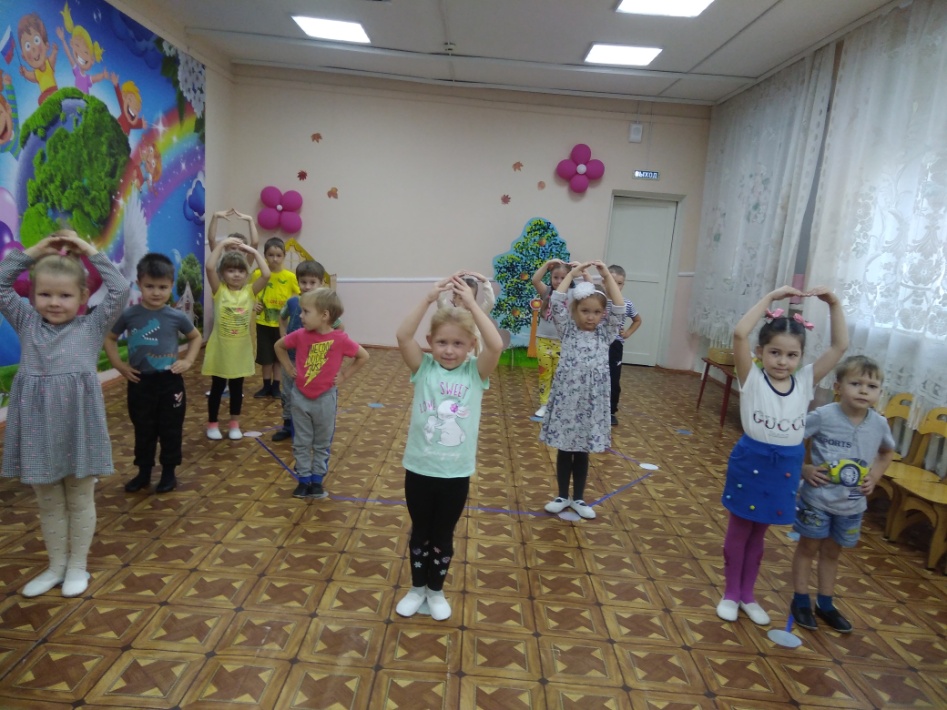 Взявшись за руки, бегом 
В круговую в пляс пойдем Замелькает хоровод, 
Из под ног земля уйдет. 
Девять раз кругом, кругом Обежим и круг замкнем.
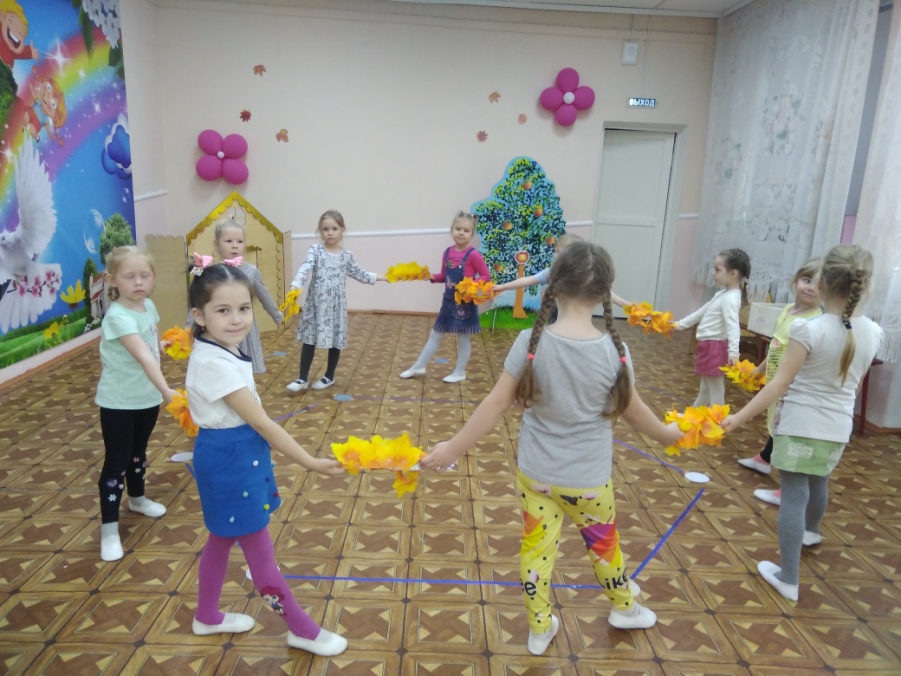 Рабочие моменты
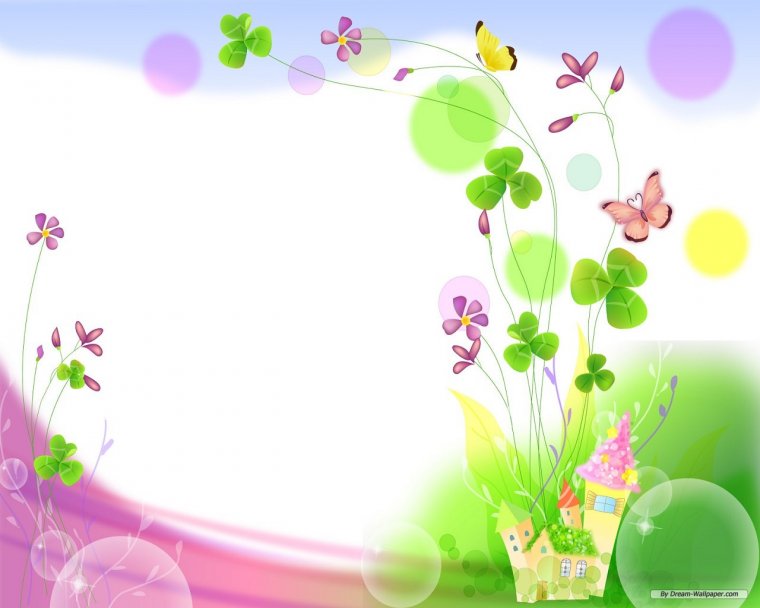 УРАЛЬСКАЯ ИНЖЕНЕРНАЯ ШКОЛА
ПРОЕКТ
ПО ЛЕГО-КОНСТРИРОВАНИЮ
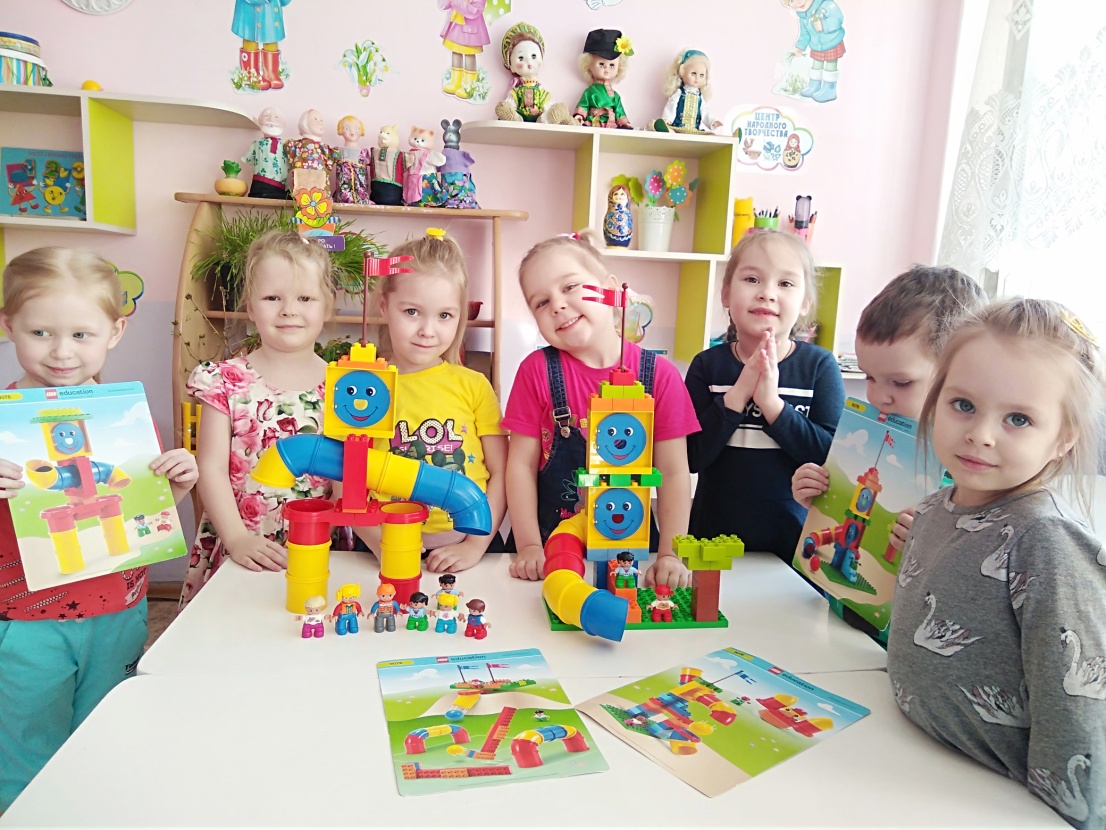 «LEGO » – умная игра,
Завлекательна, хитра.
Интересно здесь играть,
Строить, составлять, искать!
Приглашаю всех друзей
«LEGO» собирать скорей.
Там и взрослым интересно:
В «LEGO» поиграть полезно!
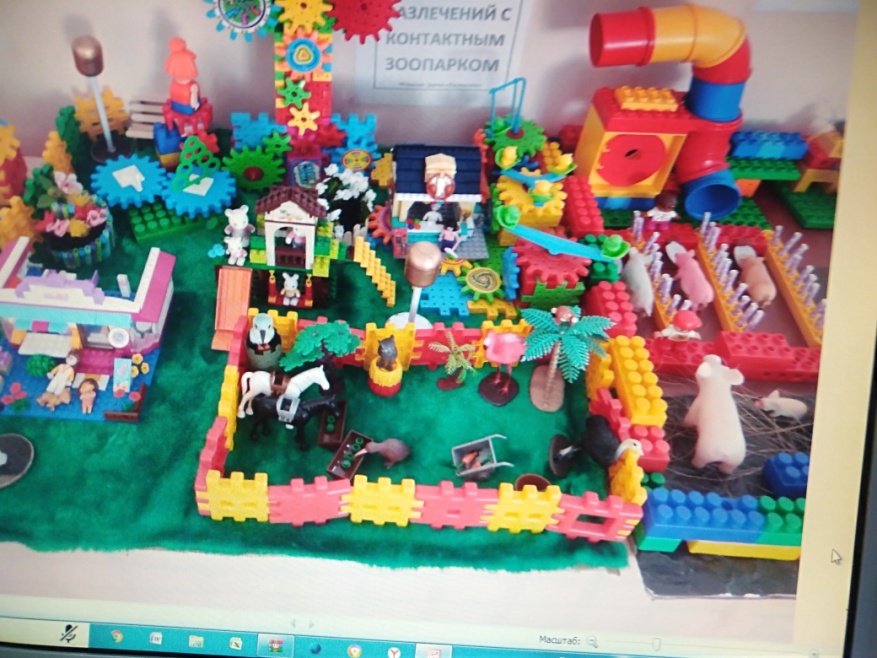 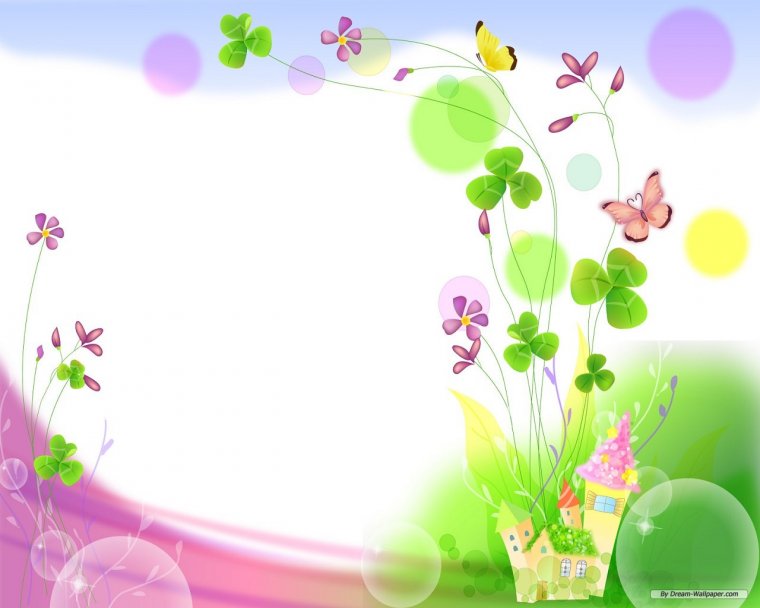 Вместе с солнцем просыпаюсь, Я приходу утра рад. Быстро-быстро собираюсь Я в любимый детский сад!
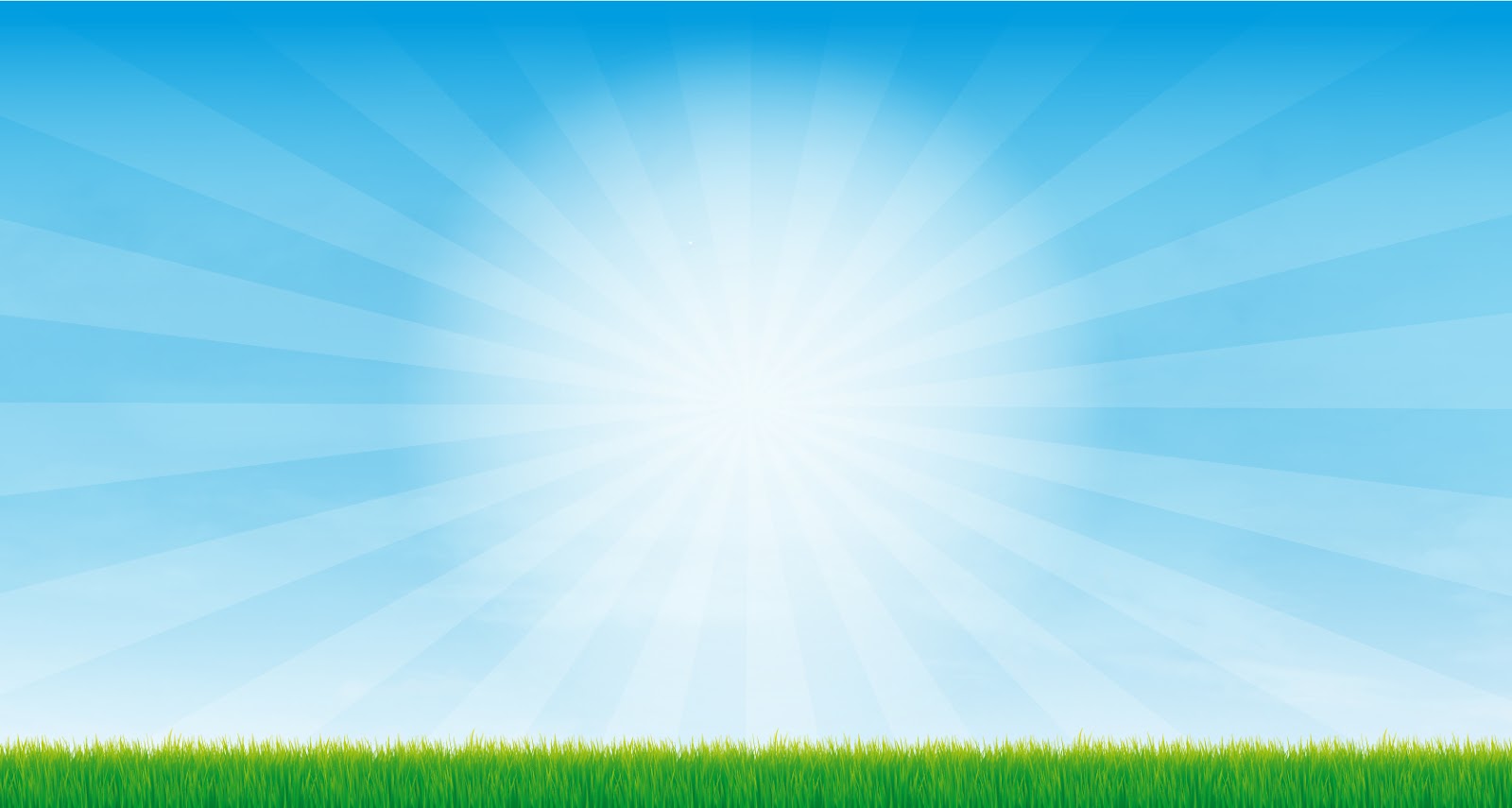 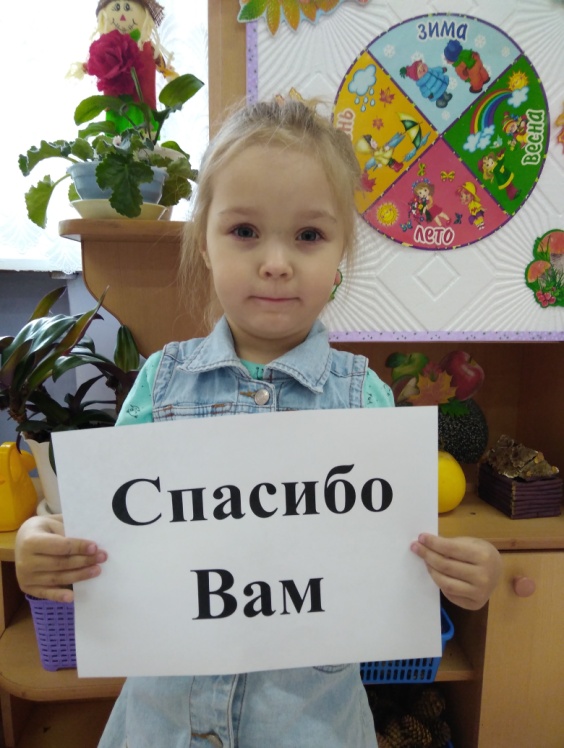 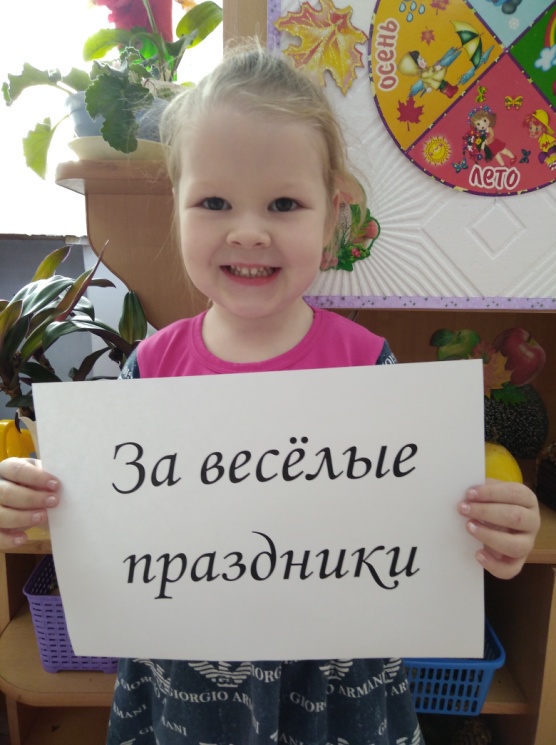 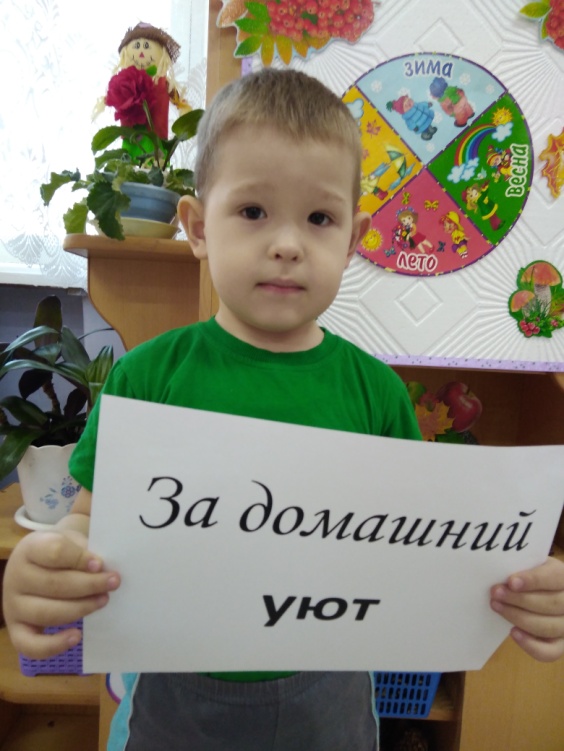 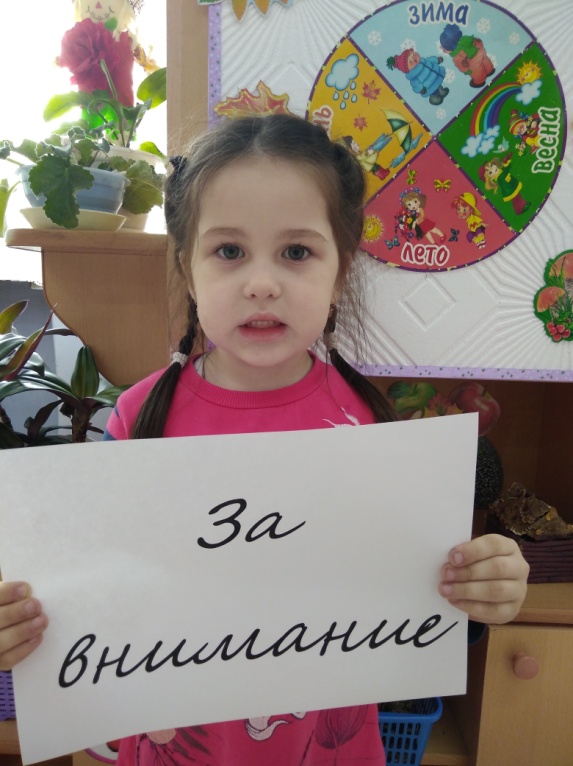 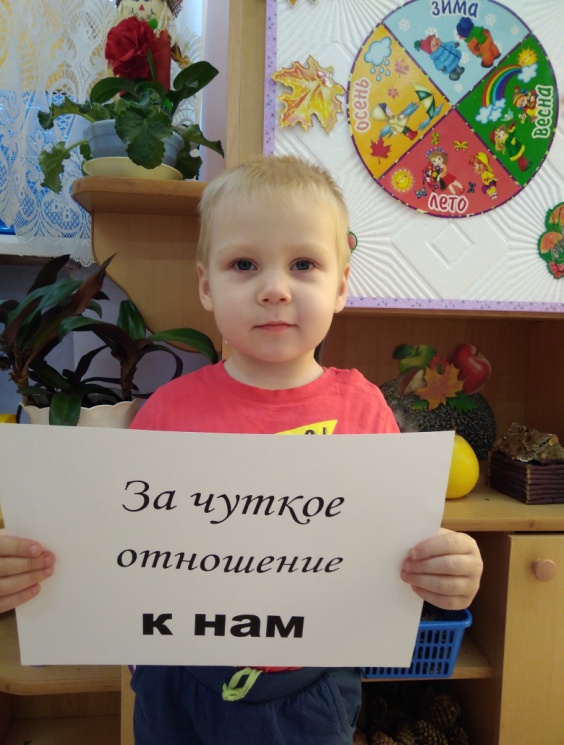 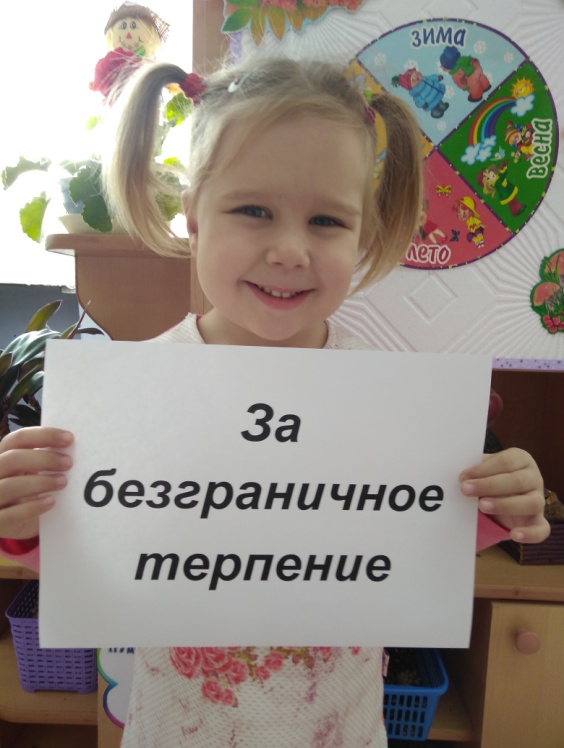 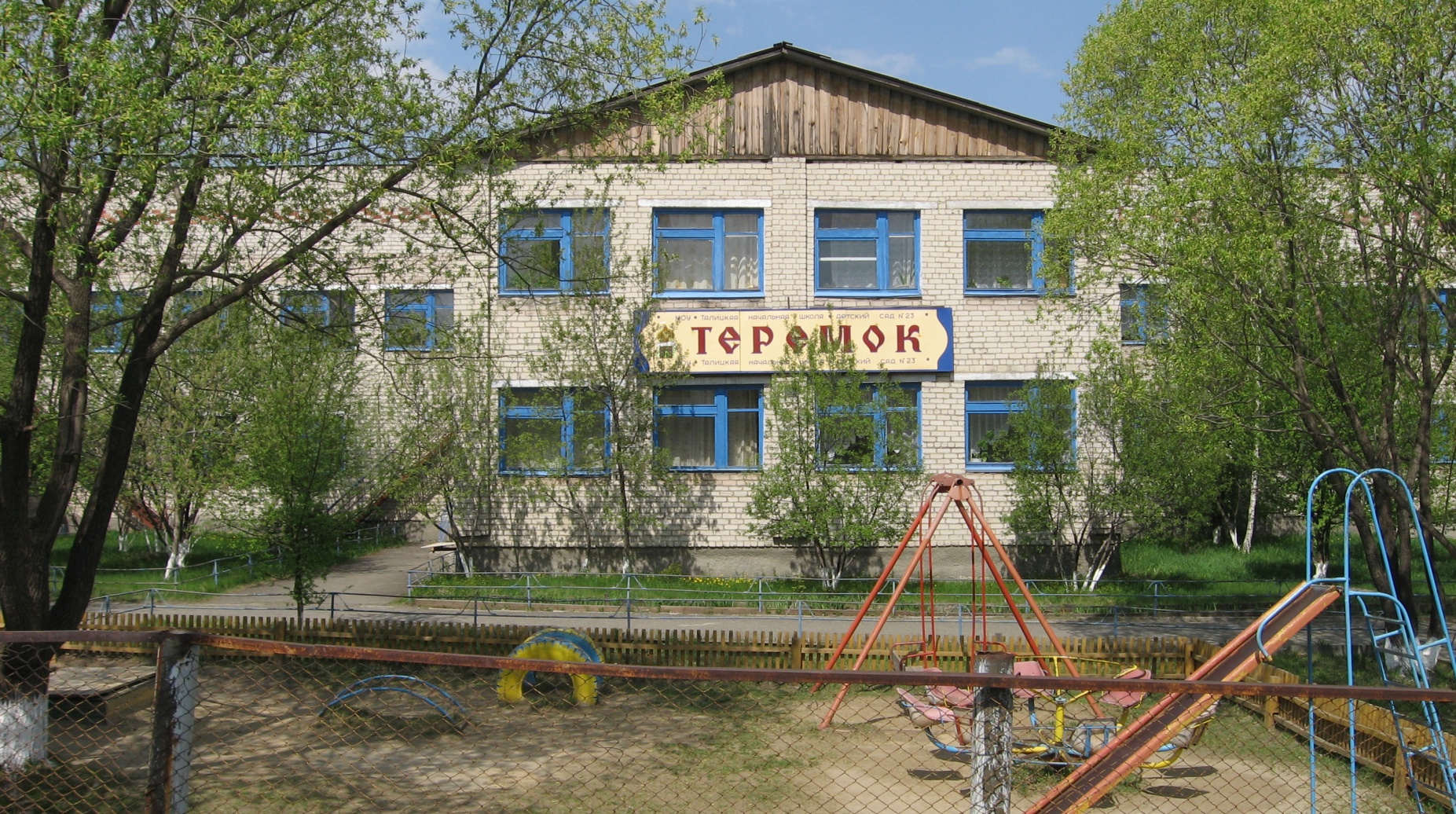 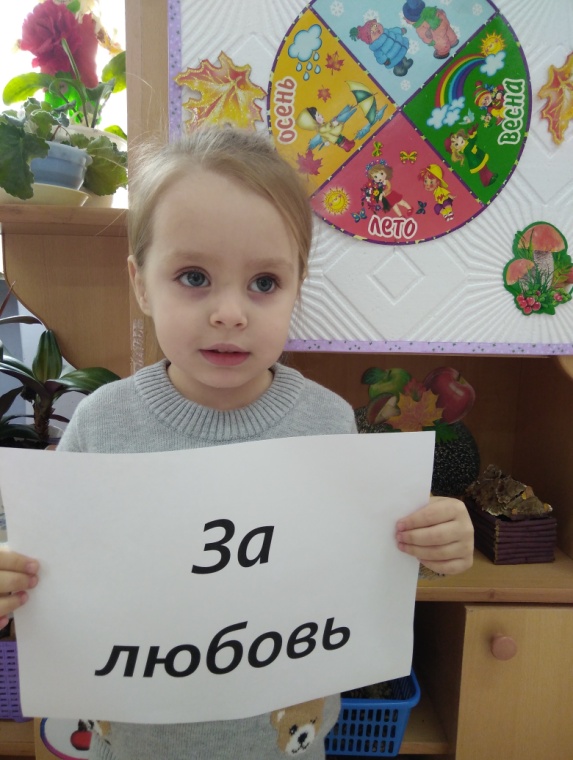 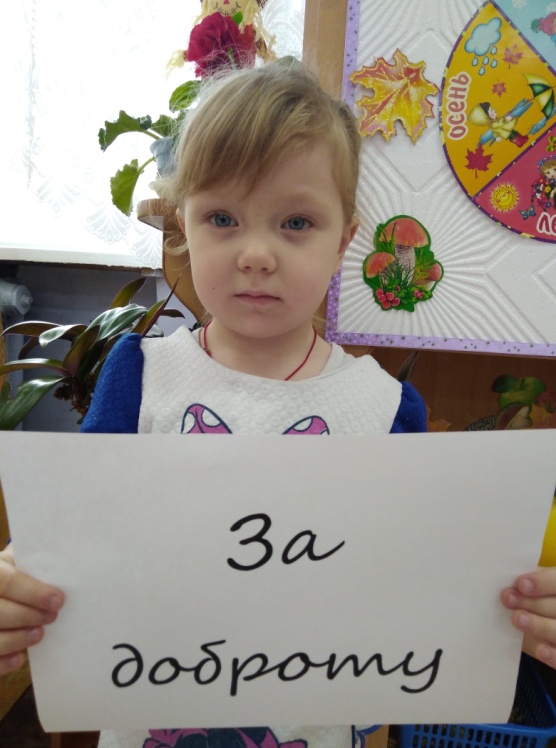 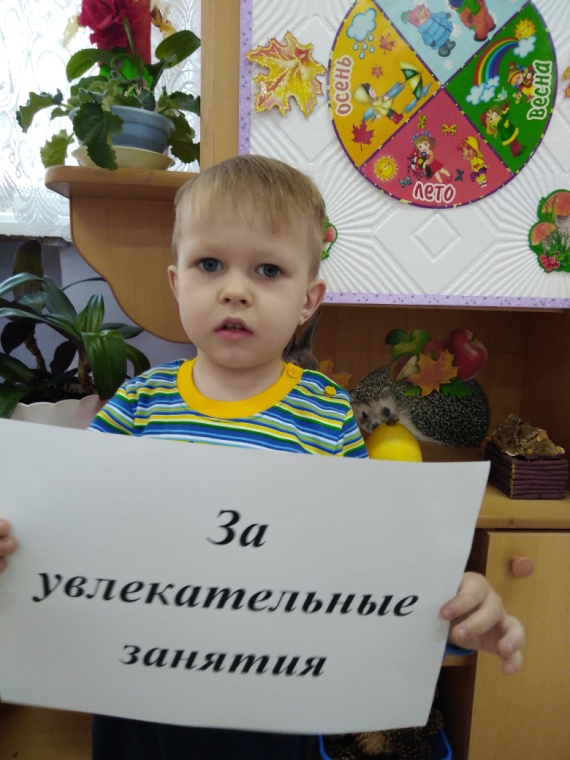 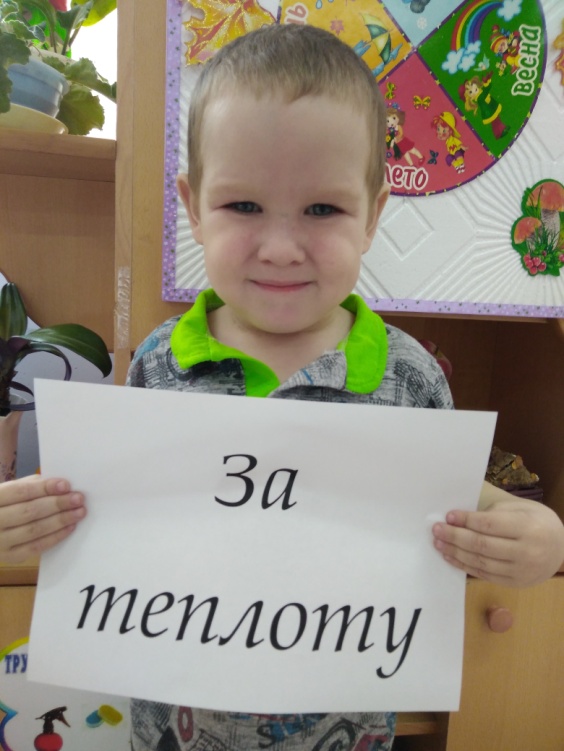 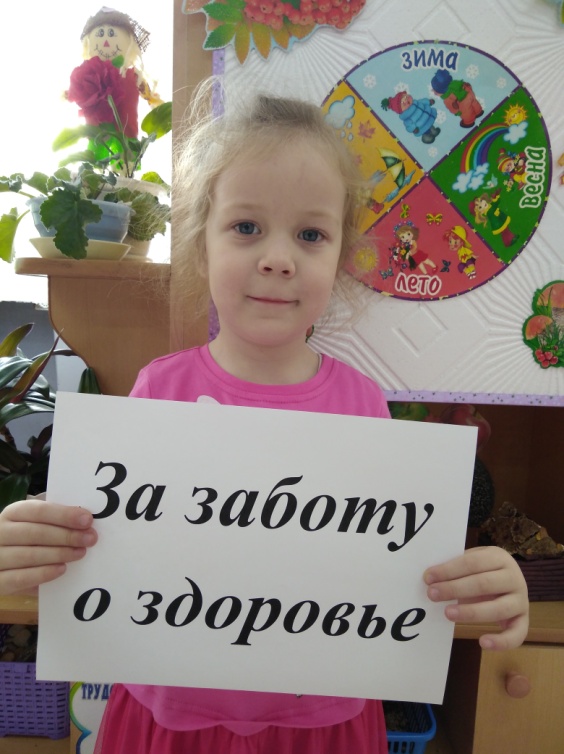 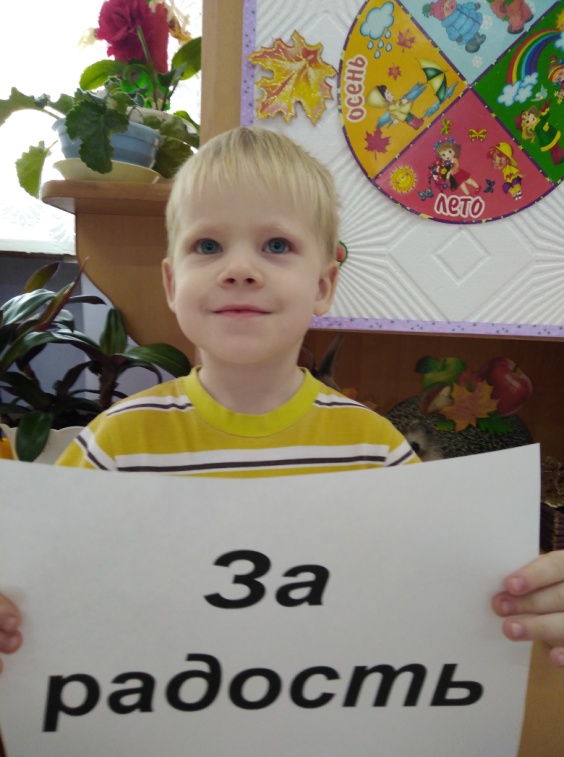 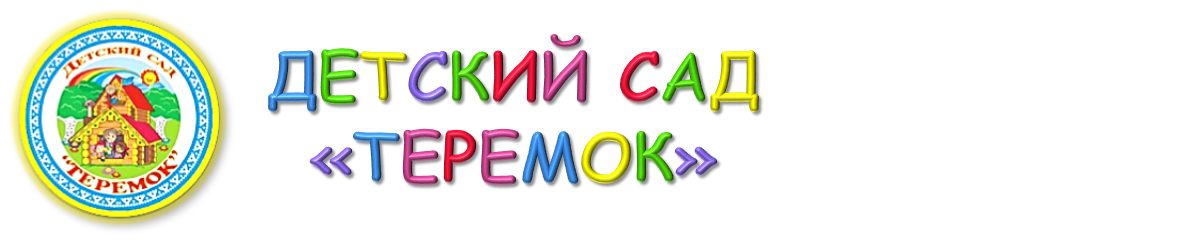 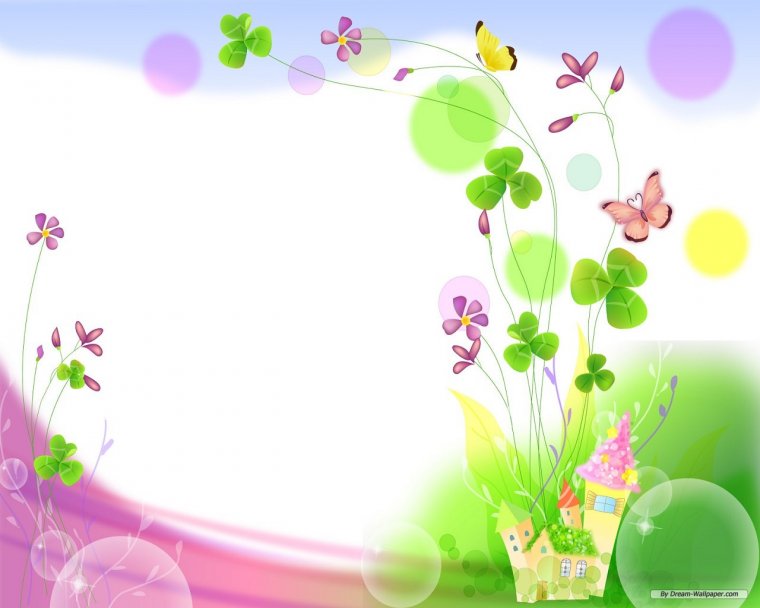 Группу всю мы показали,
О себе все рассказали.
Вас в гости будем очень ждать.
Нам есть, еще что показать.
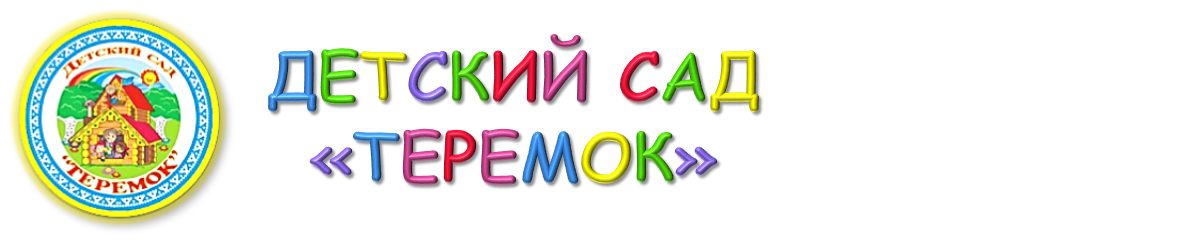 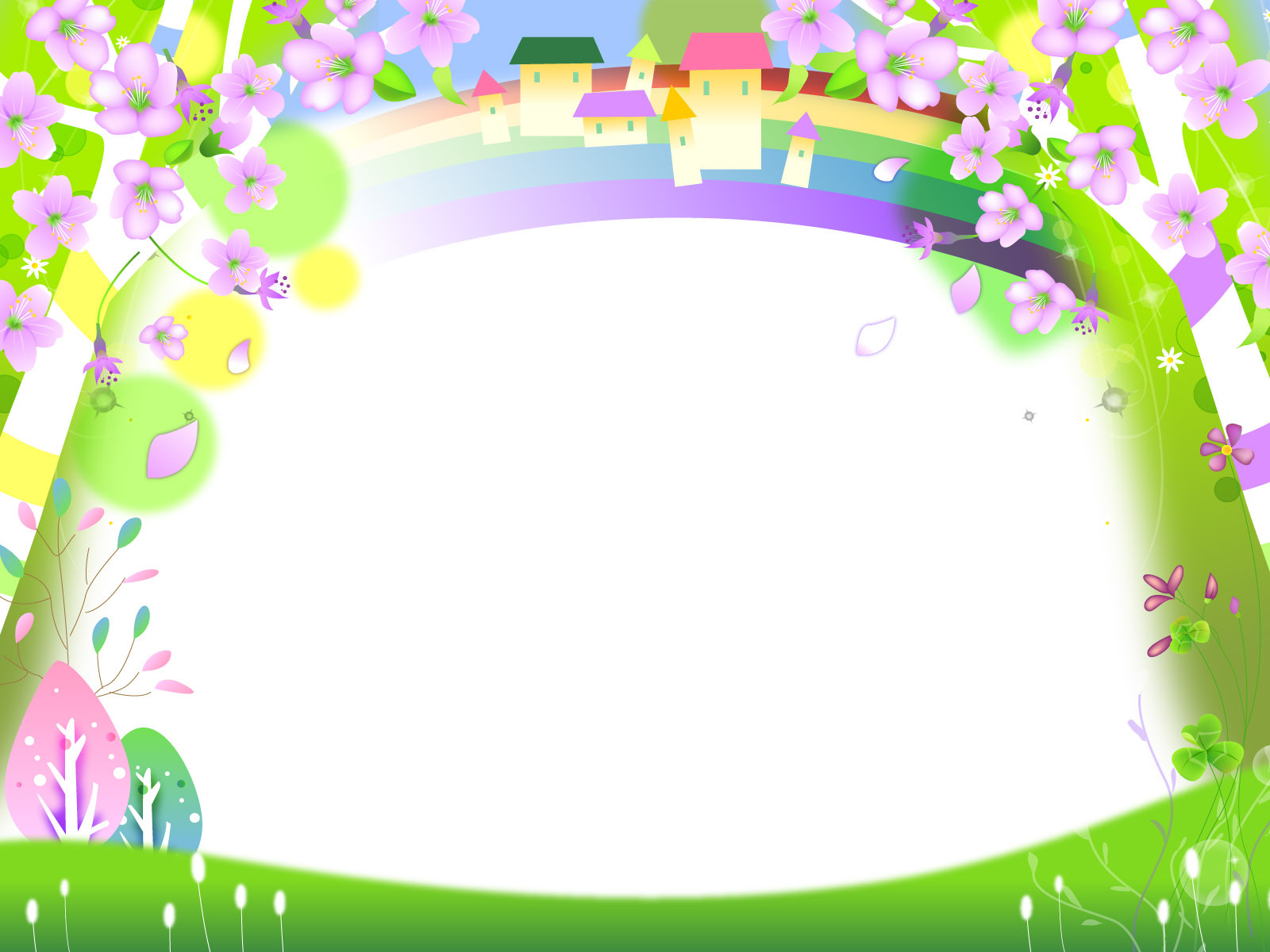 Спасибо за внимание!
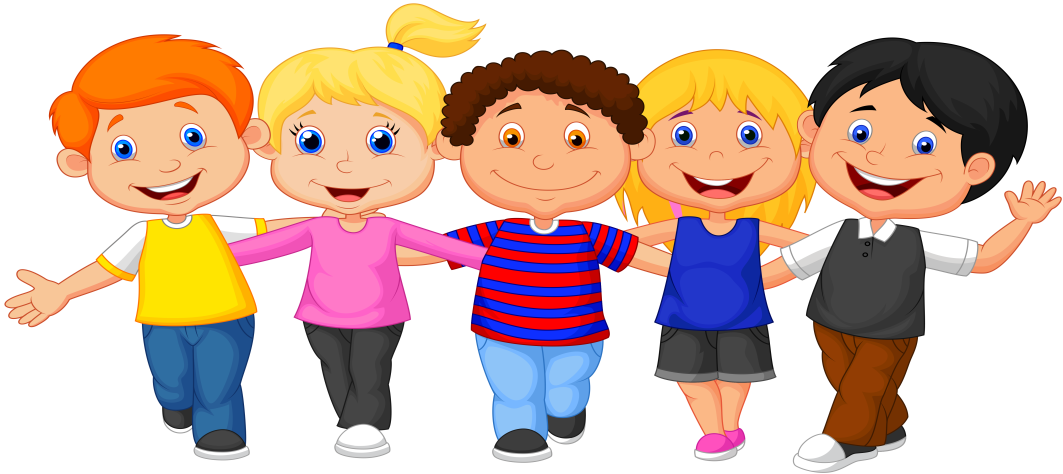